Lecture 26: Resource issues on a finite Earth
Sound should accompany this presentation.  
If you’re not hearing a voice-over in “play” mode,
make sure the volume is turned up on the speakers 
of your device.  If all else fails, there should be text
in a part of your screen below this window.
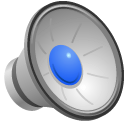 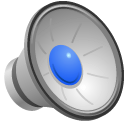 [Speaker Notes: 1. Hi everybody, and welcome to this brief lecture about resources and the rate at which we have used them.  Talking about rates means we’re talking about time, which takes us to thinking about the very great age of the Earth.]
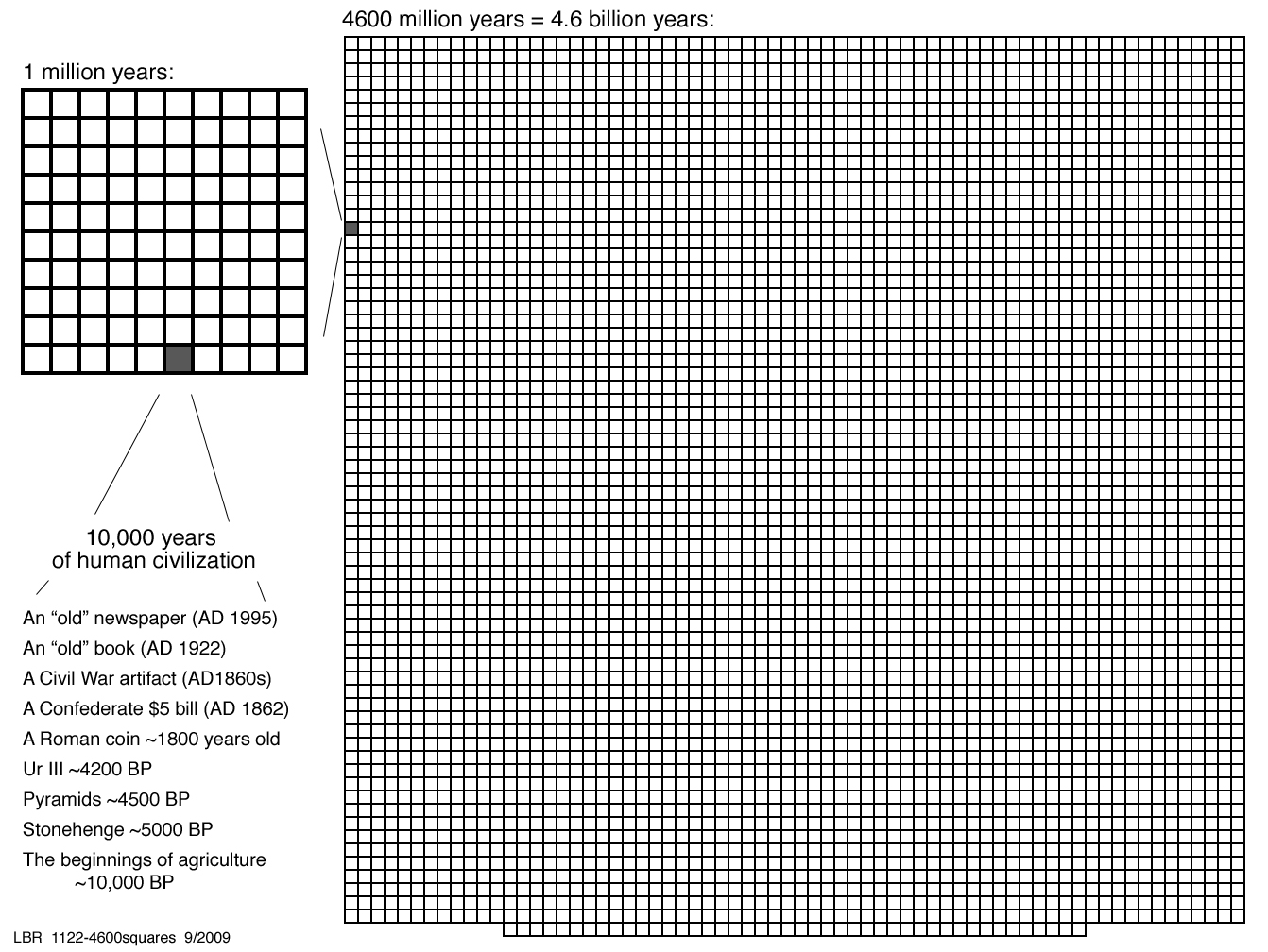 4500 million years = 4.5 billion years
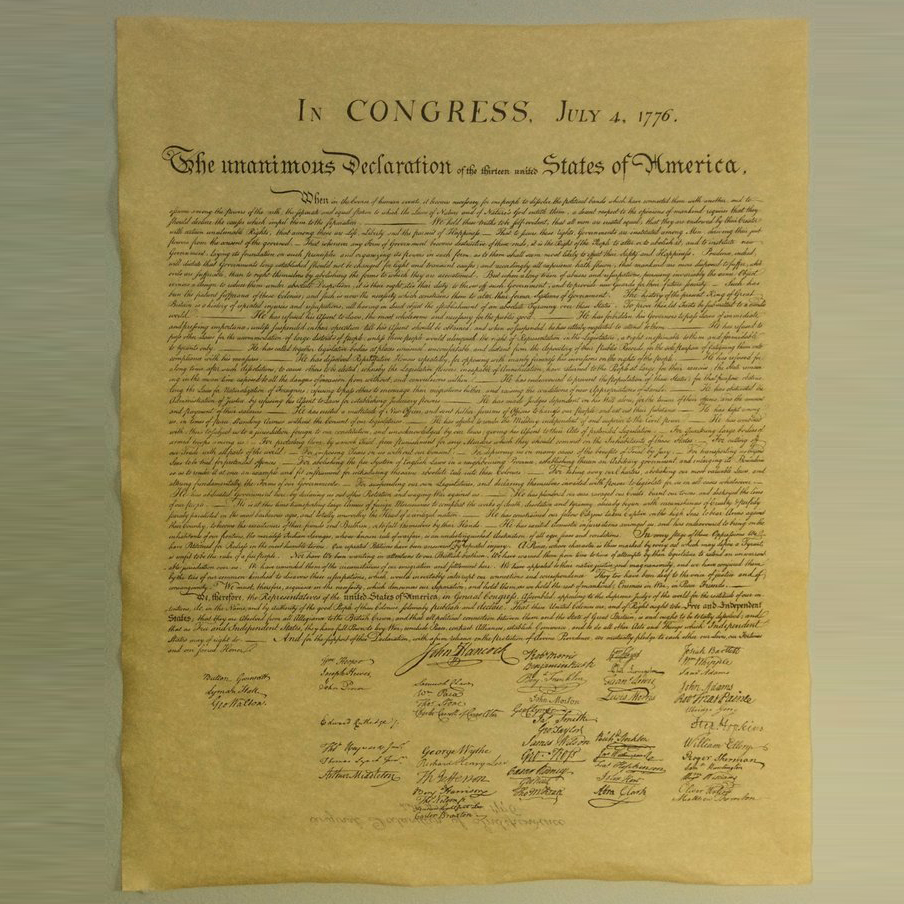 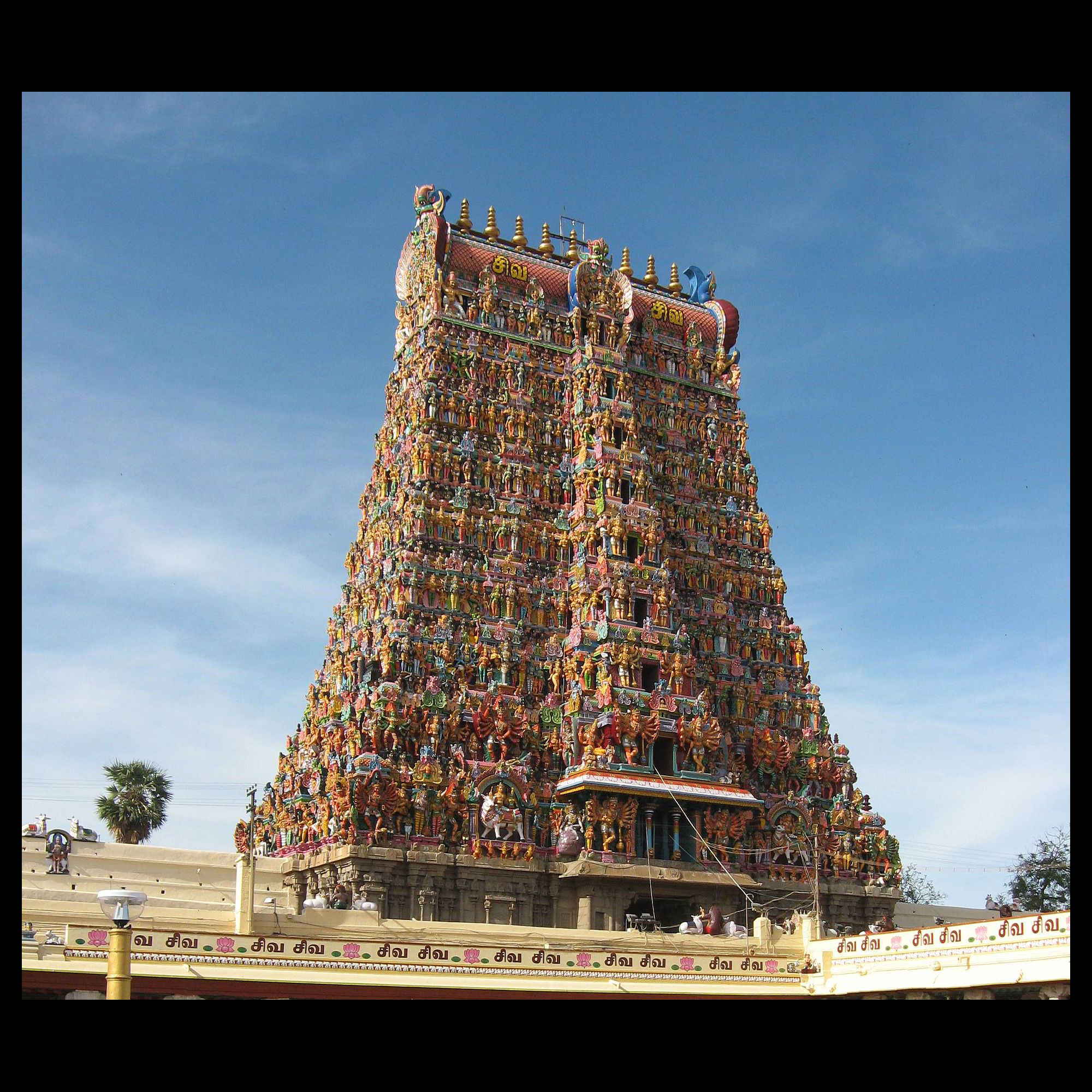 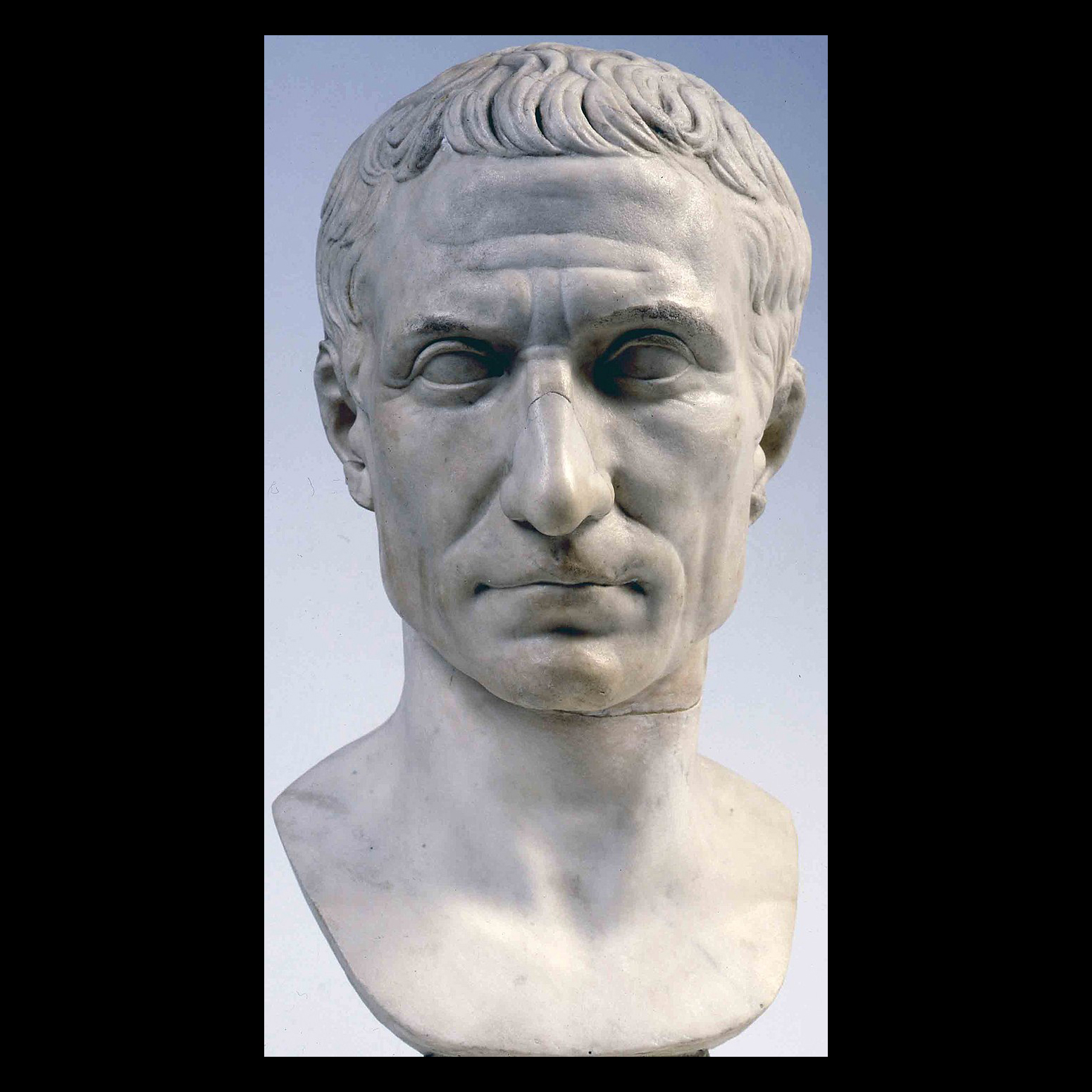 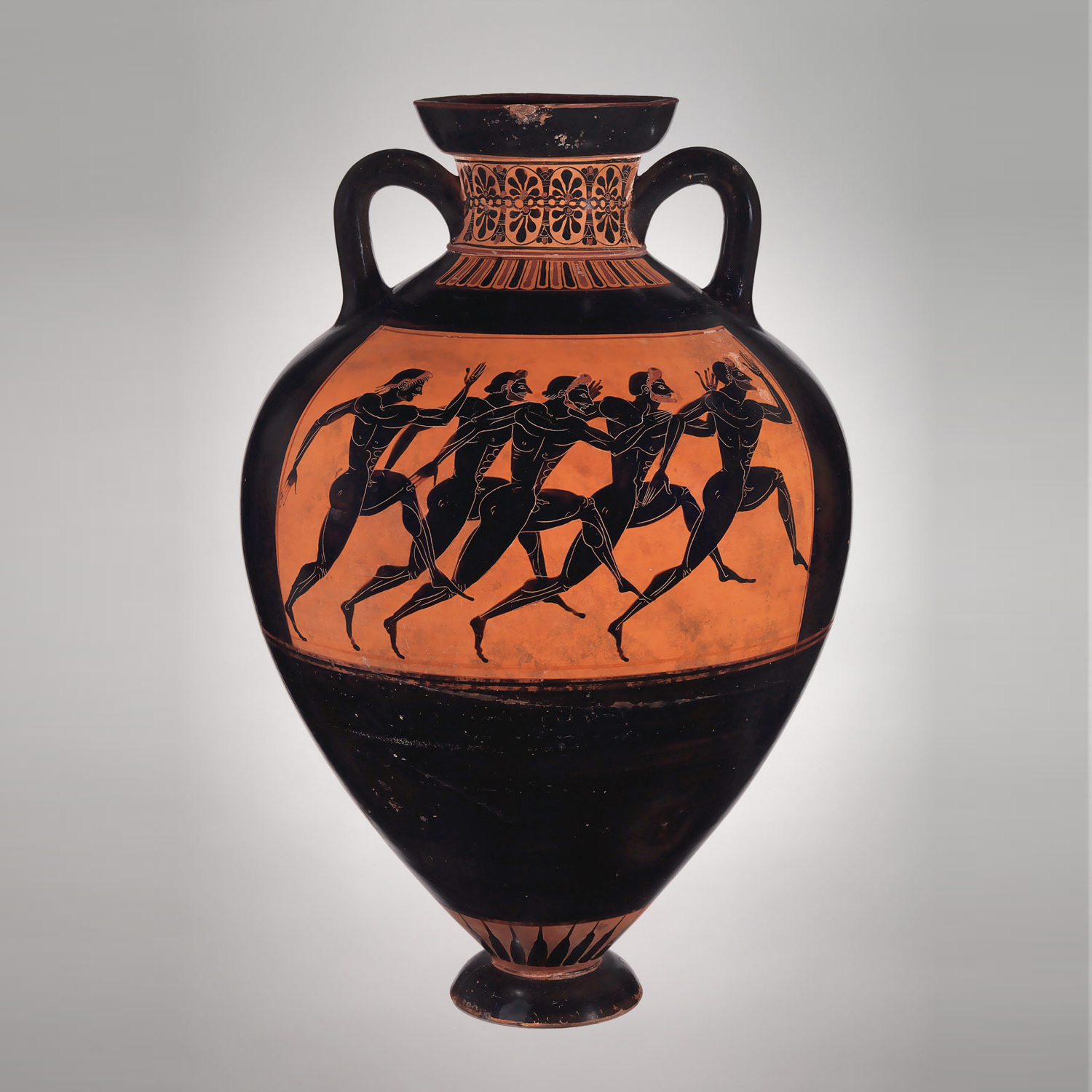 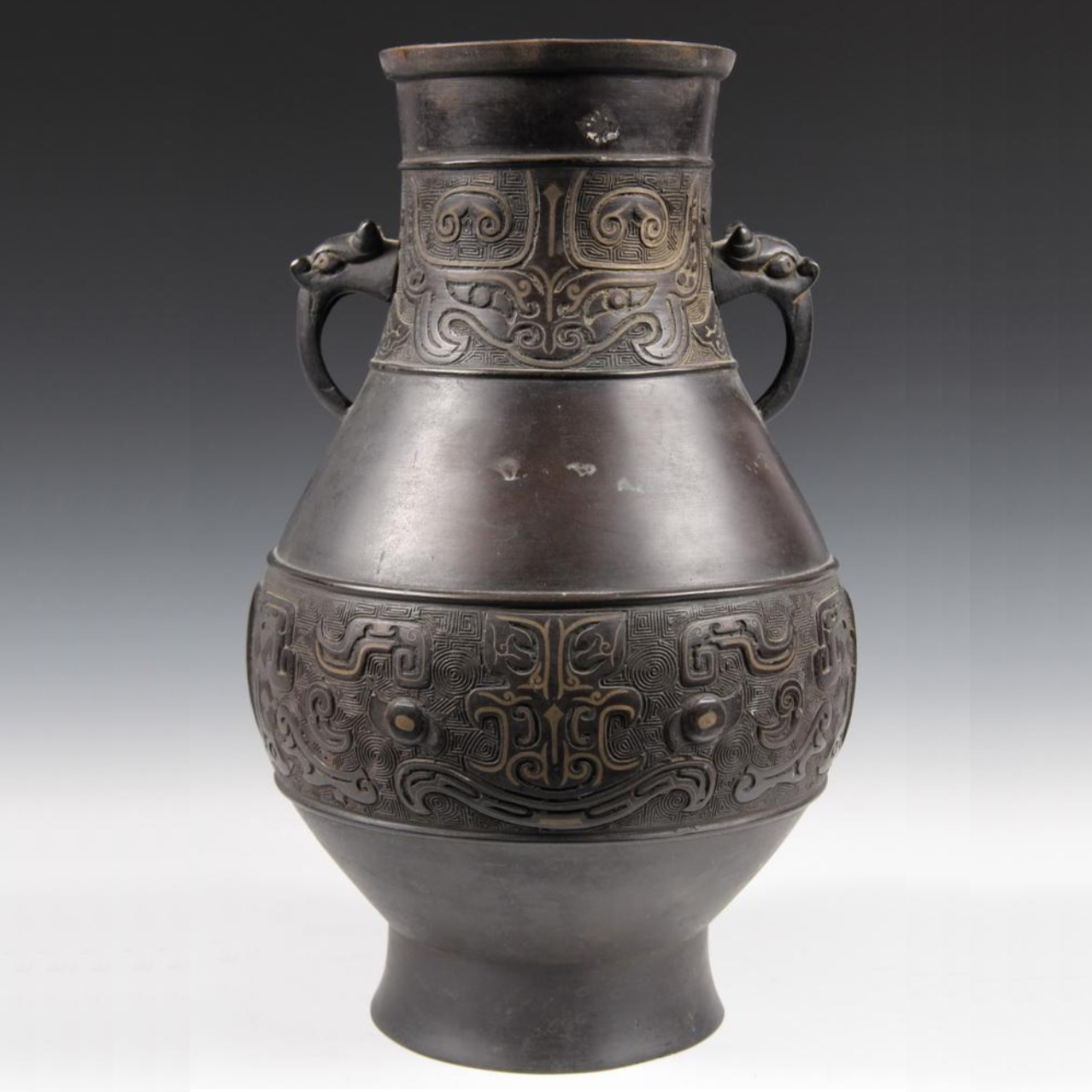 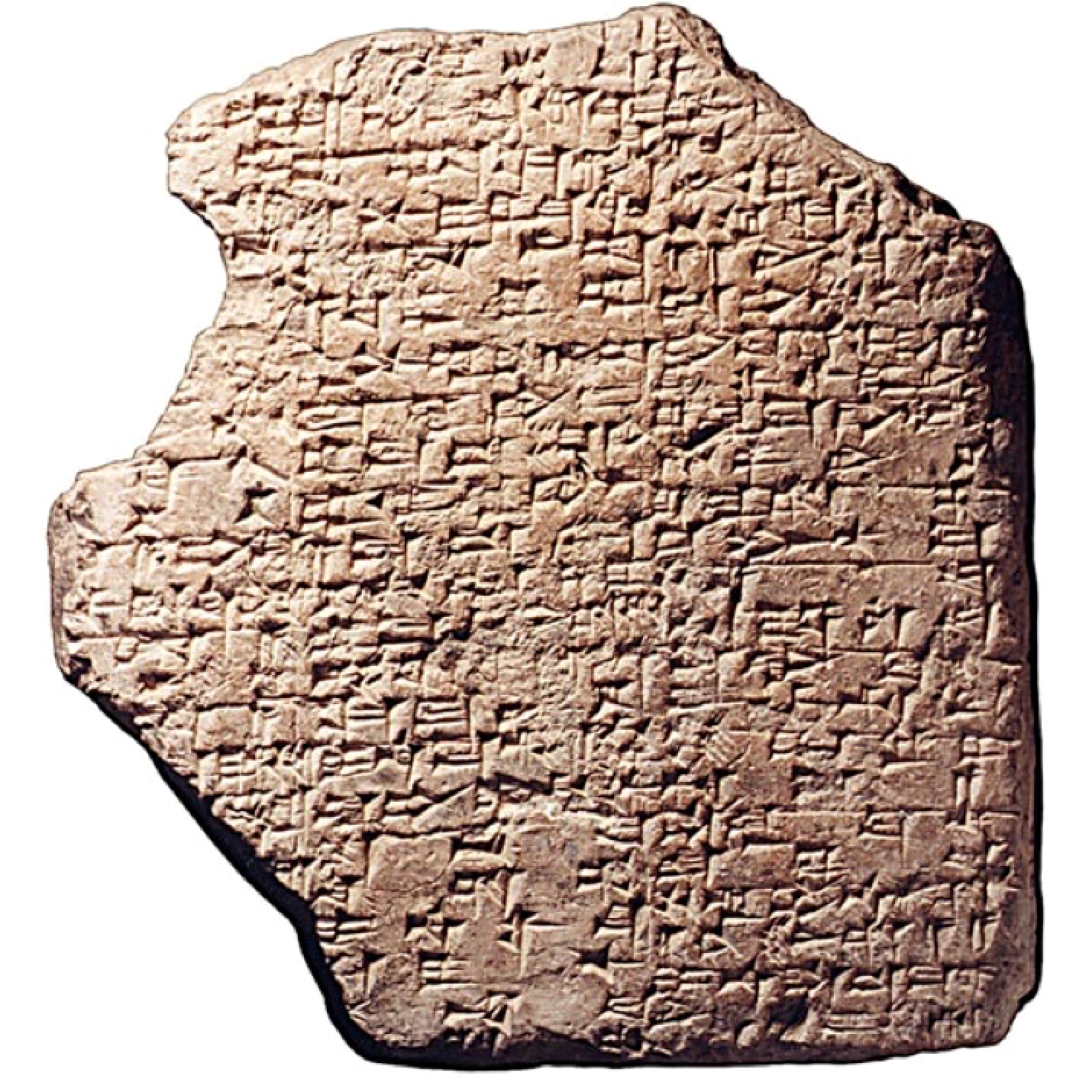 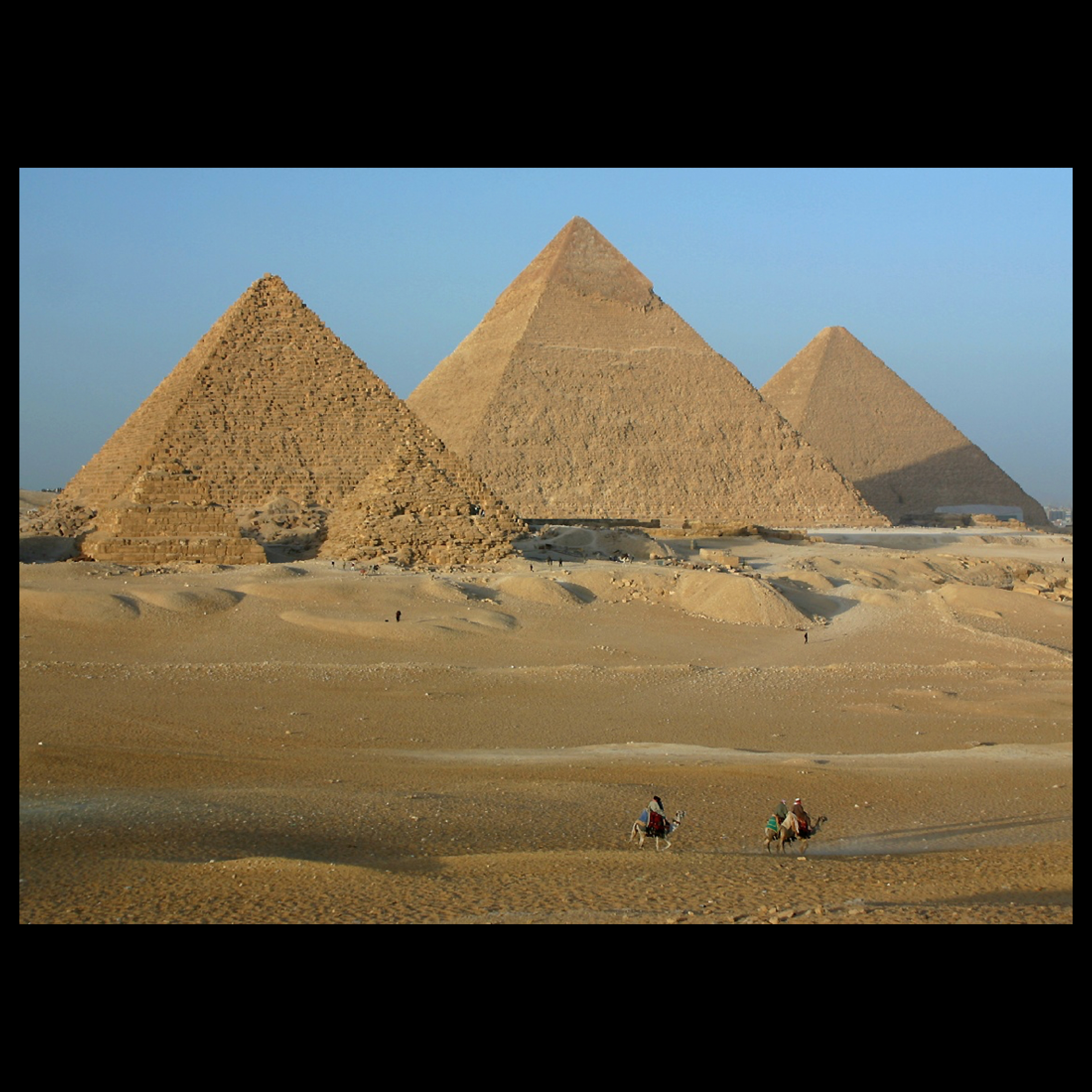 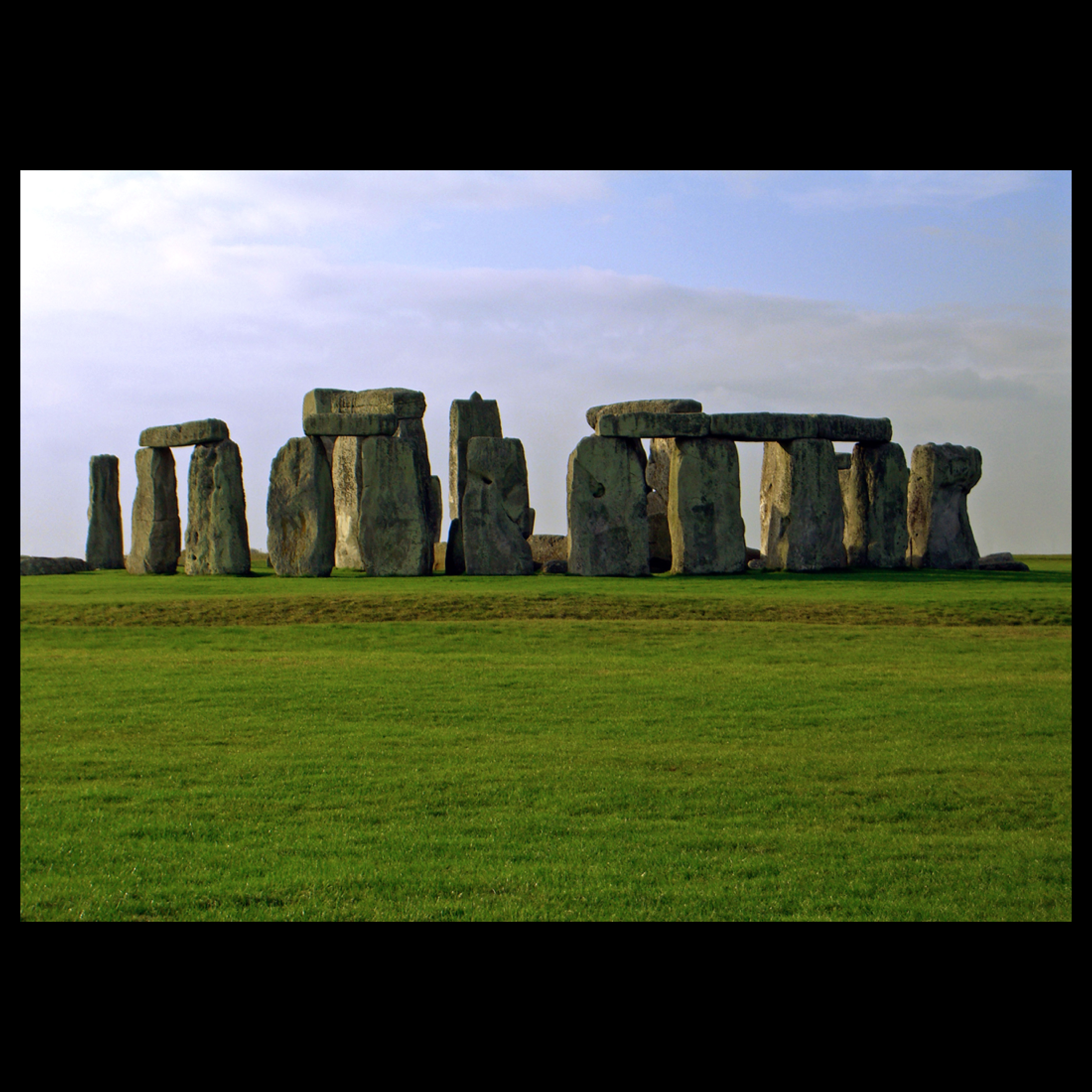 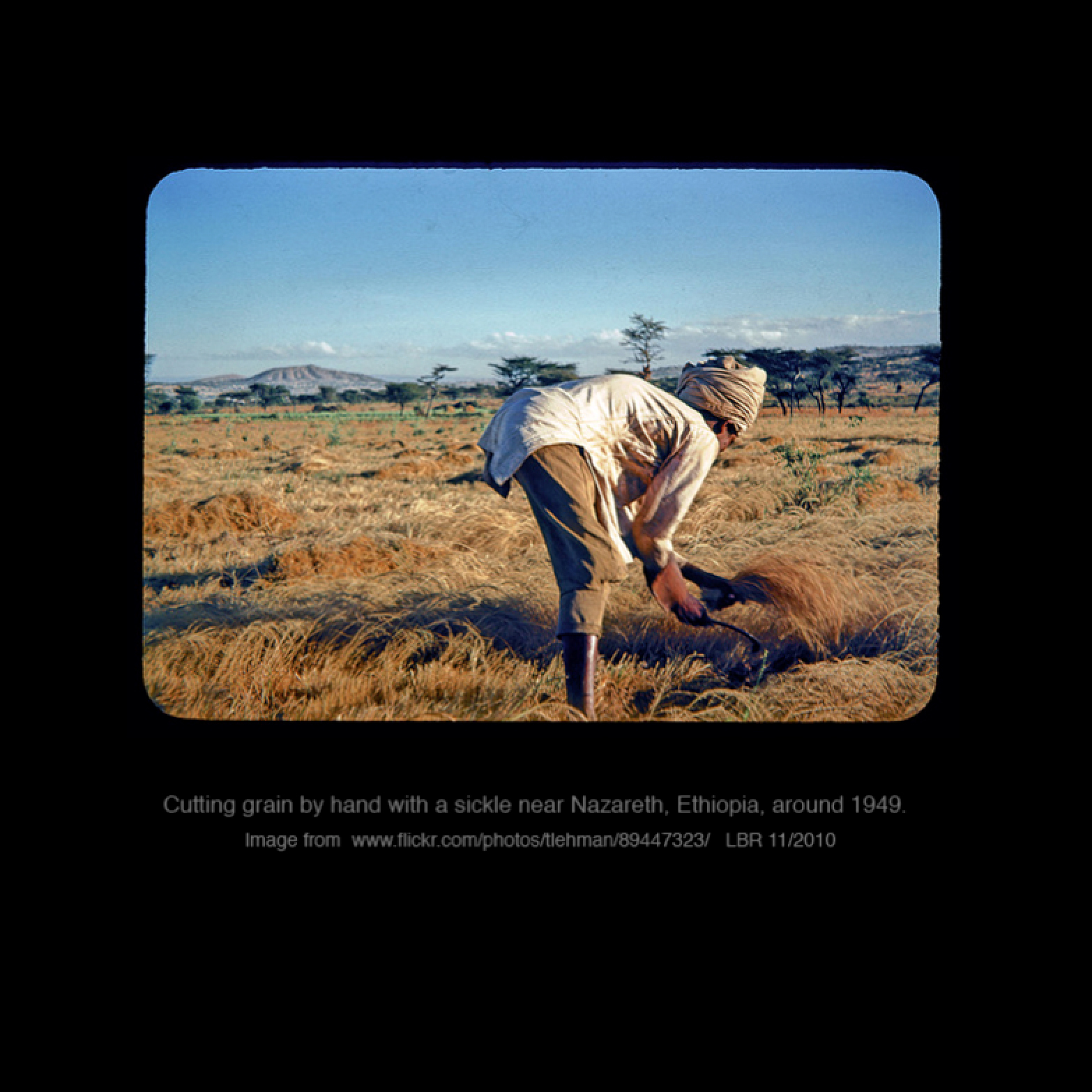 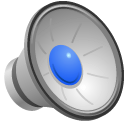 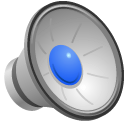 [Speaker Notes: 2. When we used this illustration to talk about the age of the Earth, the point was that 4 and 1/2 billion years is a VERY long time.]
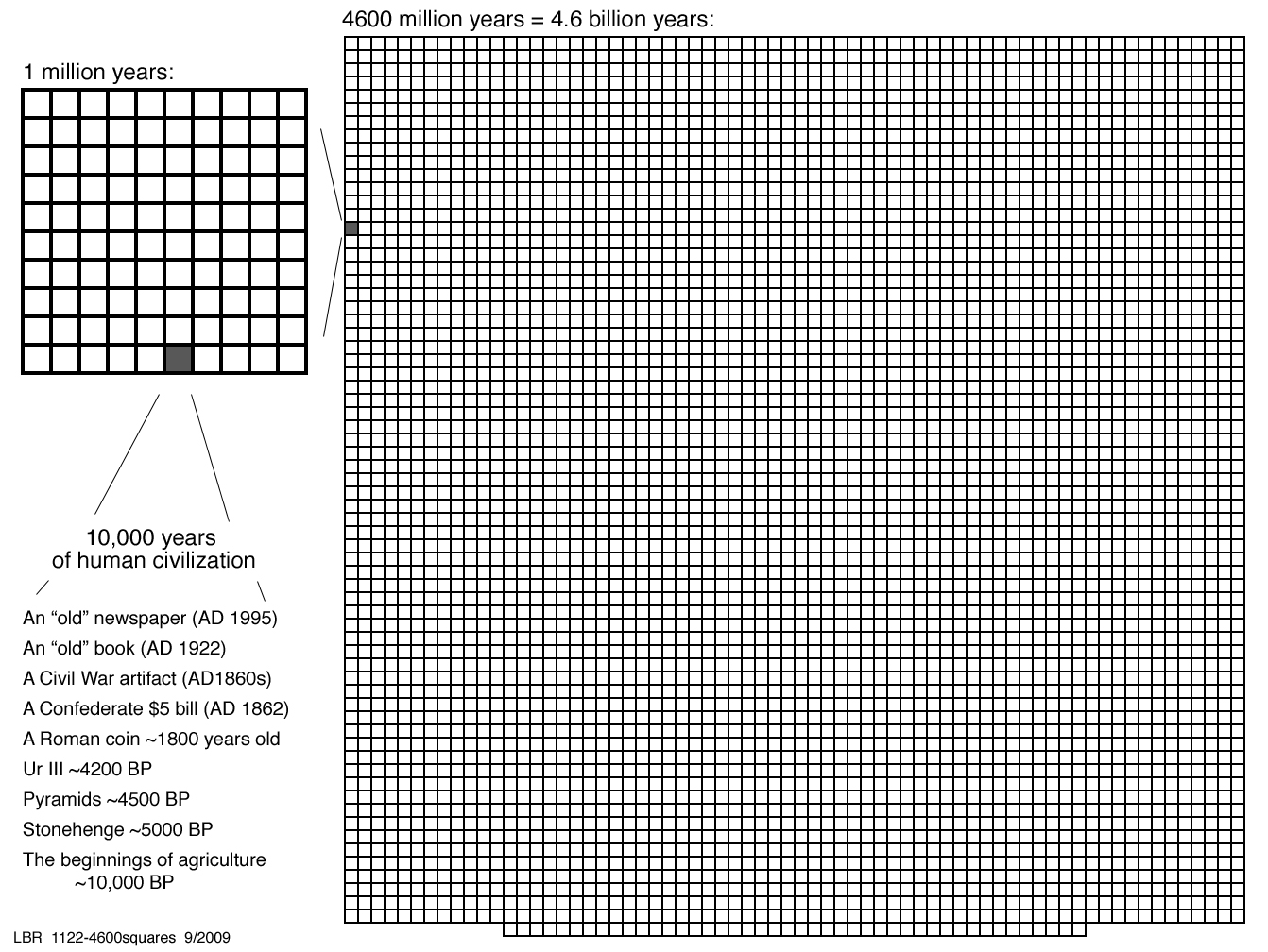 4500 million years = 4.5 billion years
Time in which Earth’s natural resources 
were generated
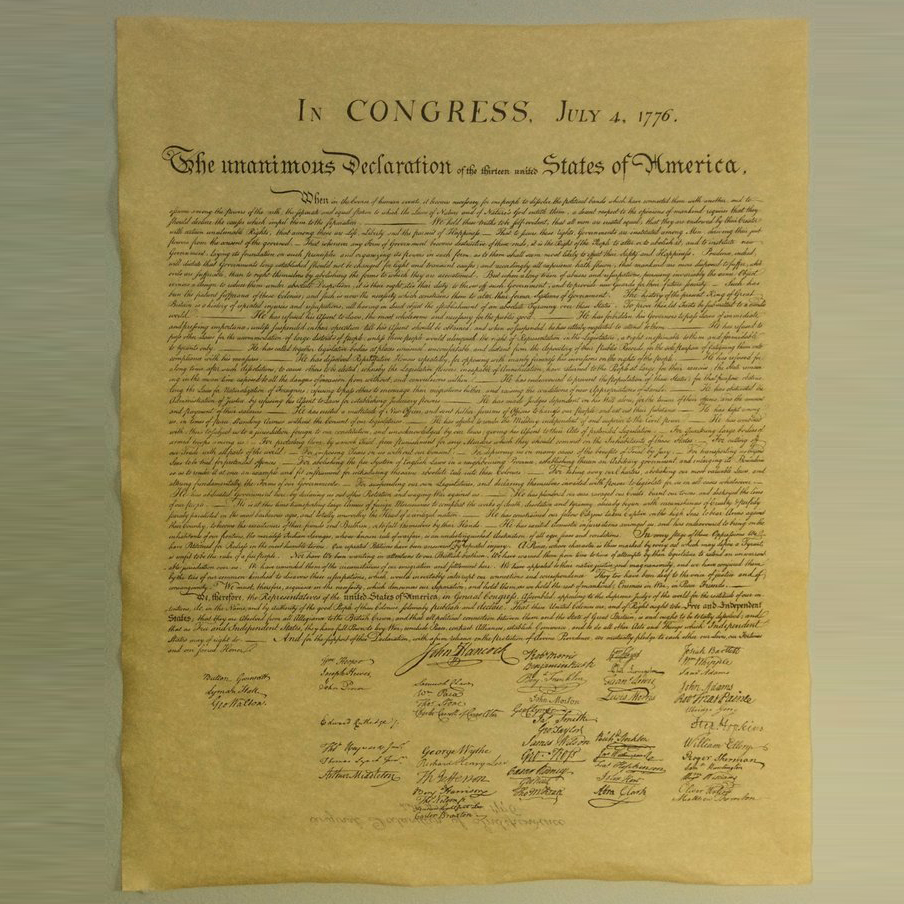 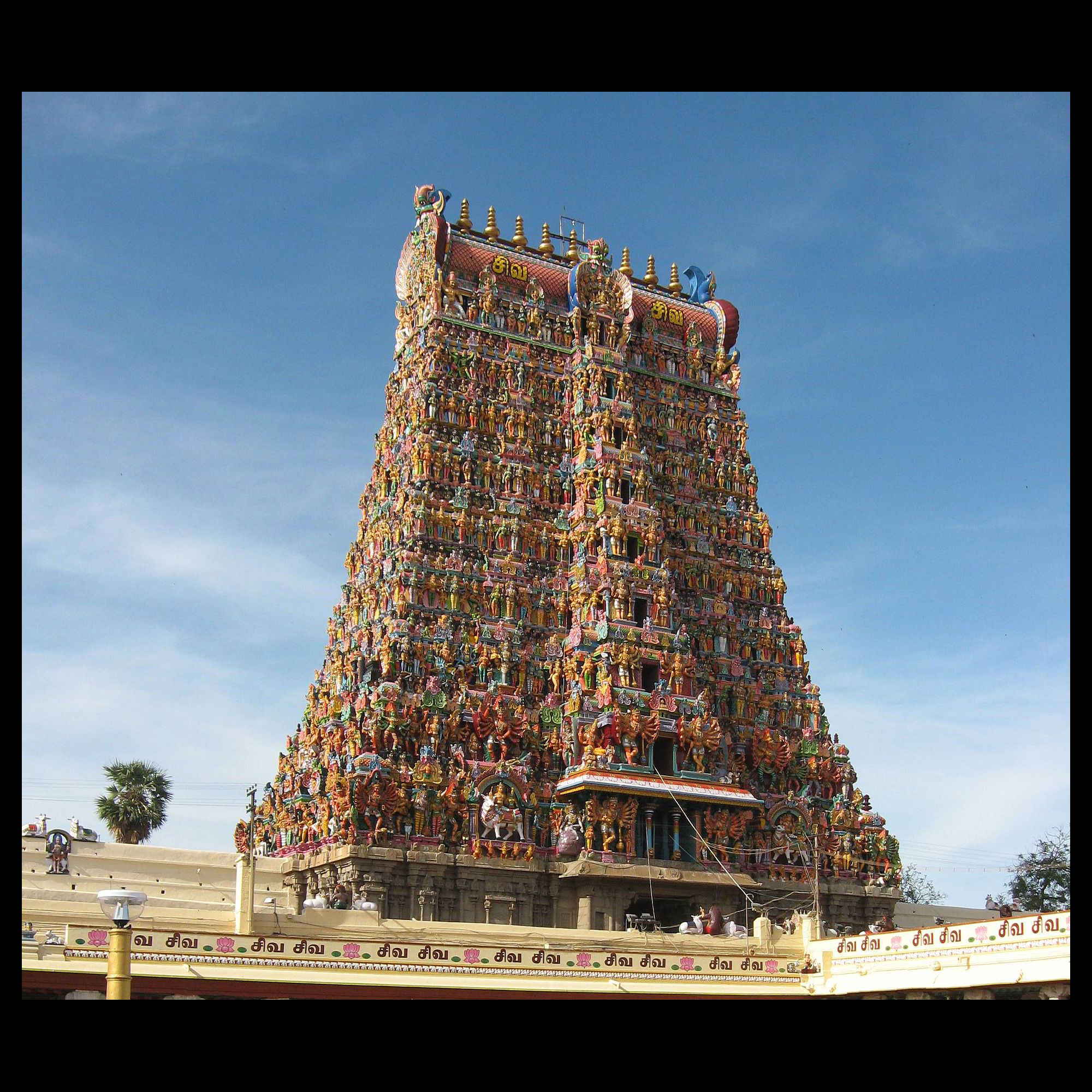 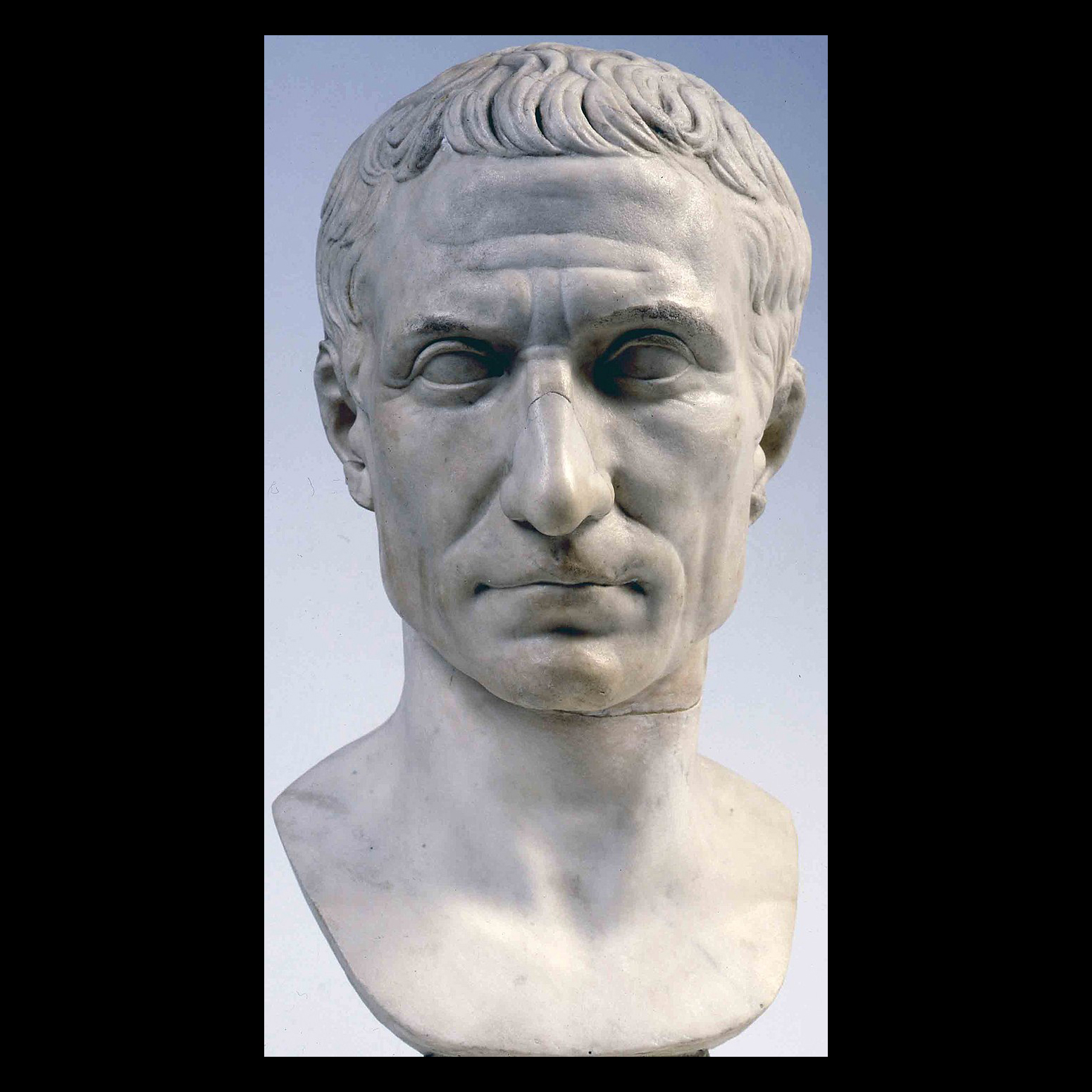 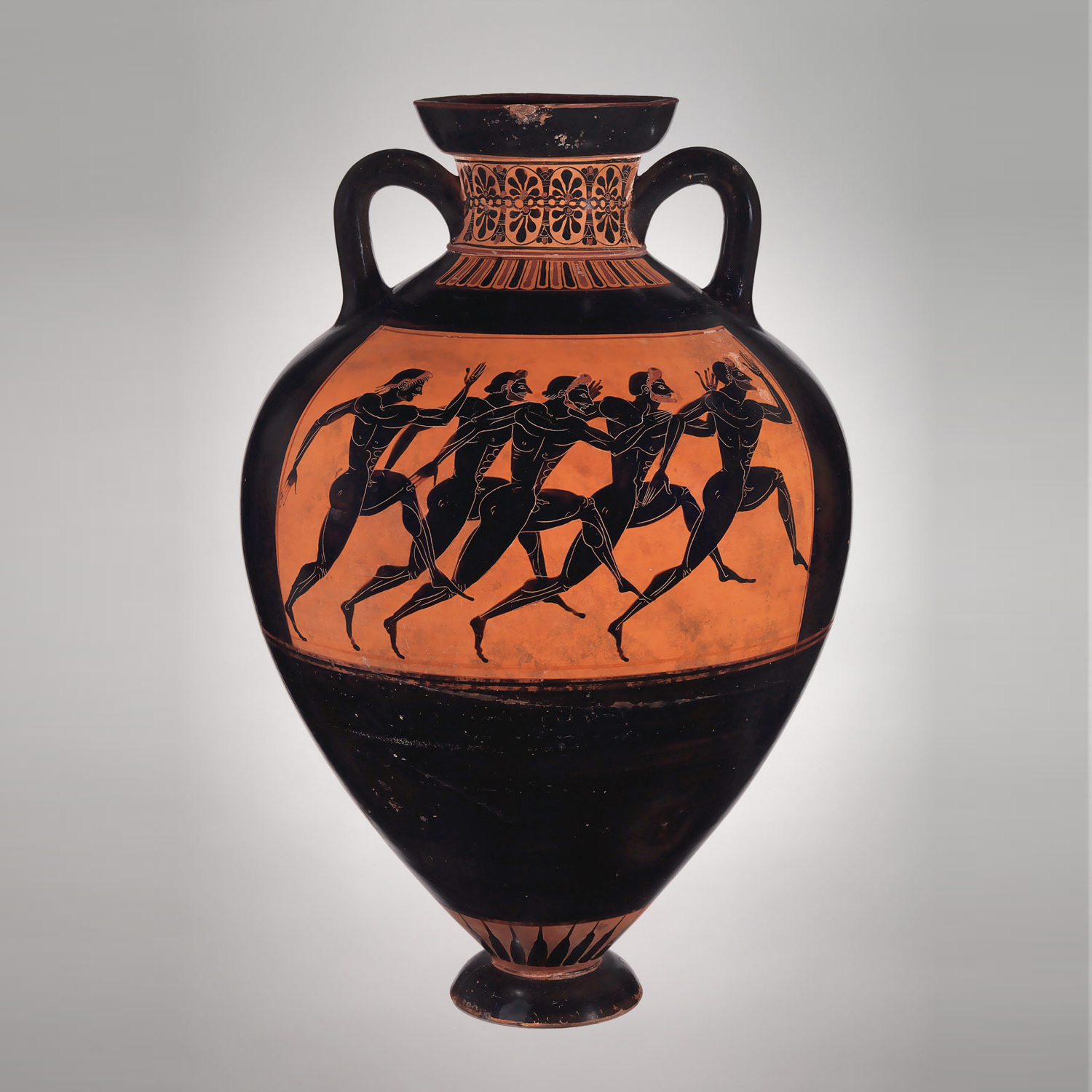 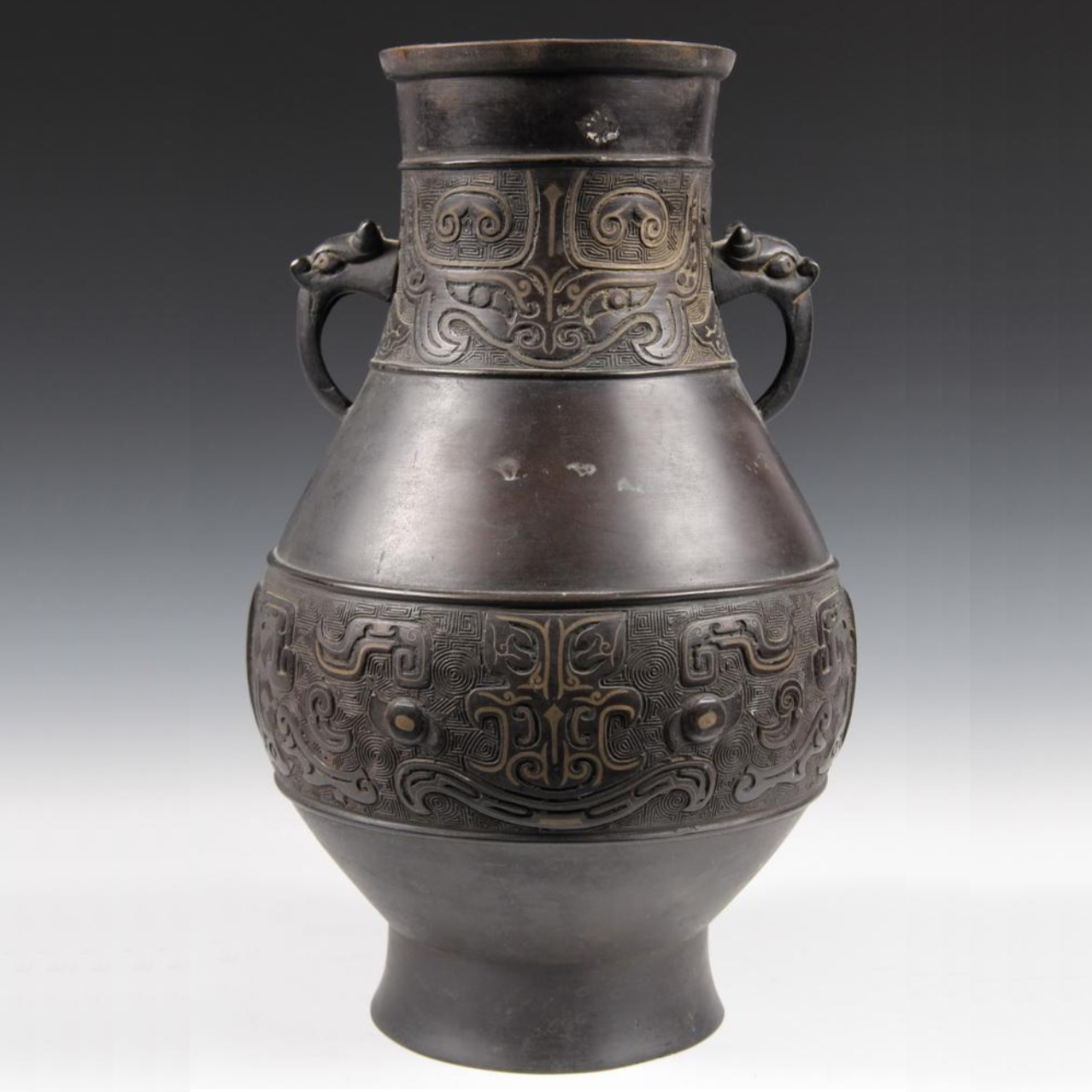 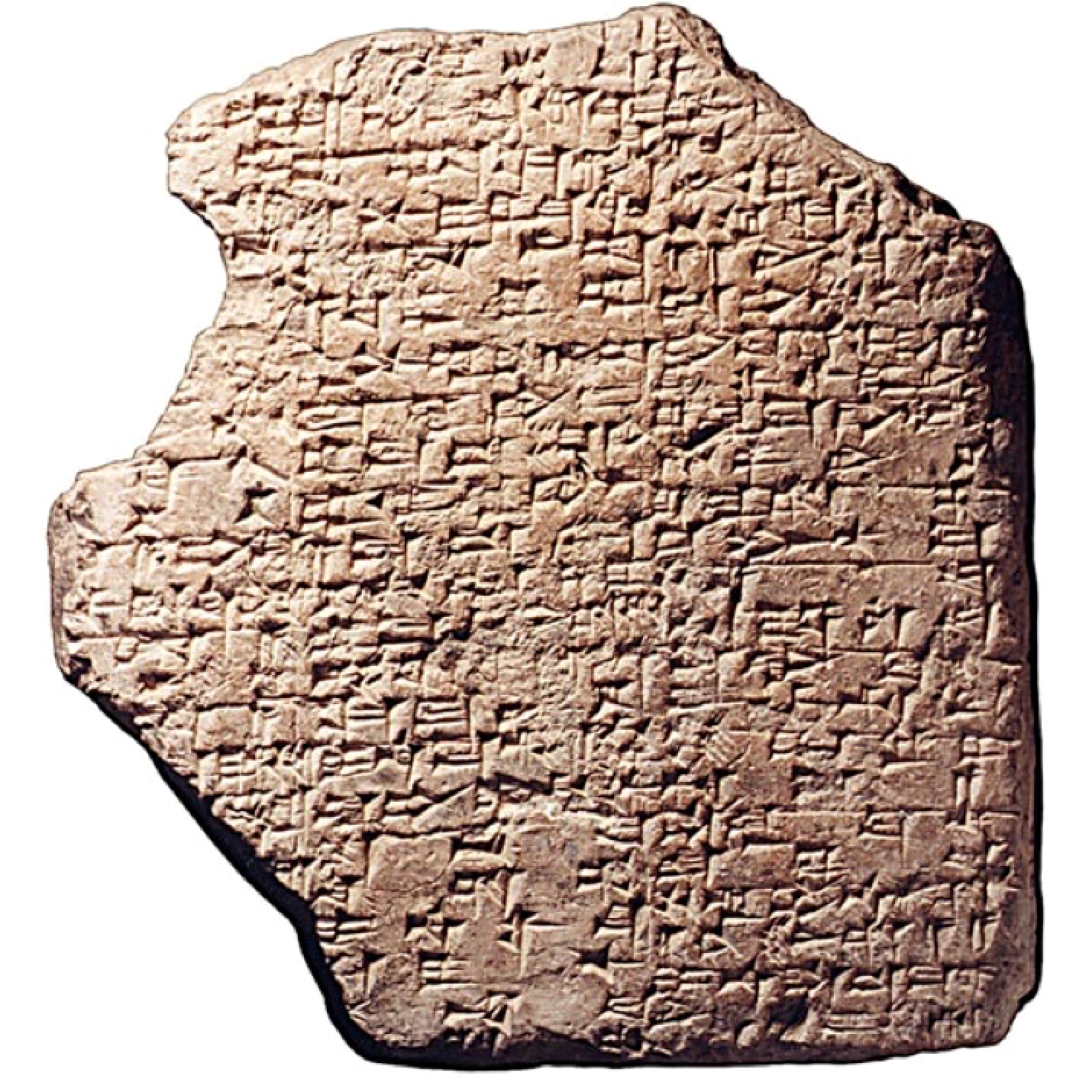 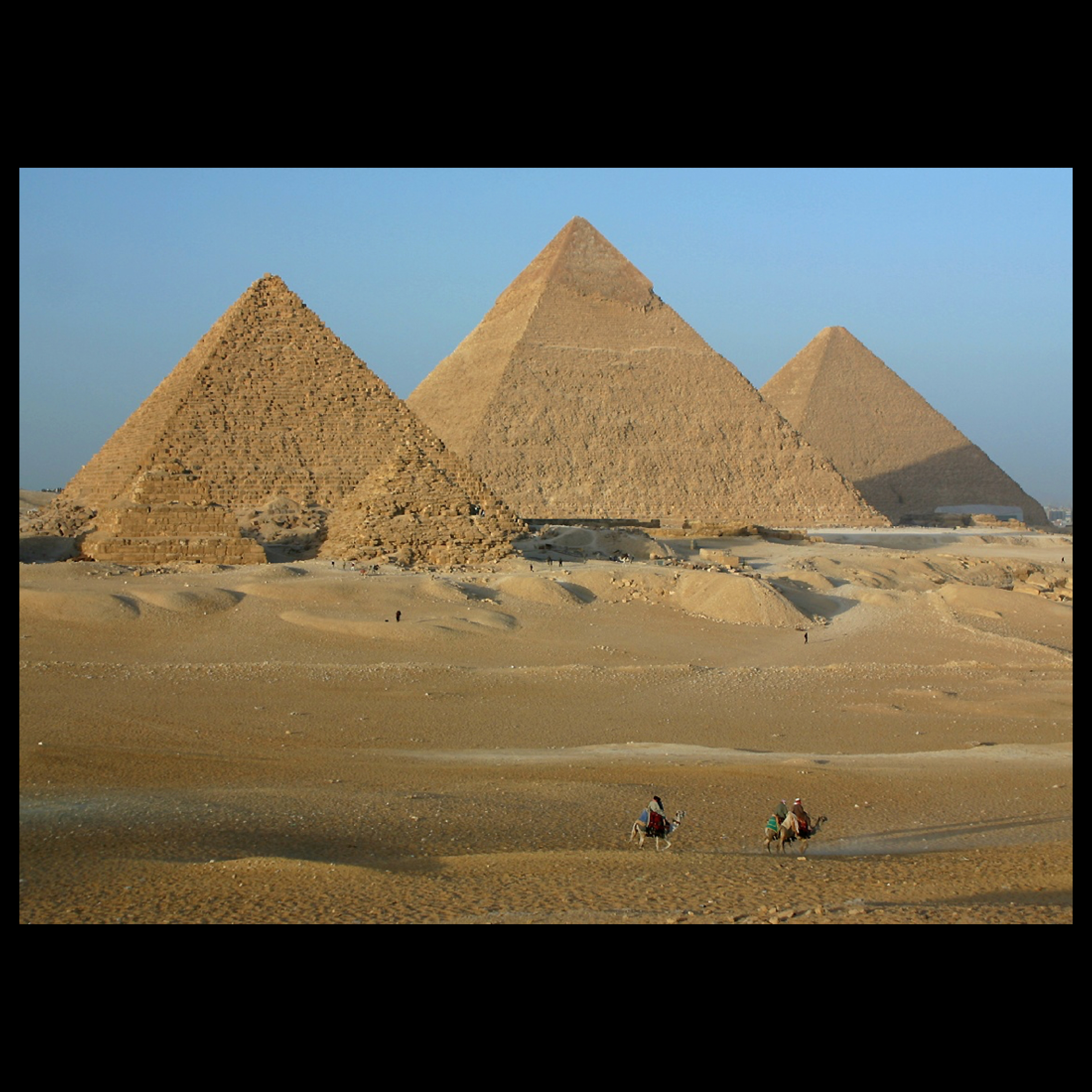 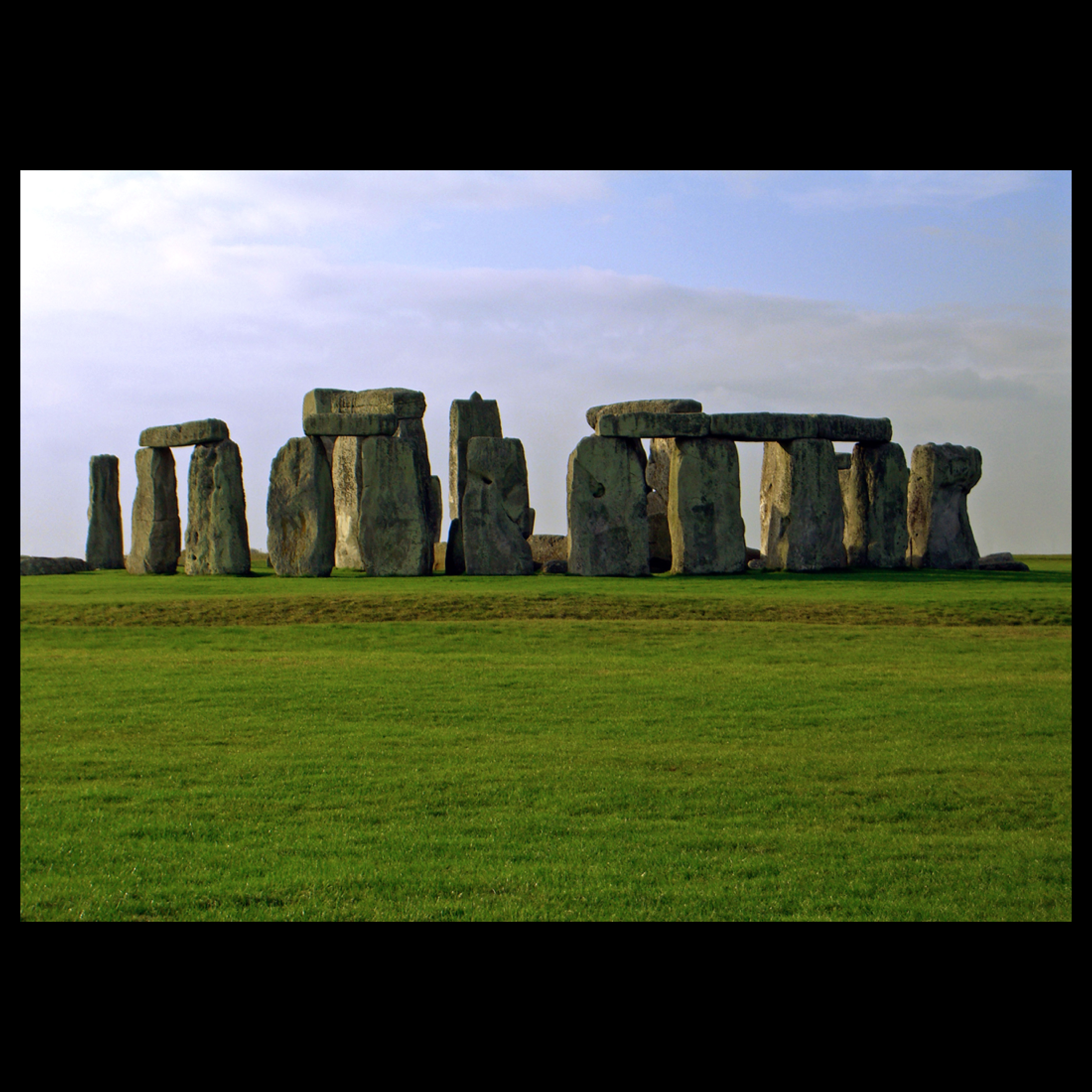 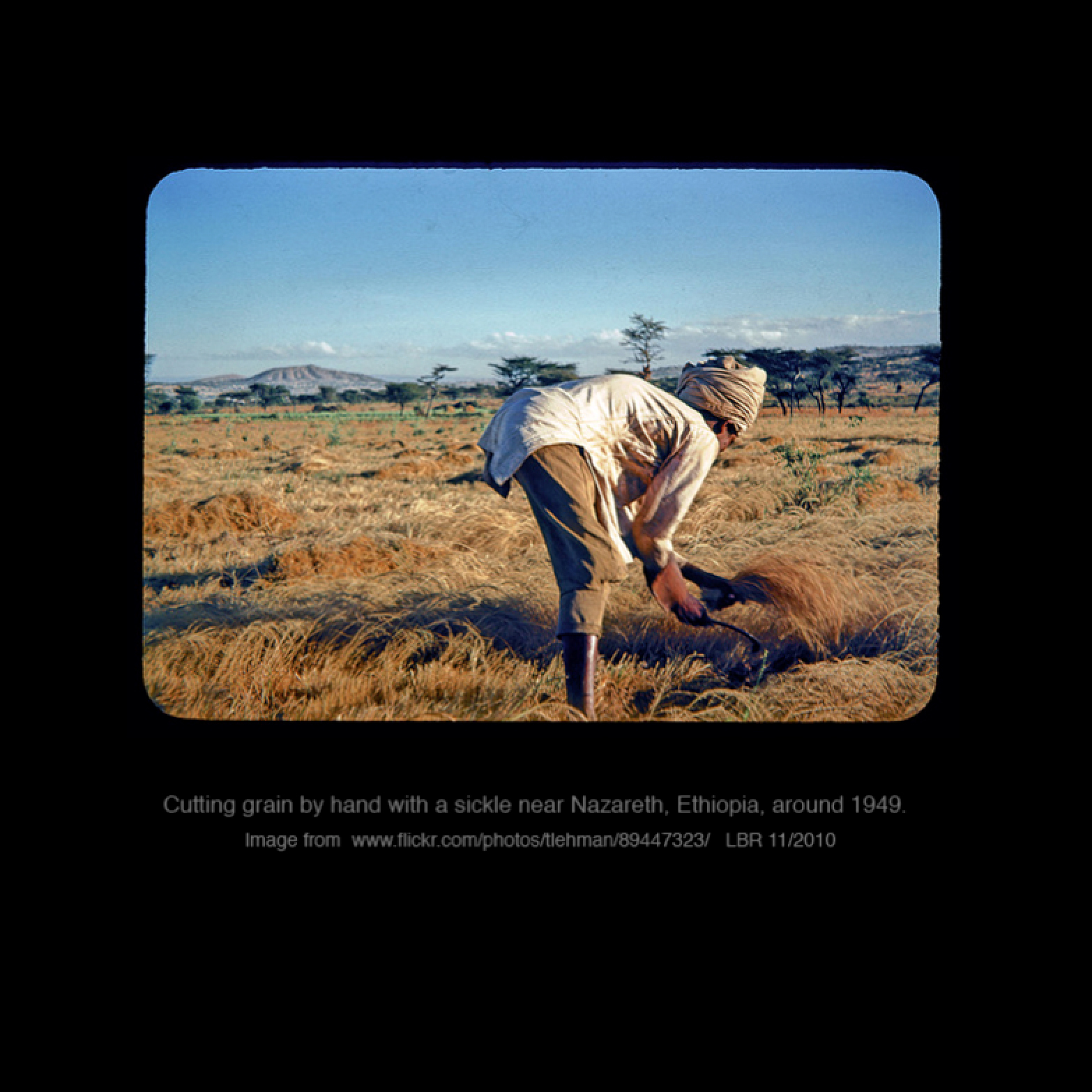 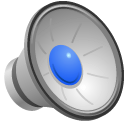 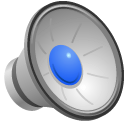 [Speaker Notes: 3. For this lecture, the point is Earth’s georesources formed over that very long time of 4 and 1/2 billion years,]
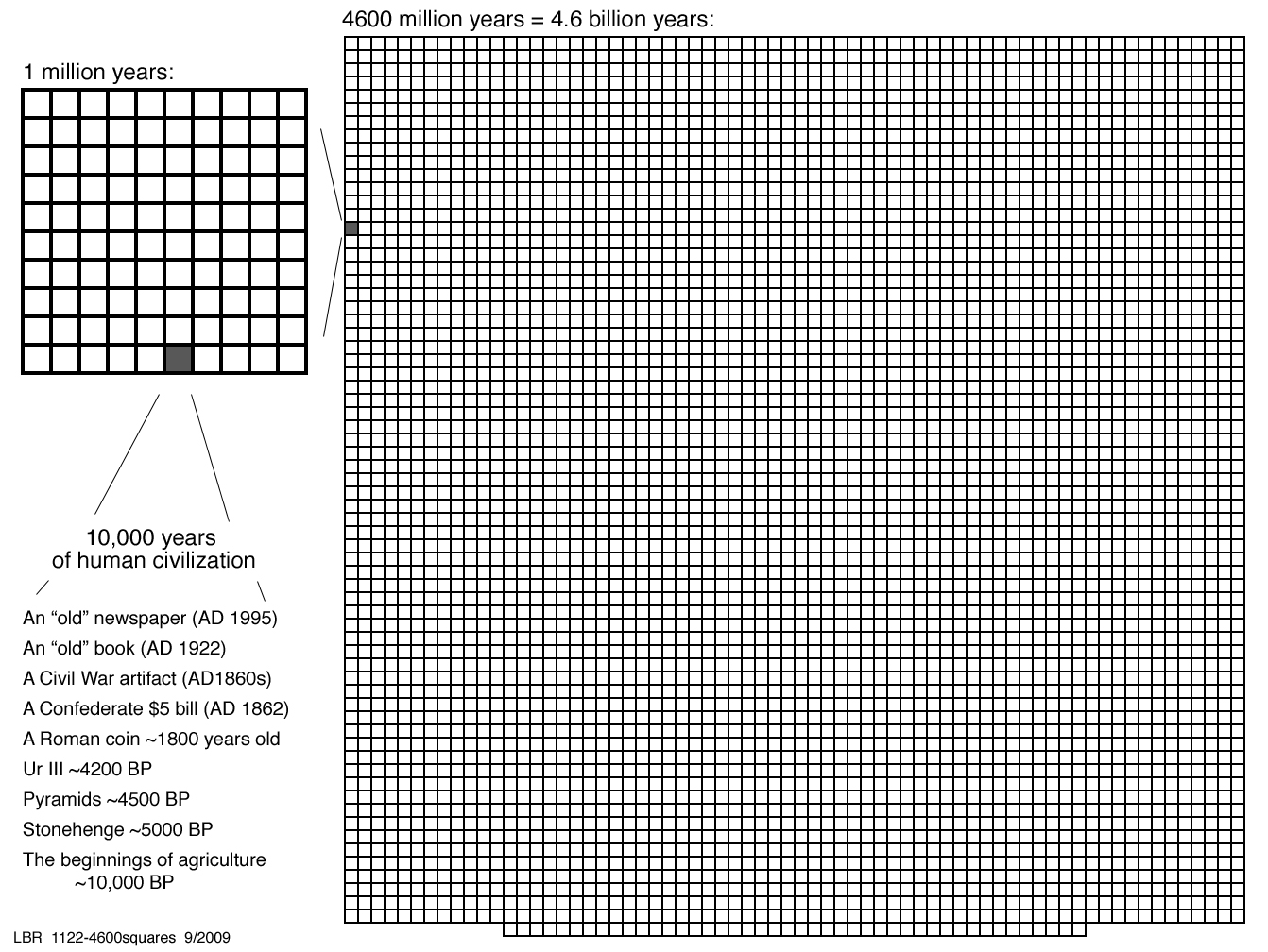 4500 million years = 4.5 billion years
Time in which 
humans have consumed  
those resources
Time in which Earth’s natural resources 
were generated
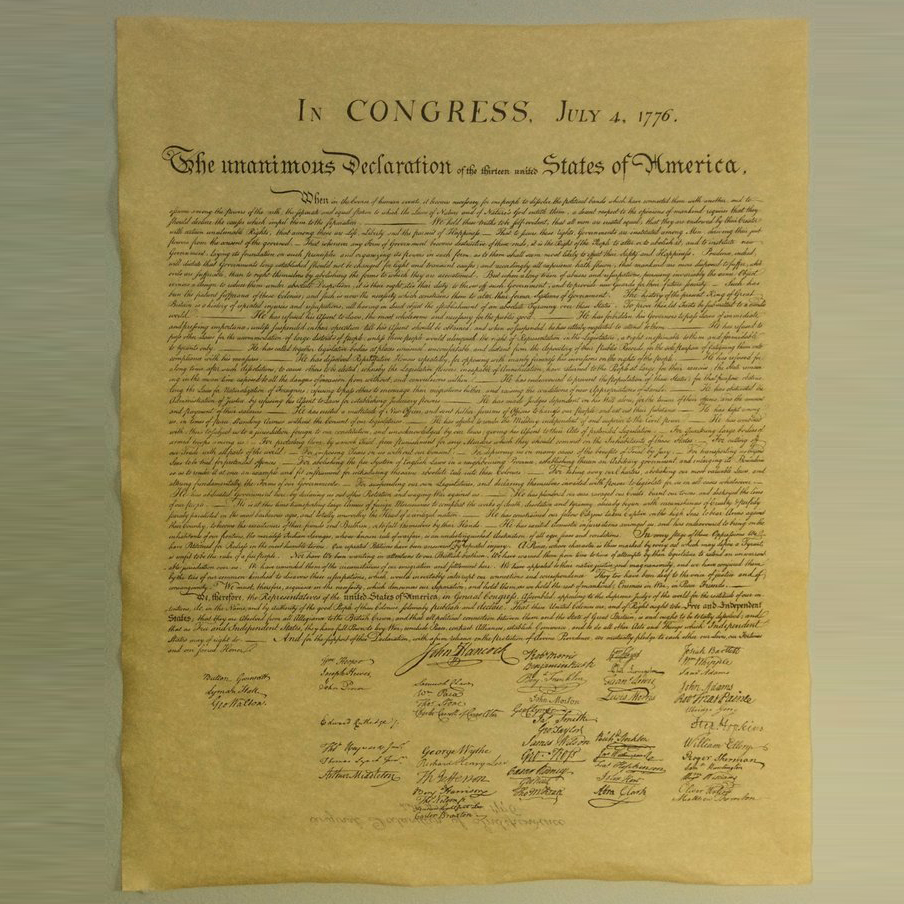 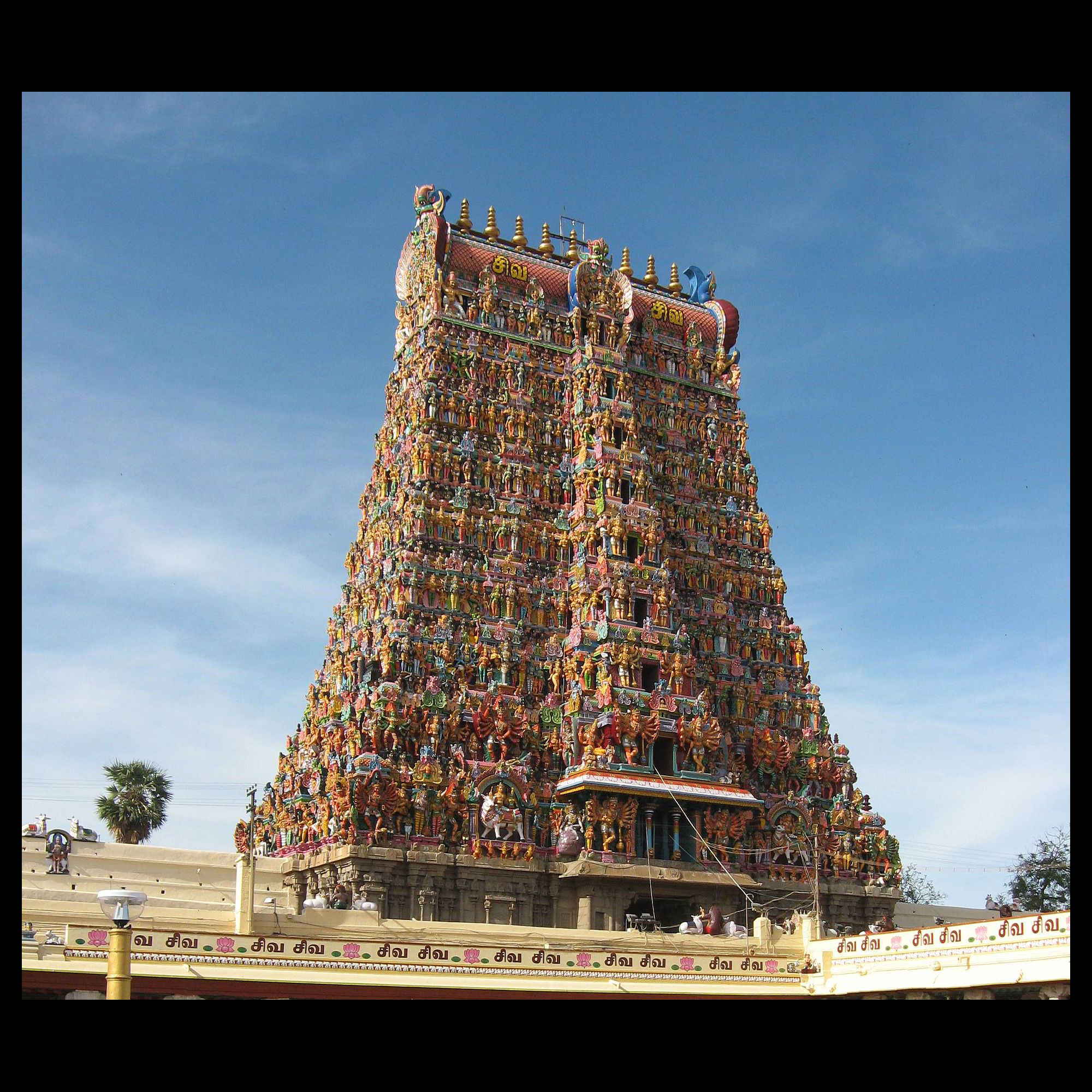 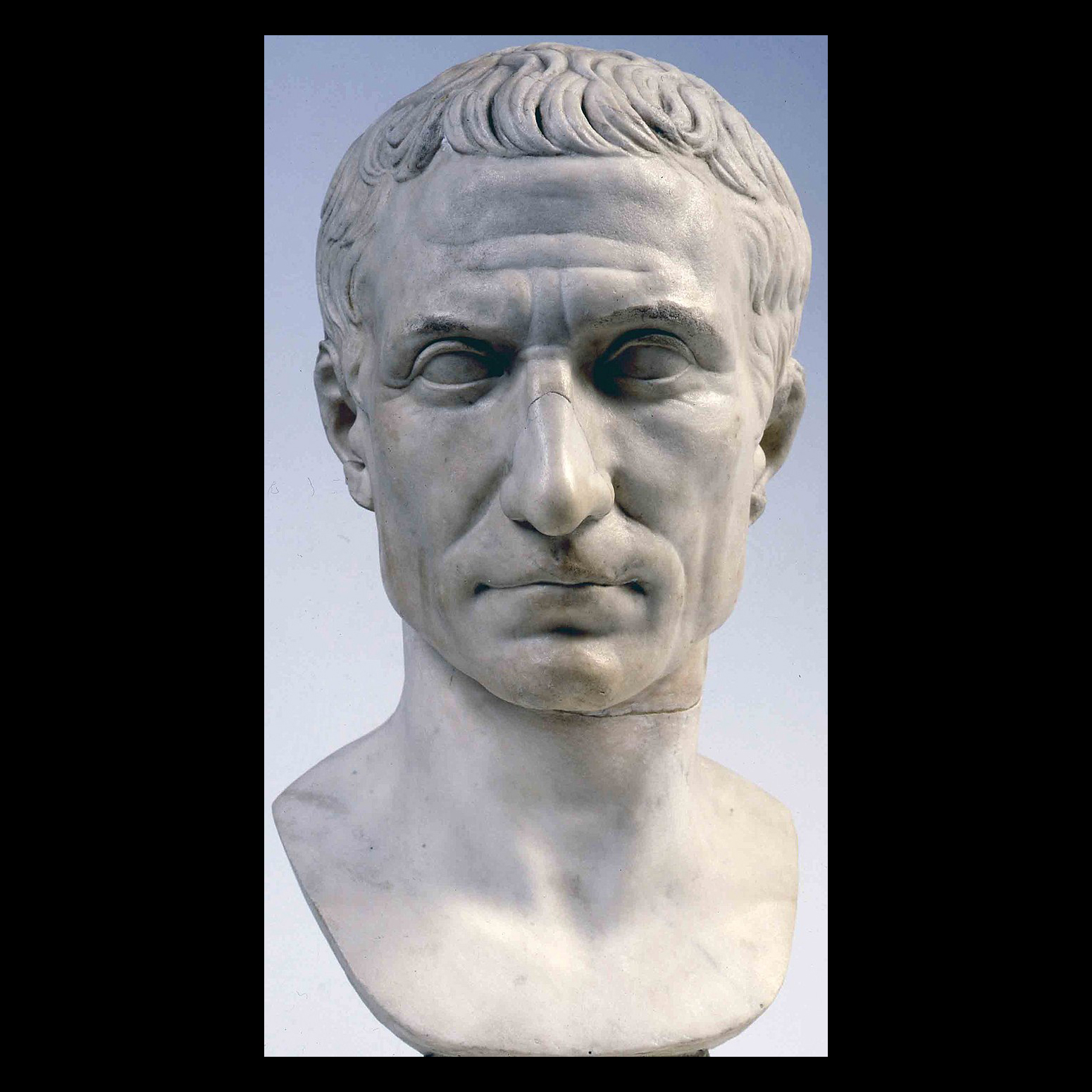 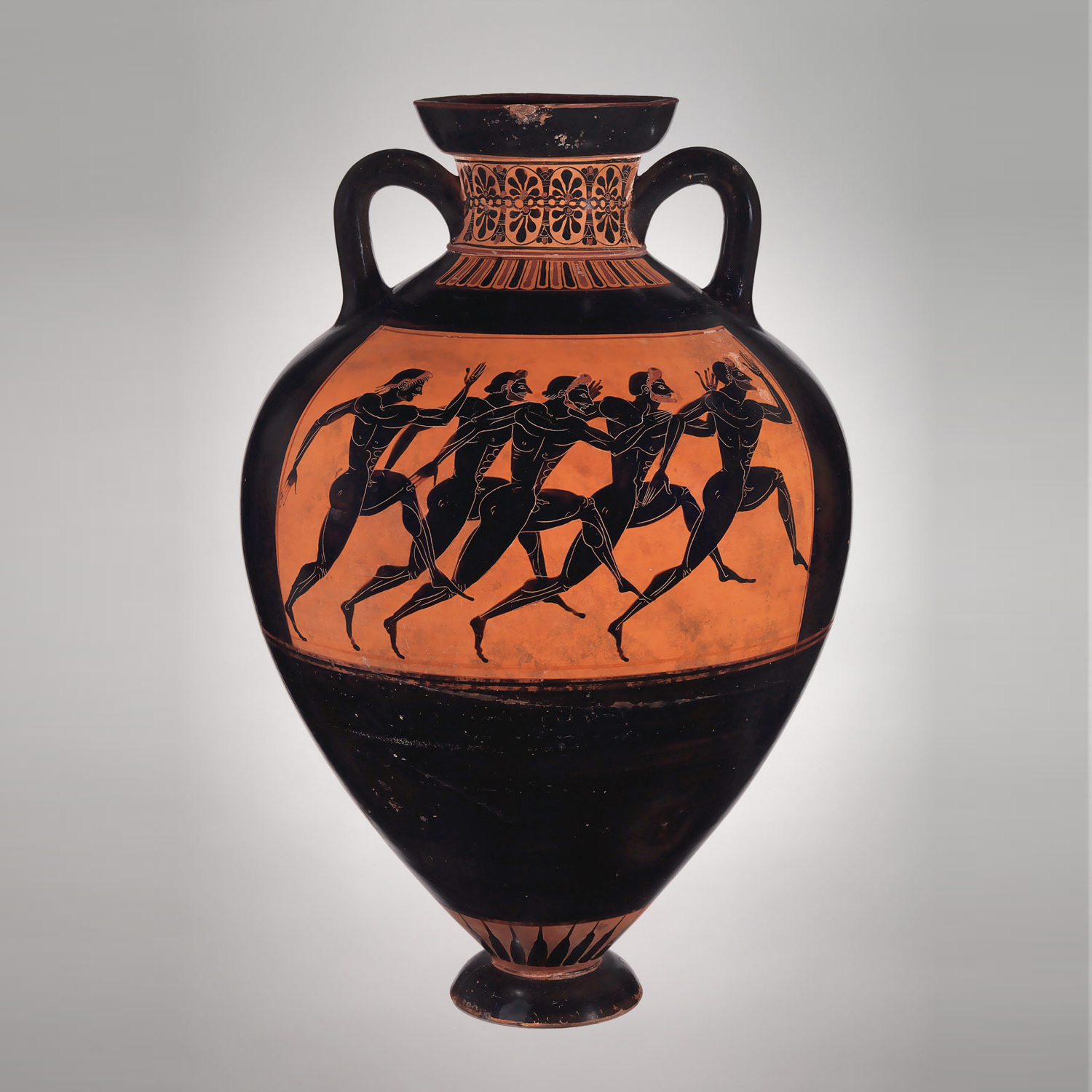 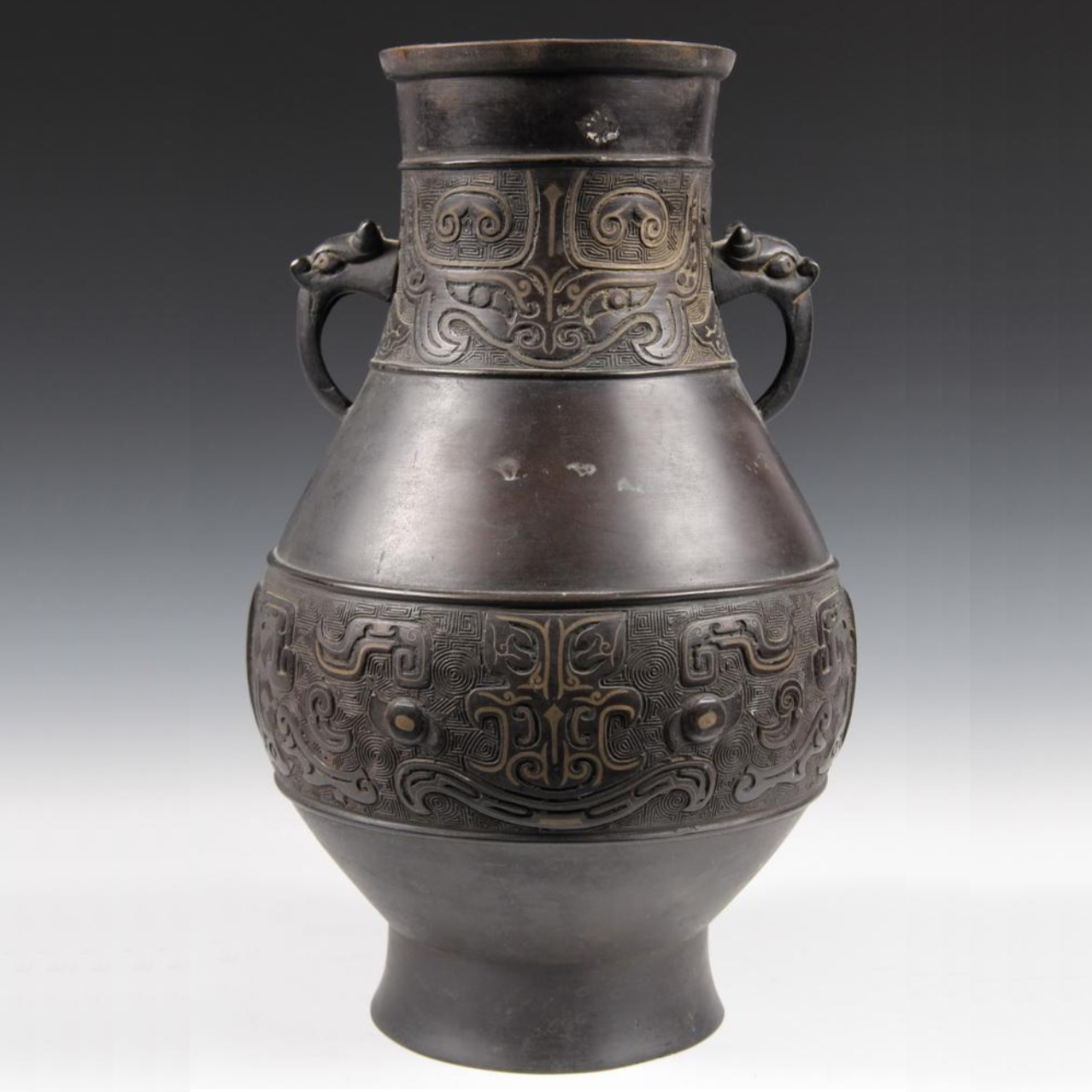 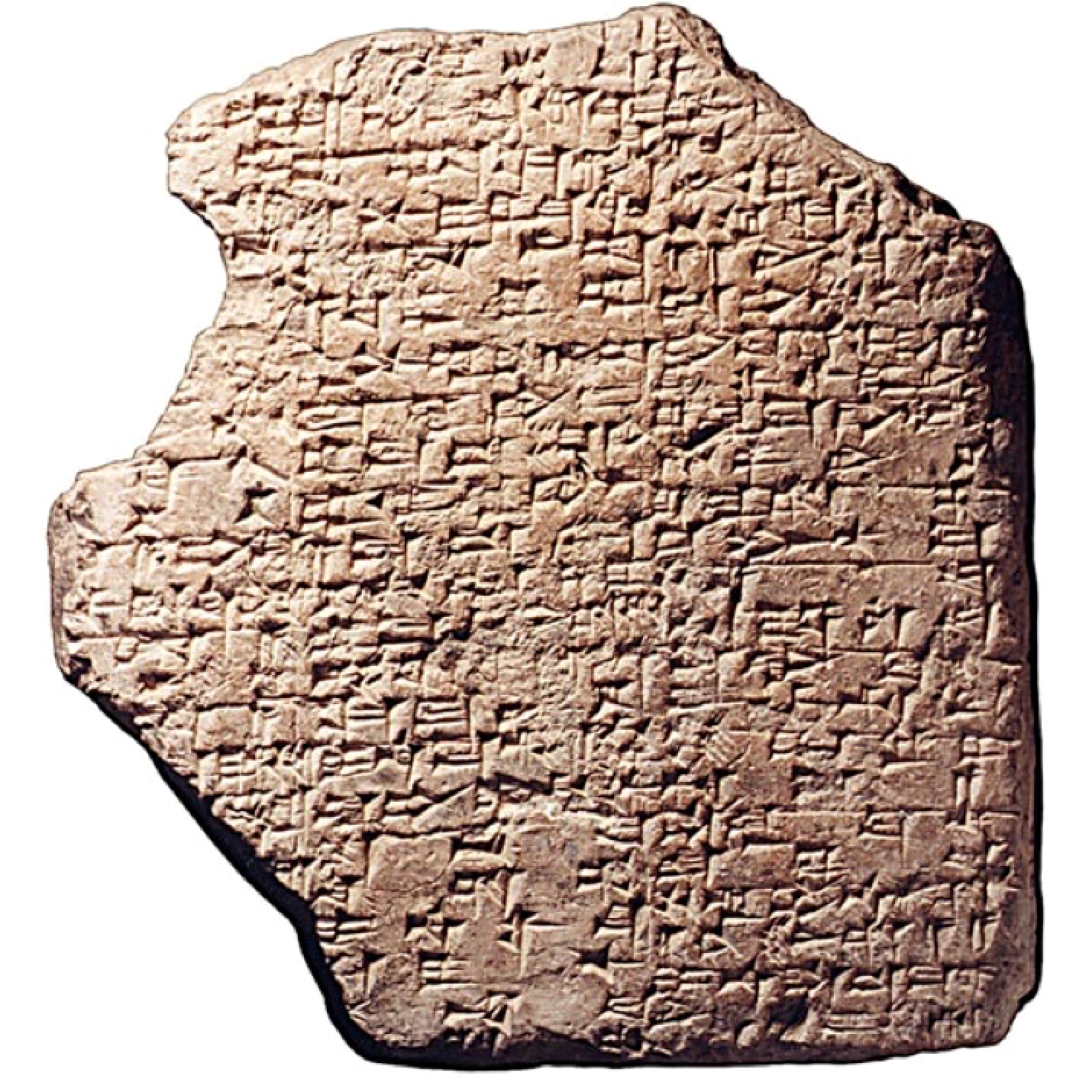 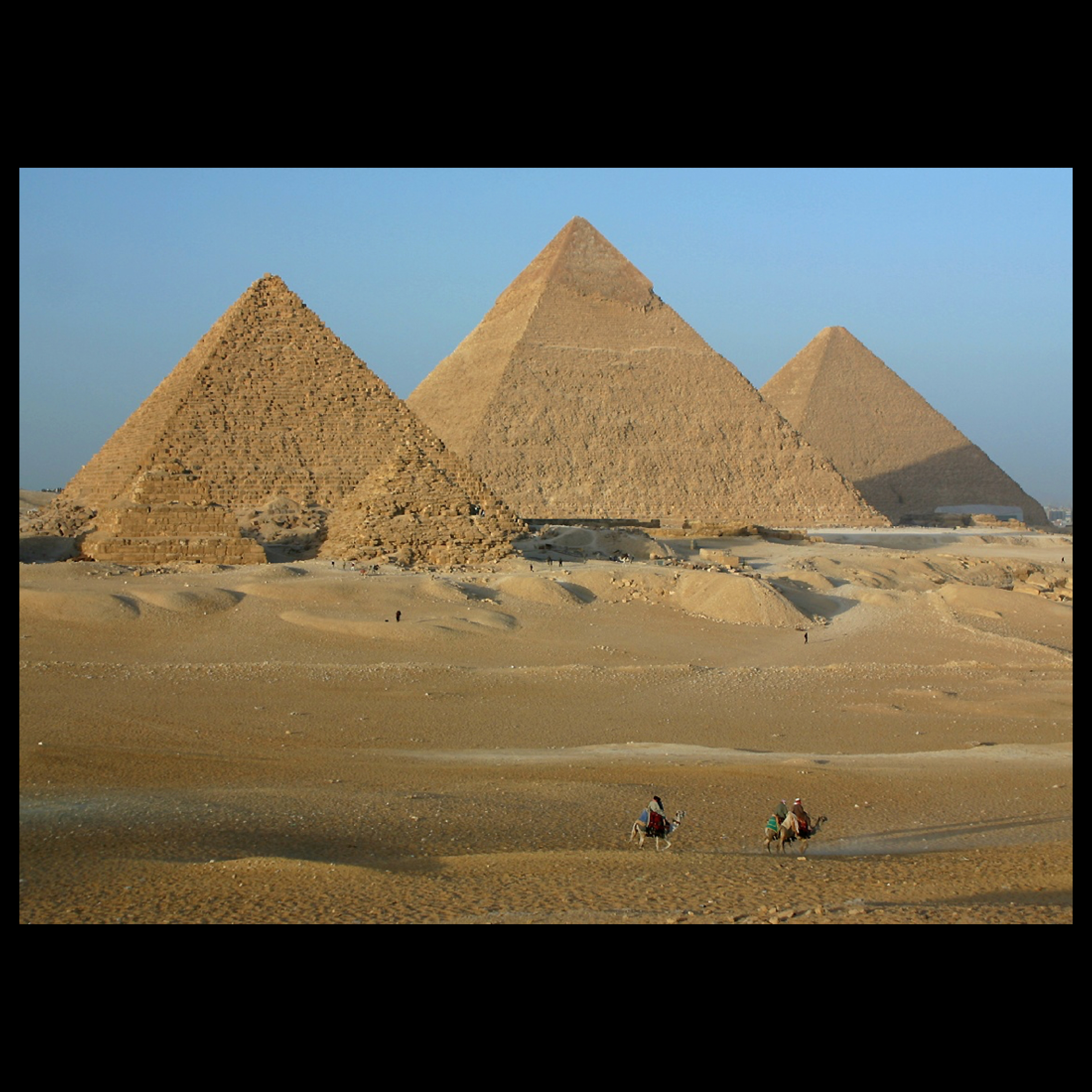 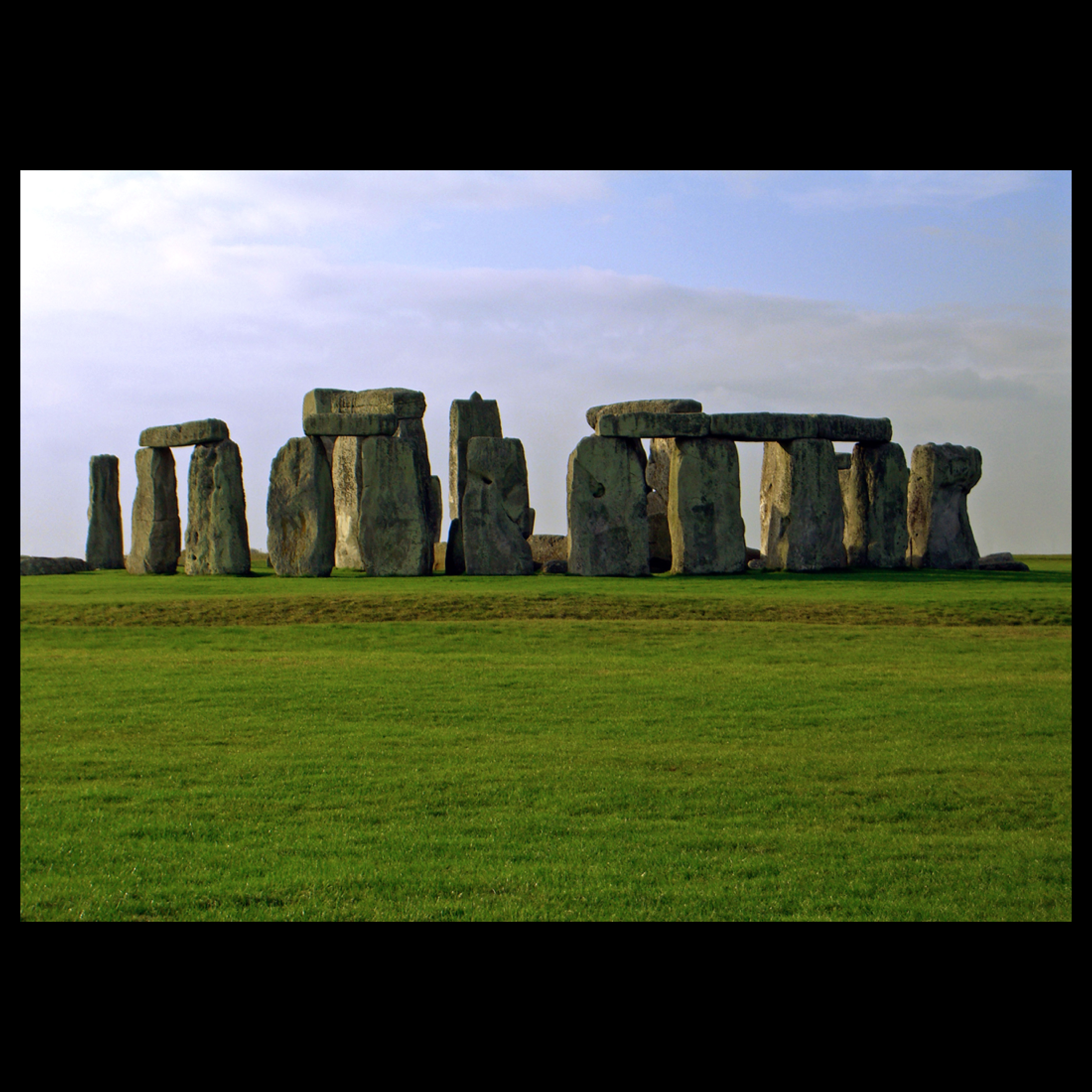 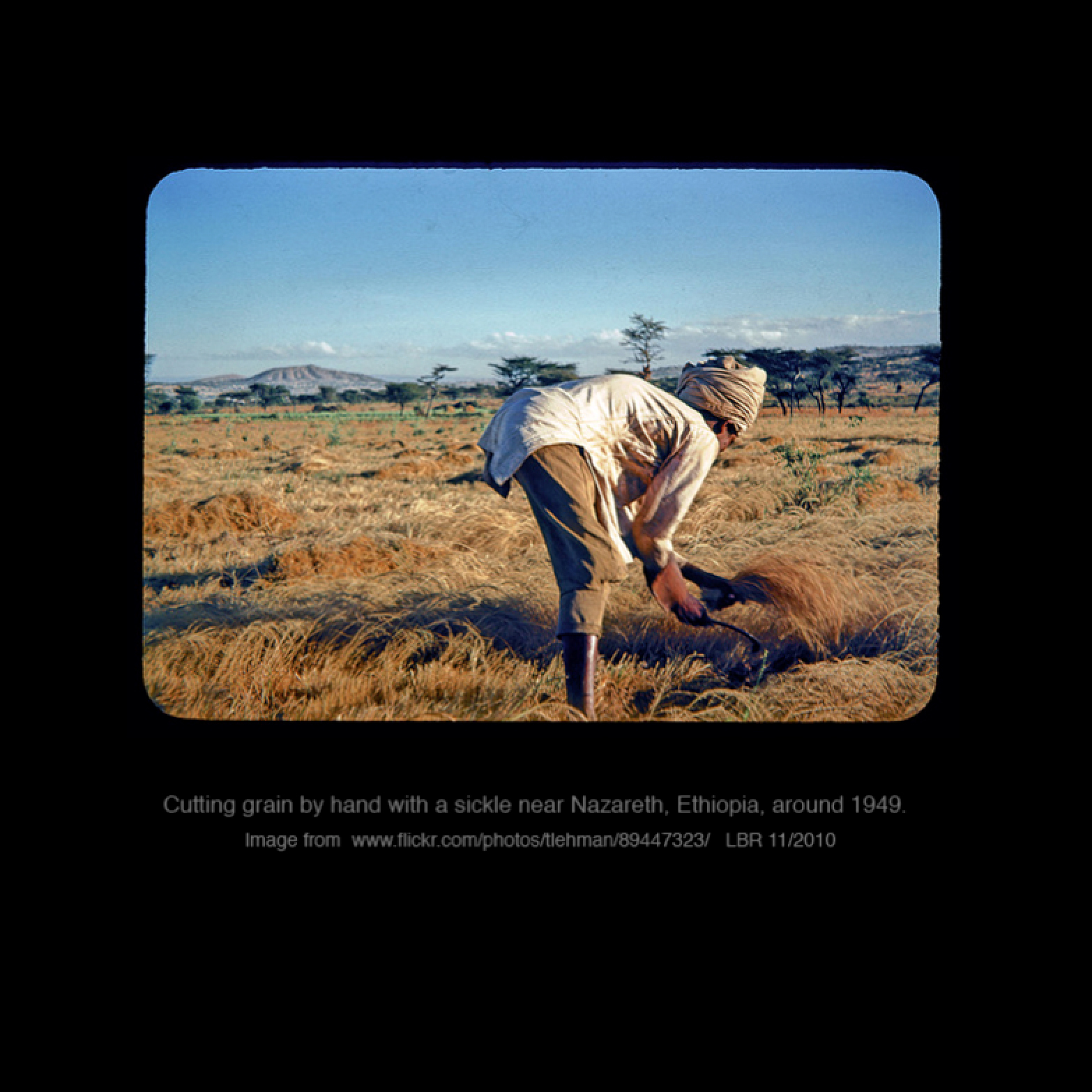 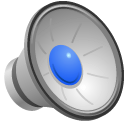 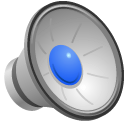 [Speaker Notes: 4. and the time in which we have used up those resources has been, by comparison, brief.]
Lecture 26: Resource issues on a finite Earth

We have in centuries used up much of the 
    non-renewable resources of a very old planet.
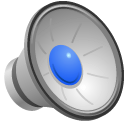 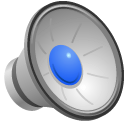 [Speaker Notes: 5. That is, in fact, the principle conclusion of this lecture: We have in centuries used up much of the non-renewable resources of a very old planet.]
Lecture 26: Resource issues on a finite Earth

We have in centuries used up much of the 
    non-renewable resources of a very old planet.

	Two examples:
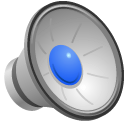 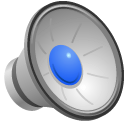 [Speaker Notes: 6. As evidence of that conclusion, I want to demonstrate that we have indeed used up the most readily available forms of two key resources.]
Lecture 26: Resource issues on a finite Earth

We have in centuries used up much of the 
    non-renewable resources of a very old planet.

	Two examples:
		Petroleum
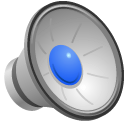 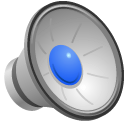 [Speaker Notes: 7. The first is one is petroleum, the literal and metaphorical fuel of the global economy for the last 150 years.]
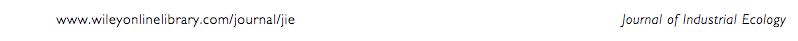 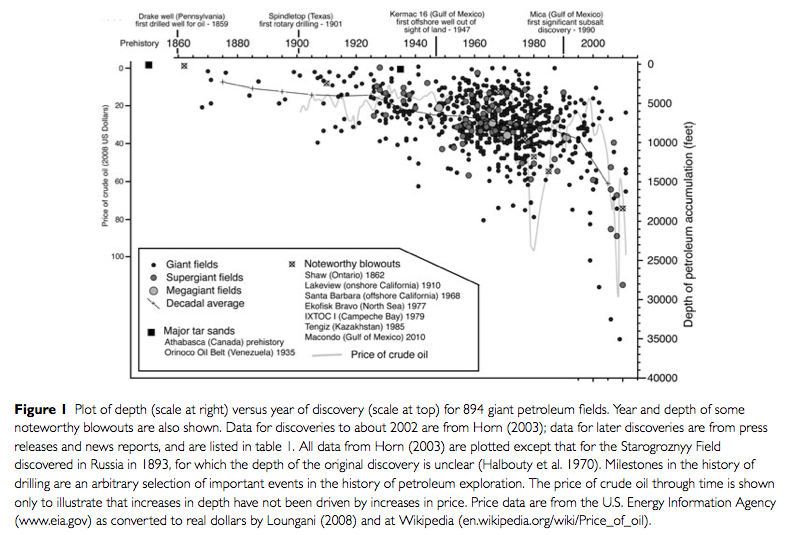 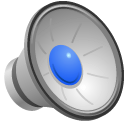 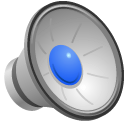 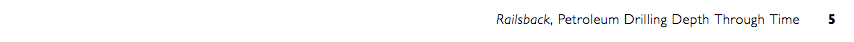 [Speaker Notes: 8.  This is plot from a paper about trends in petroleum discoveries.  The caption gives the details, but we can zoom in]
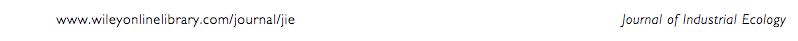 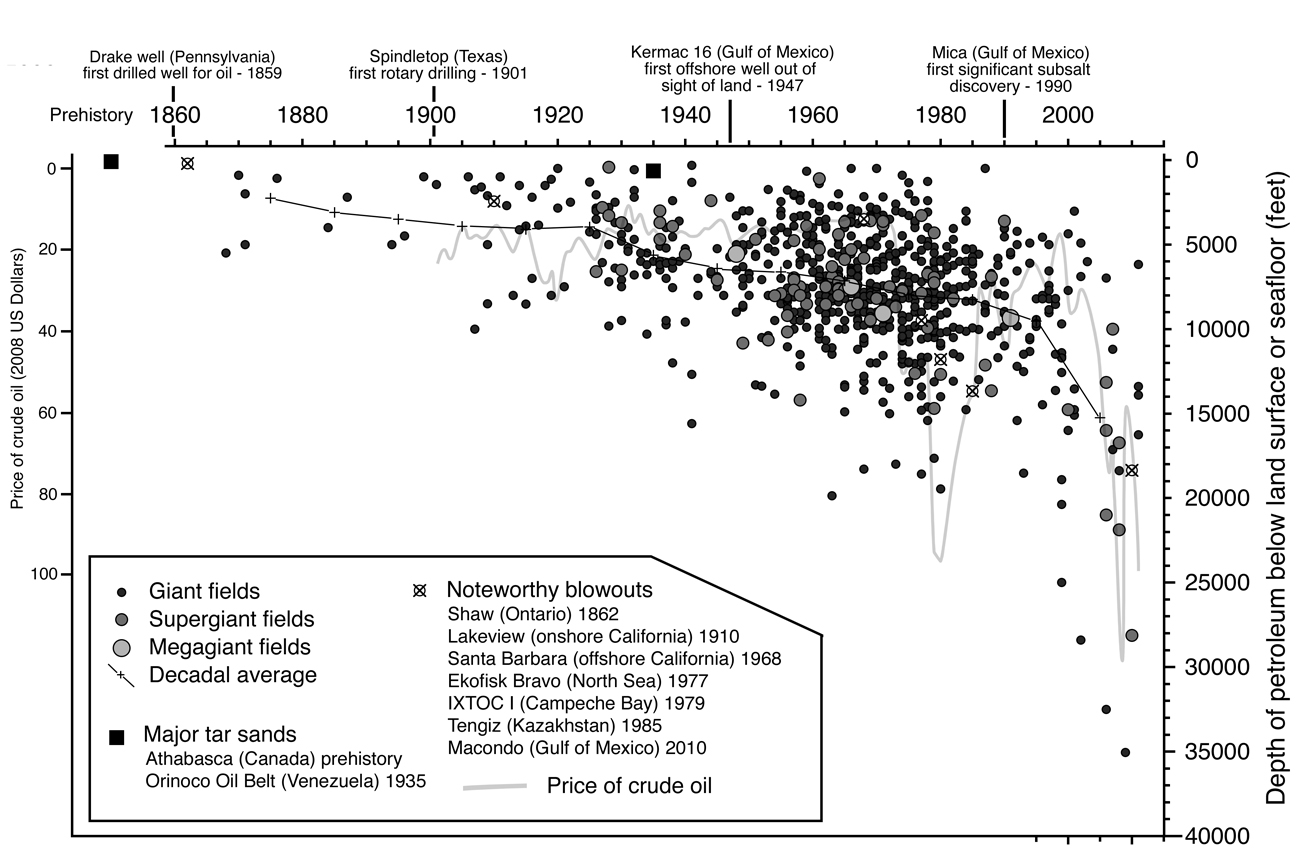 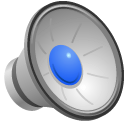 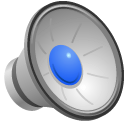 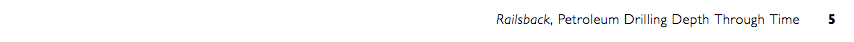 [Speaker Notes: 9. At the top, the horizontal axis is a time line from the beginning of drilling of oil wells in the 1860s.  On the right, the vertical axis is the depth of drilling – down on the graph is down deeper into the Earth.  Each of the symbols on the plot represents a giant oilfield, an oilfield with more than 500 million barrels of oil that can be extracted.]
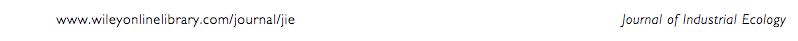 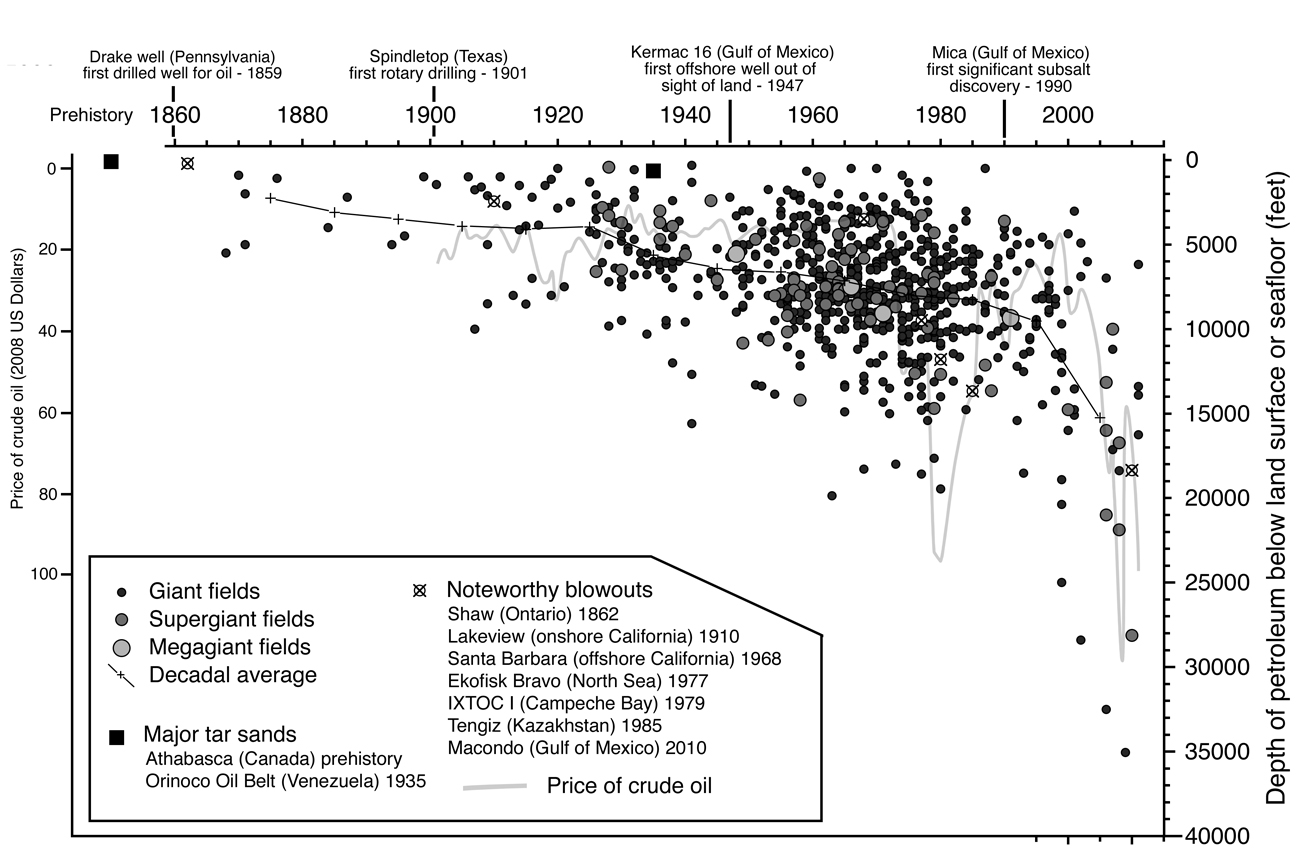 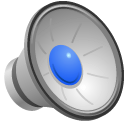 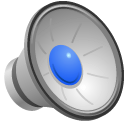 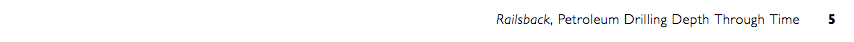 [Speaker Notes: 10. The overall trend shown by this graph has been toward deeper drilling . ..]
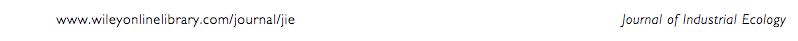 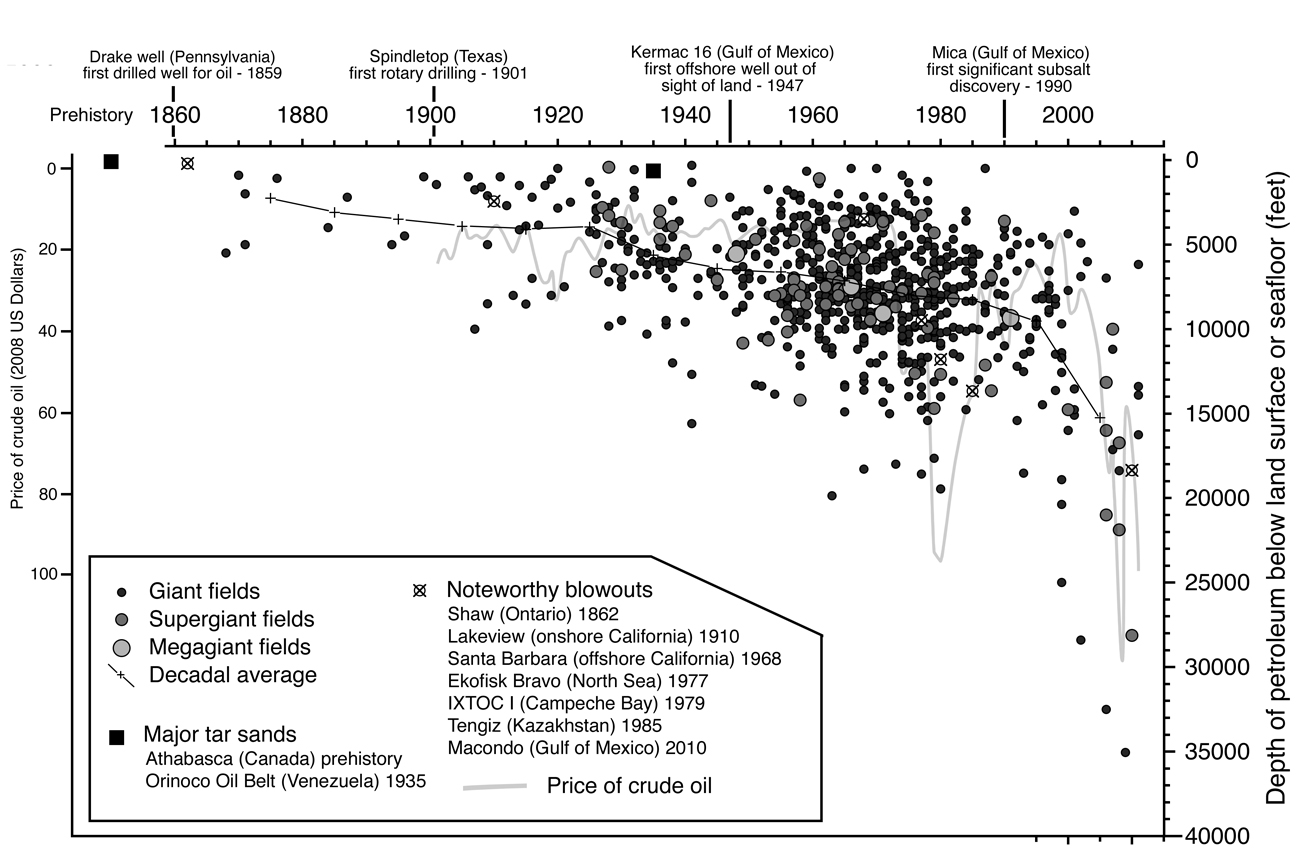 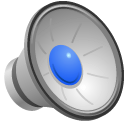 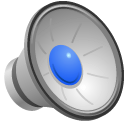 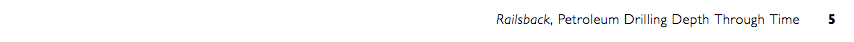 [Speaker Notes: 11. and that trend became more extreme in the last twenty years.  That trend has been enabled by new technologies, but it also results from drilling into targets that the petroleum industry viewed as too risky in the past.    . . . Once you’re done with the lower right, another thing to note is at the upper right of the plot, where there are no symbols]
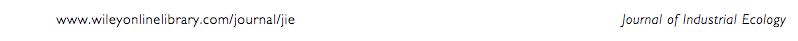 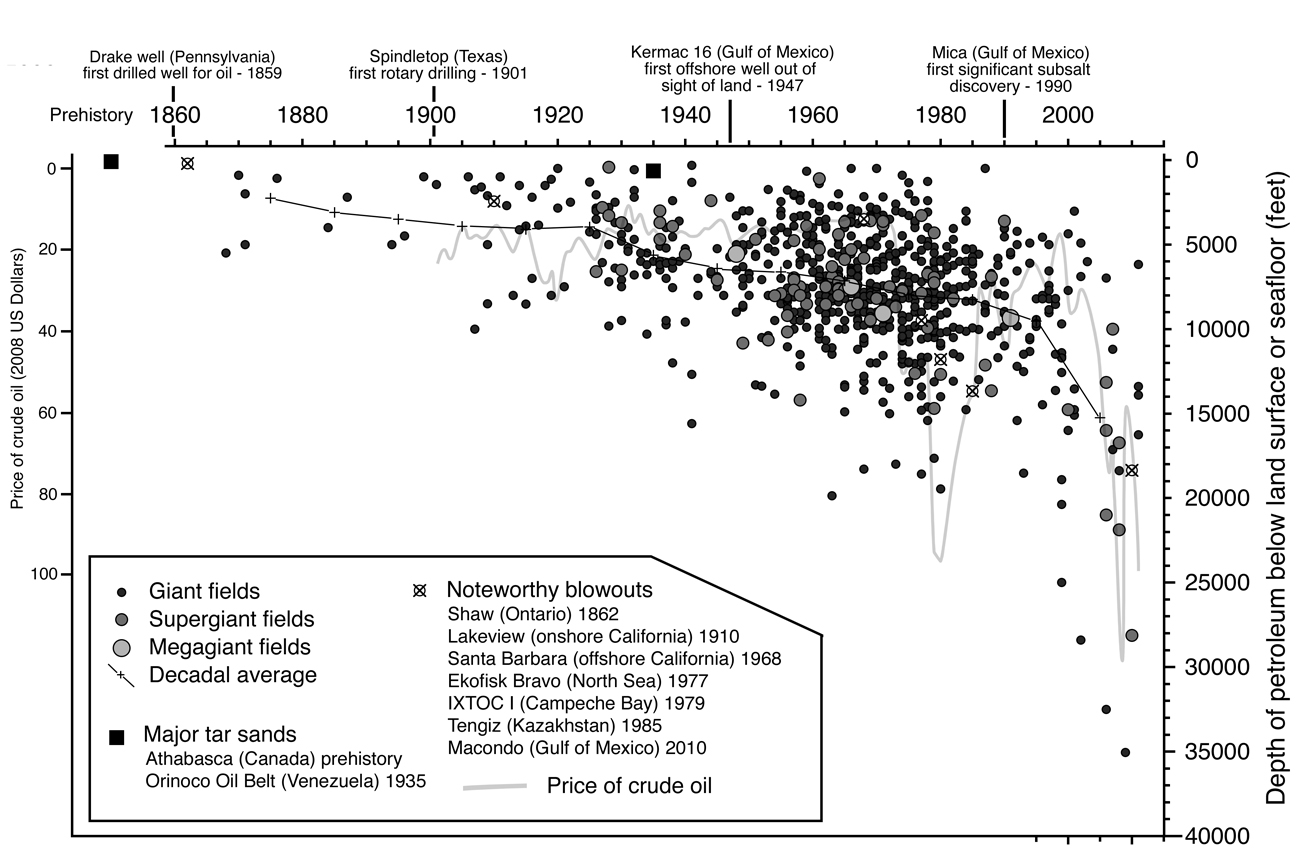 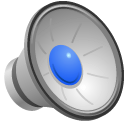 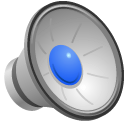 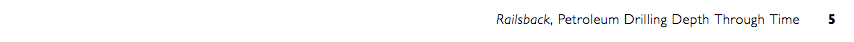 [Speaker Notes: 12.  At the upper right, your see that no giant fields at shallow depths have been discovered in the last 20 or 30 years - and it’s not for lack of looking.  We seem to have, by the late 1980s, found all the easy pickings, which is another reason for drilling going so deep in the same time period.]
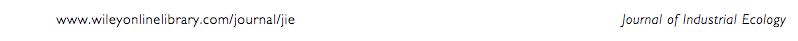 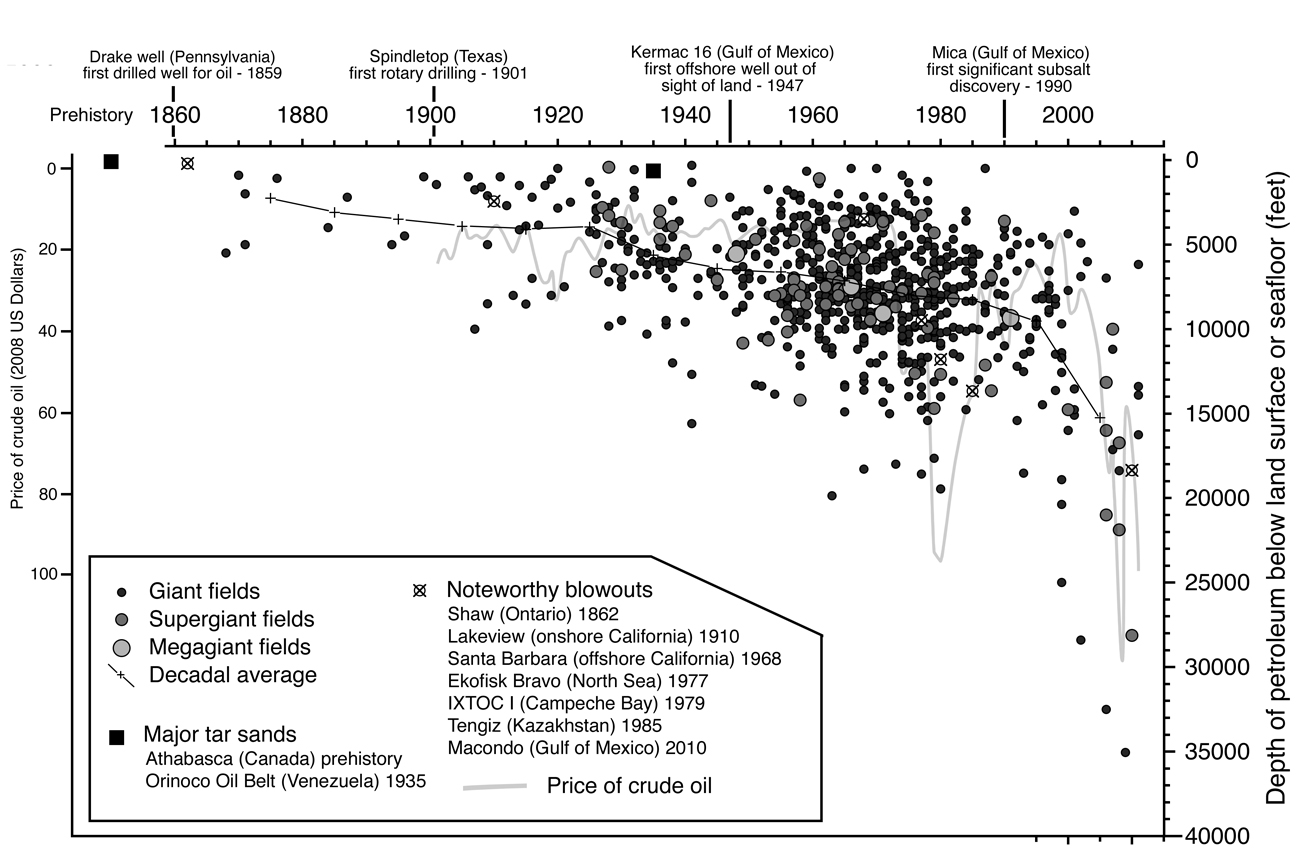 Increasing desperation
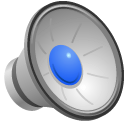 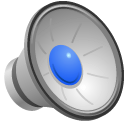 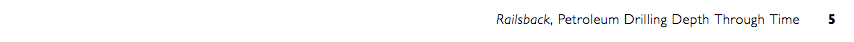 [Speaker Notes: 13.  In short, what we’re looking at is a plot of increasing desperation, in which we have developed expensive new deep drilling technologies and taken greater risks in drilling deep to regions of great pressure in the earth. in the effort to find and consume petroleum.  Of course, that’s not the only way that we have developed expensive new technologies and taken greater risks to get petroleum in the last decade or so . . .]
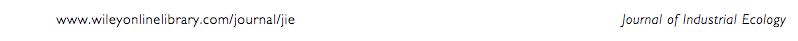 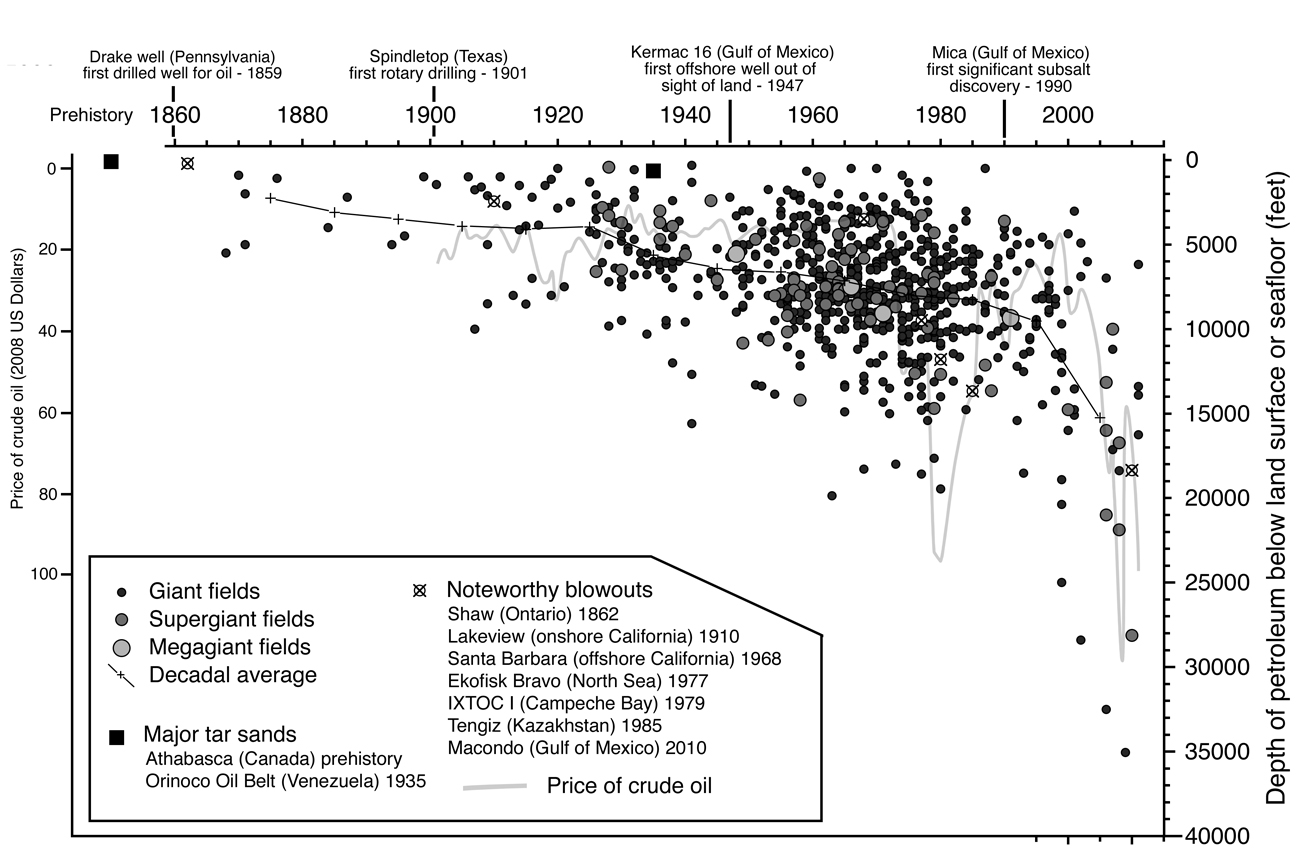 Fracking – an expensive 
technology suggestive 
of desperation
Increasing desperation
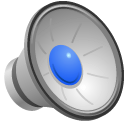 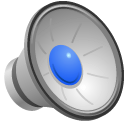 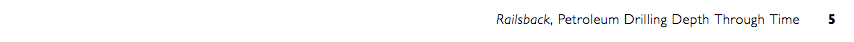 [Speaker Notes: 14. We have also resorted to fracking.  Fracking is a technology that removes petroleum that oil companies knew in the 1900s was in the ground, but it’s petroleum that could only be removed by methods so extreme that it was far too expensive to extract.  In fact, there was general agreement then that we were grateful to not live in a dystopian future when people would be so desperate for petroleum that they would pay for the extreme methods required to get that sort of petroleum out the ground.]
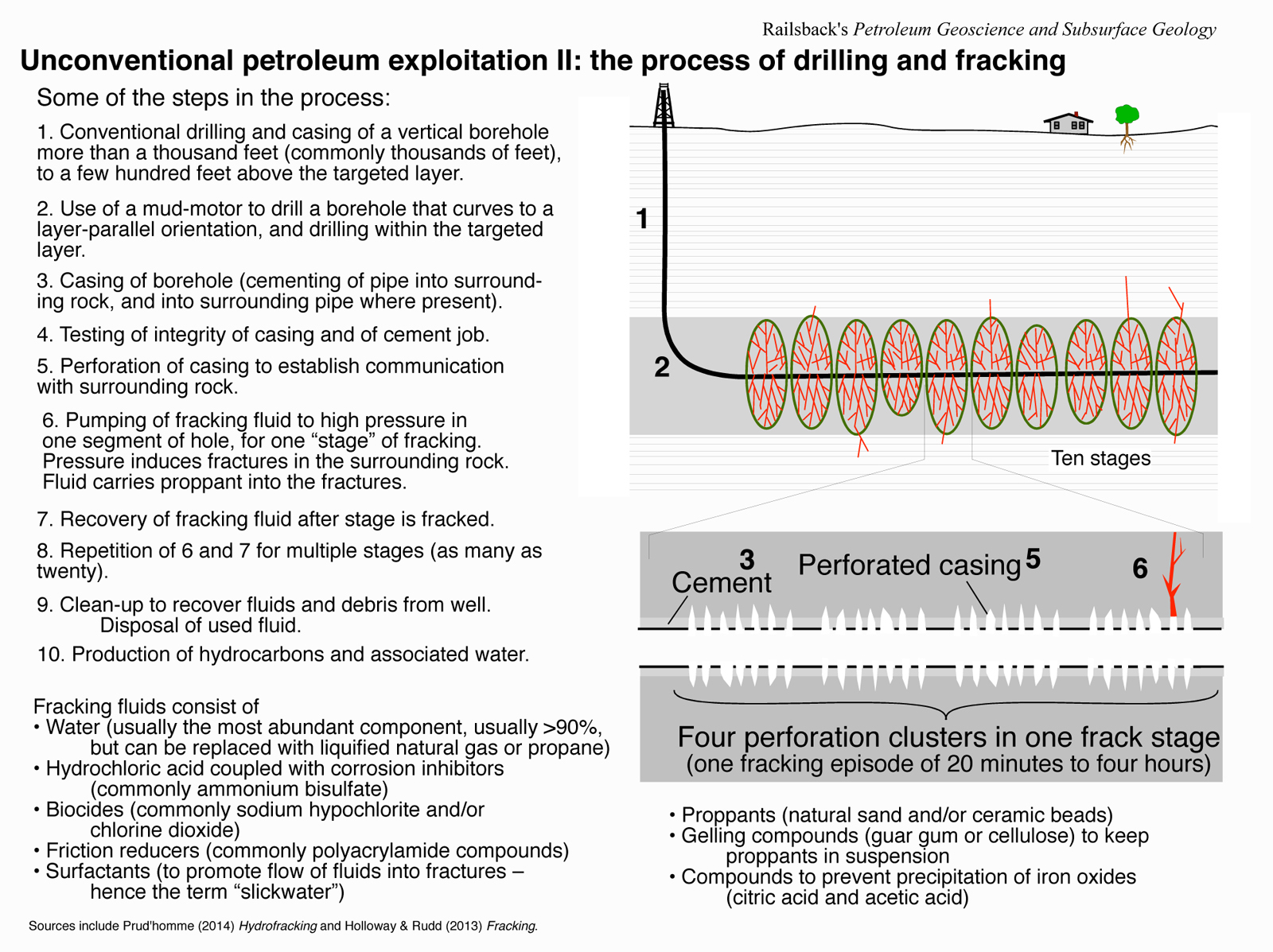 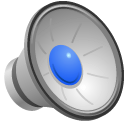 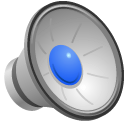 [Speaker Notes: 15.  When I say extreme, 1900’s-style drilling was like Part 1 of this sketch: a vertical hole in the ground.  Fracking requires Part 2: controlling the drill bit to make a hole that follows a petroleum-bearing layer of rock and then the pumping of fluids into that hole at such great pressures to break that layer apart, pulverizing the earth from the inside.  Not surprisingly, that’s very expensive . ..]
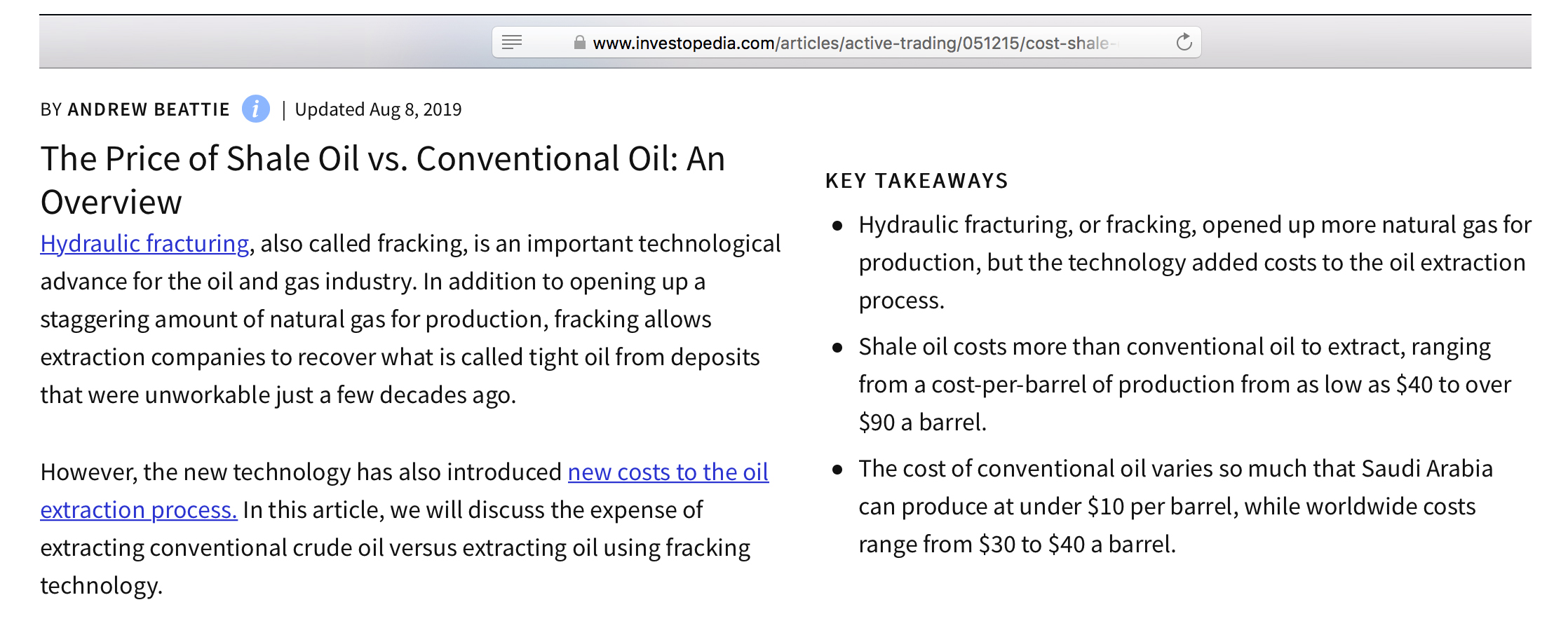 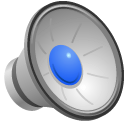 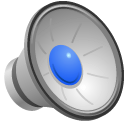 [Speaker Notes: 16.  This is news report about the cost of fracking to get oil out of shale, an impermeable rock, and in the takeaways at right . . .]
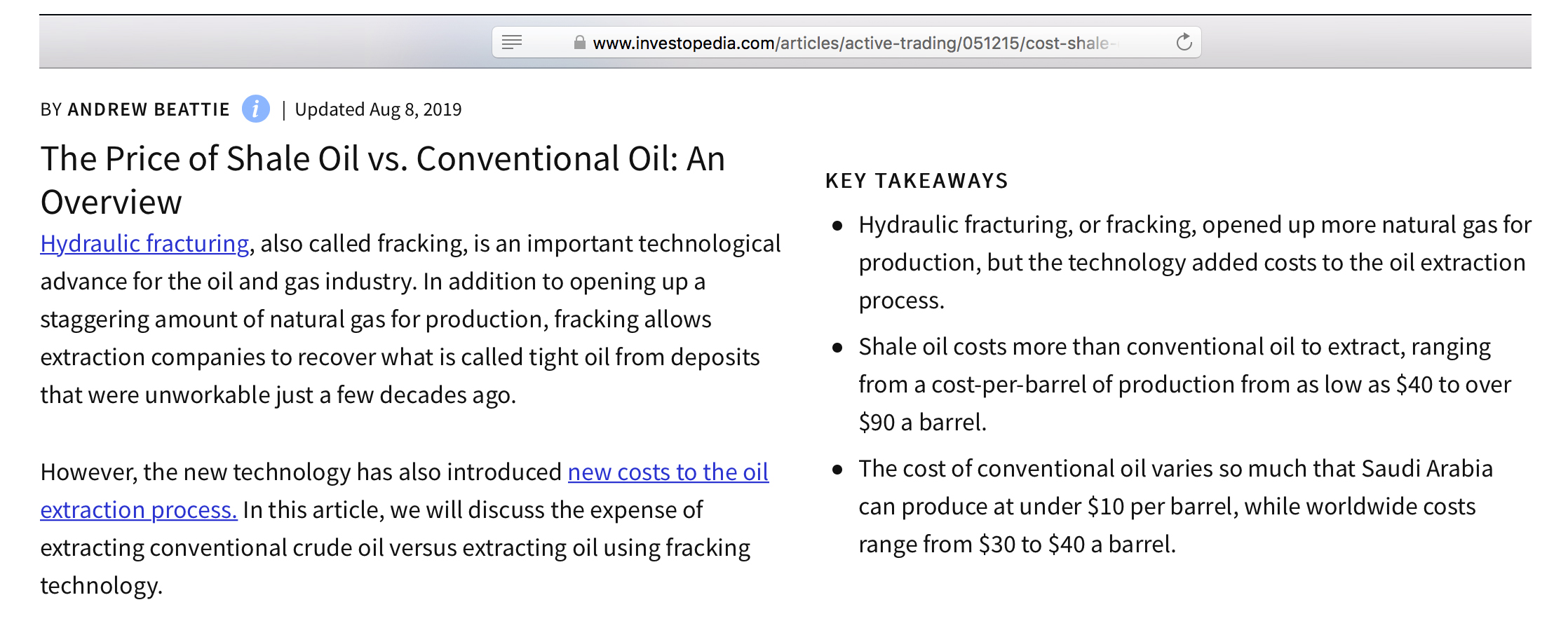 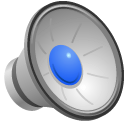 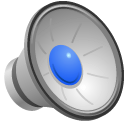 [Speaker Notes: 17. you see that extracting oil by fracking costs about twice as much as the conventional drilling that was typical of the 1900s.]
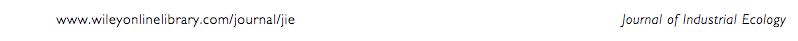 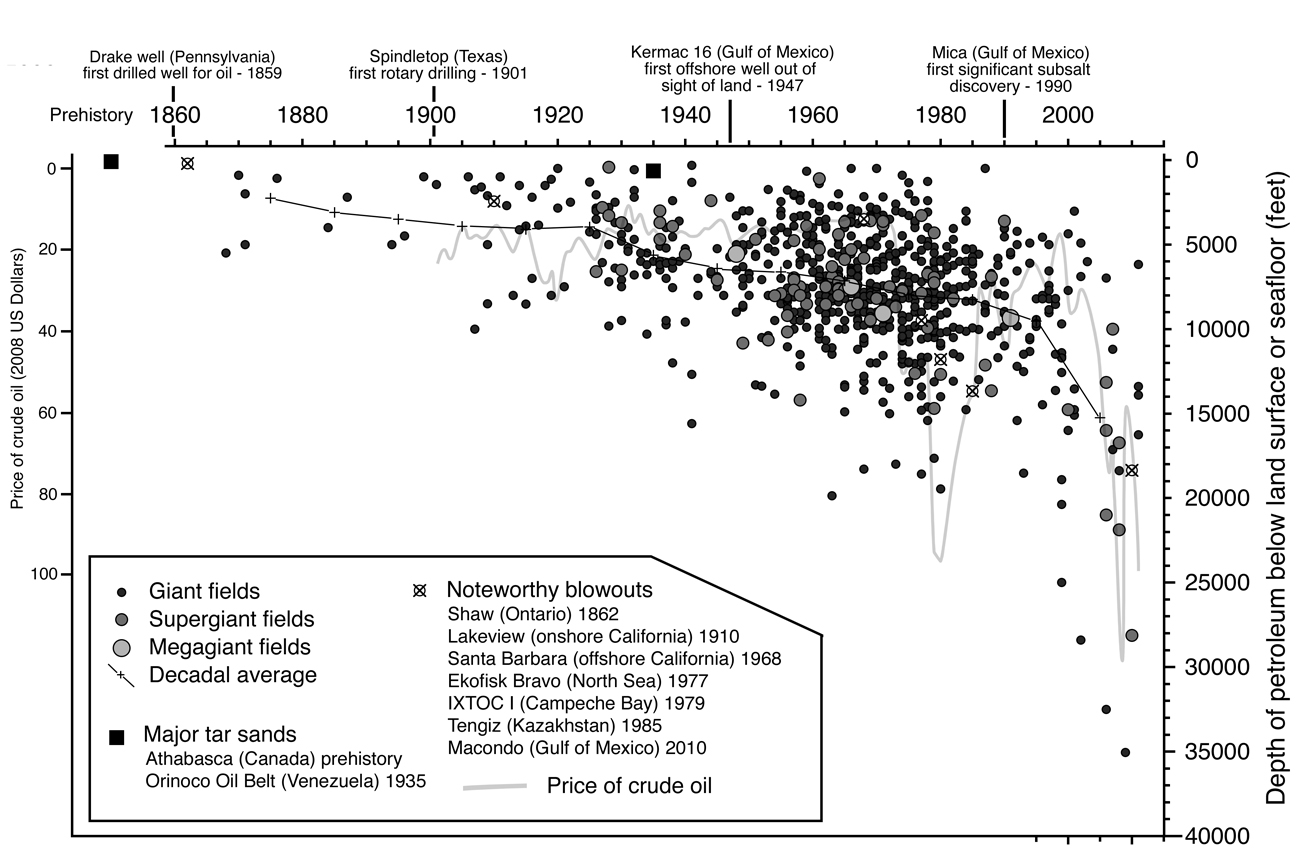 Fracking – an expensive 
technology suggestive 
of desperation
Increasing desperation
Deeper drilling – an 
expensive  technology 
suggestive of desperation
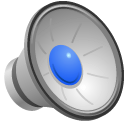 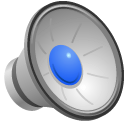 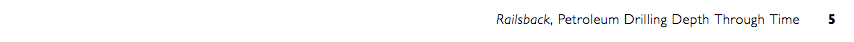 [Speaker Notes: 18.  My point is fracking combines with deep drilling to indicate greater desperation to exploit petroleum.  You can see that too . . .]
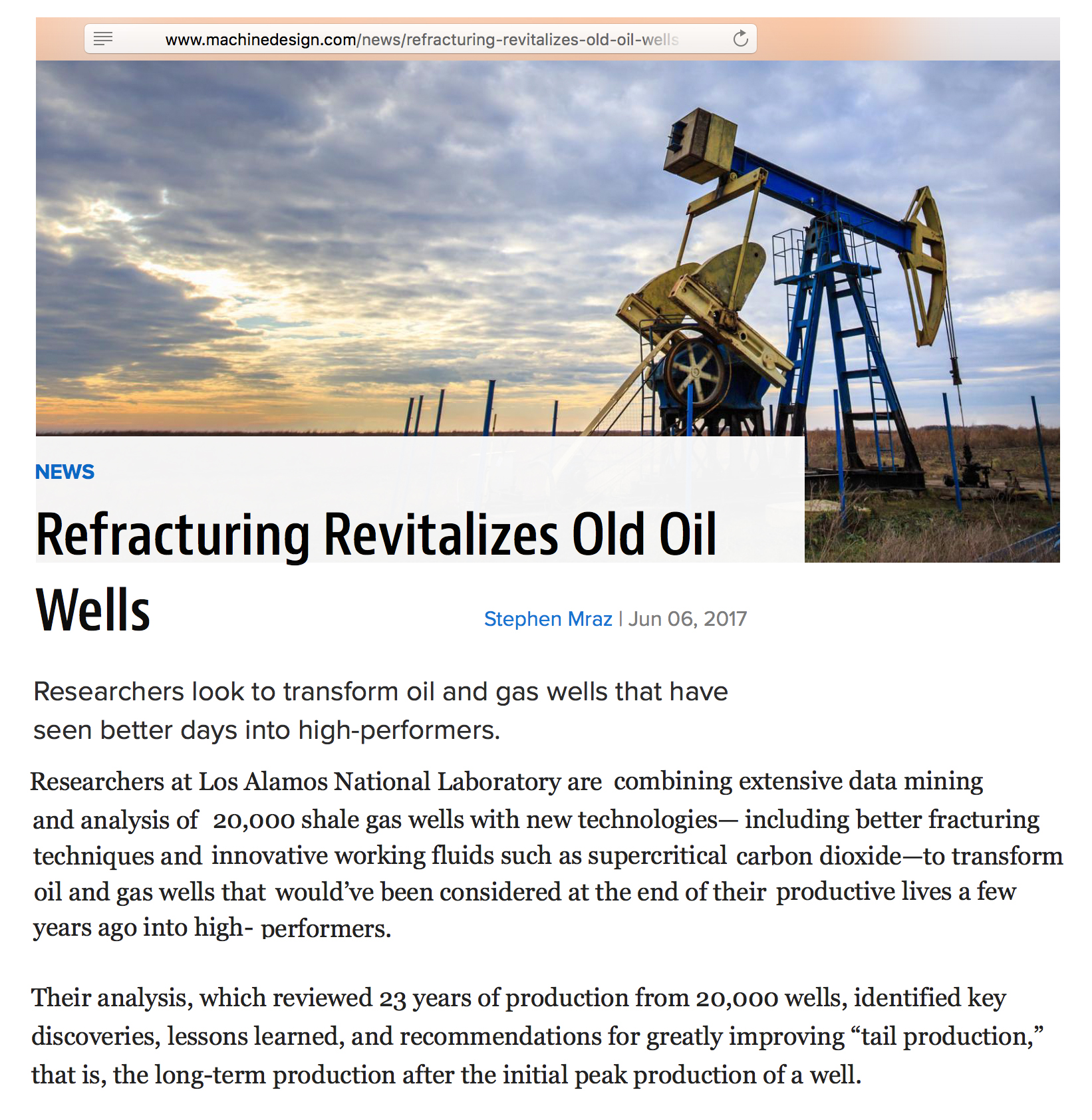 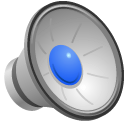 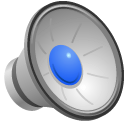 [Speaker Notes: 19.  in that we are now drilling into old oil deposits that were previously exploited to their economic limits and abandoned, but their residues are now economically significant – kind of like getting hungry and pulling yesterday’s empty peanut-butter jar out of the garbage to see if you can get a little more peanut butter to feed yourself today, which is a sign of desperation.]
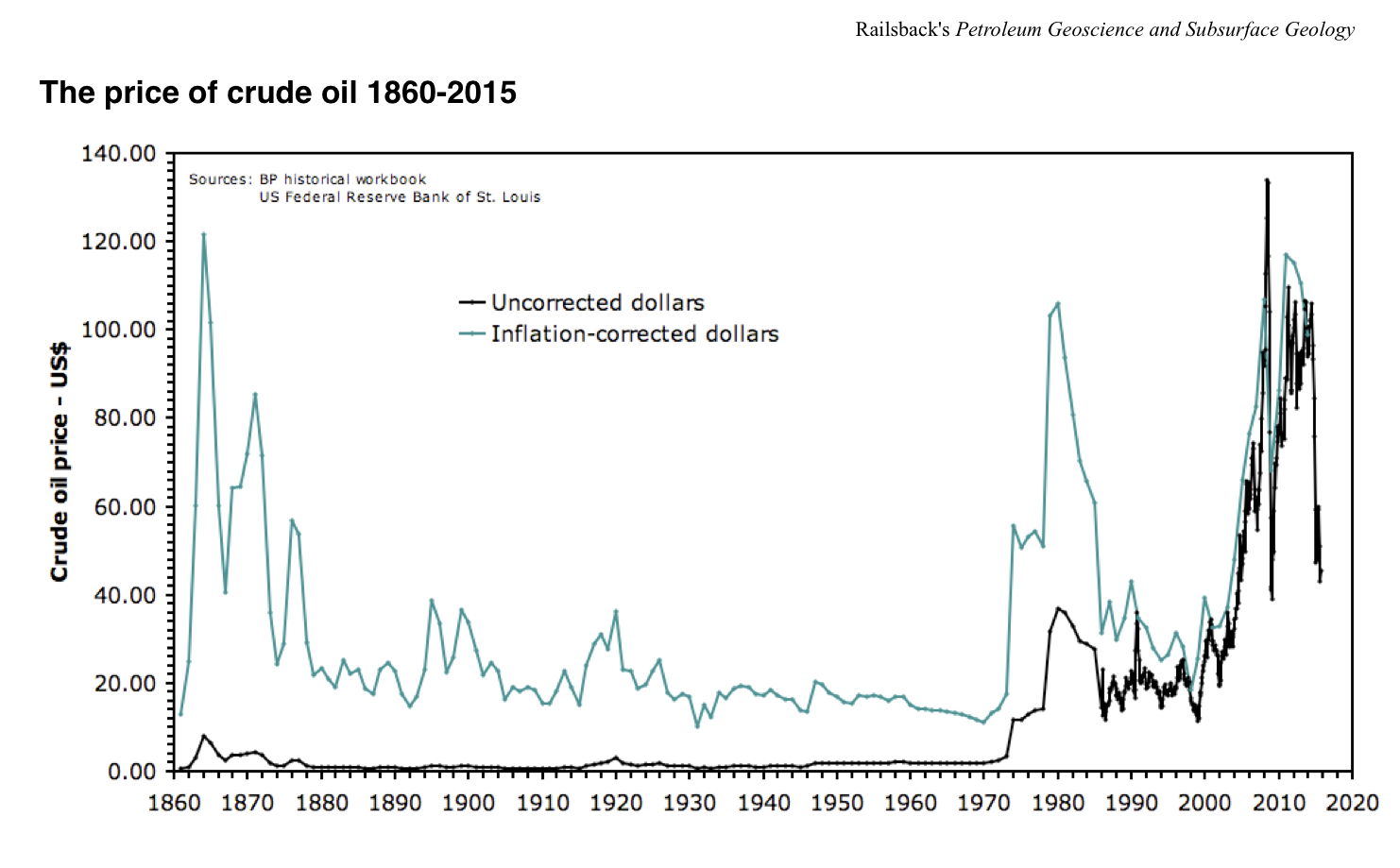 Increasing desperation
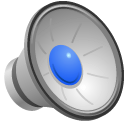 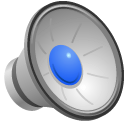 [Speaker Notes: 20.  All of that is thinking about the technologies and sources to which we will resort.  Another measure of desperation is of course what we will pay for petroleum.  This is plot of the price of petroleum over the last 160 years.  This plot was made in 2015 . . .]
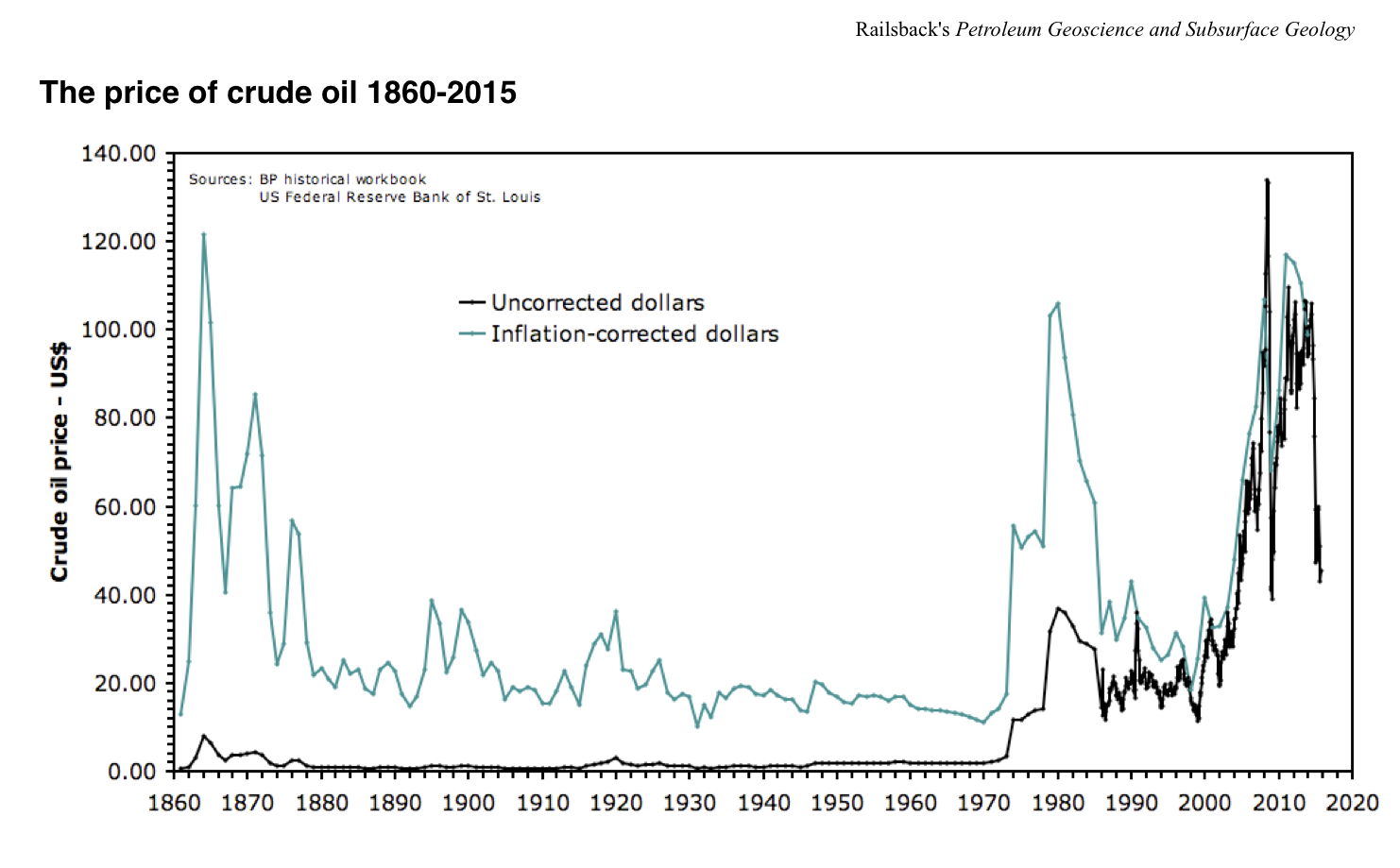 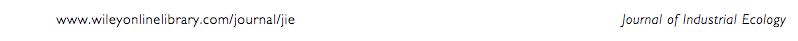 Increasing desperation
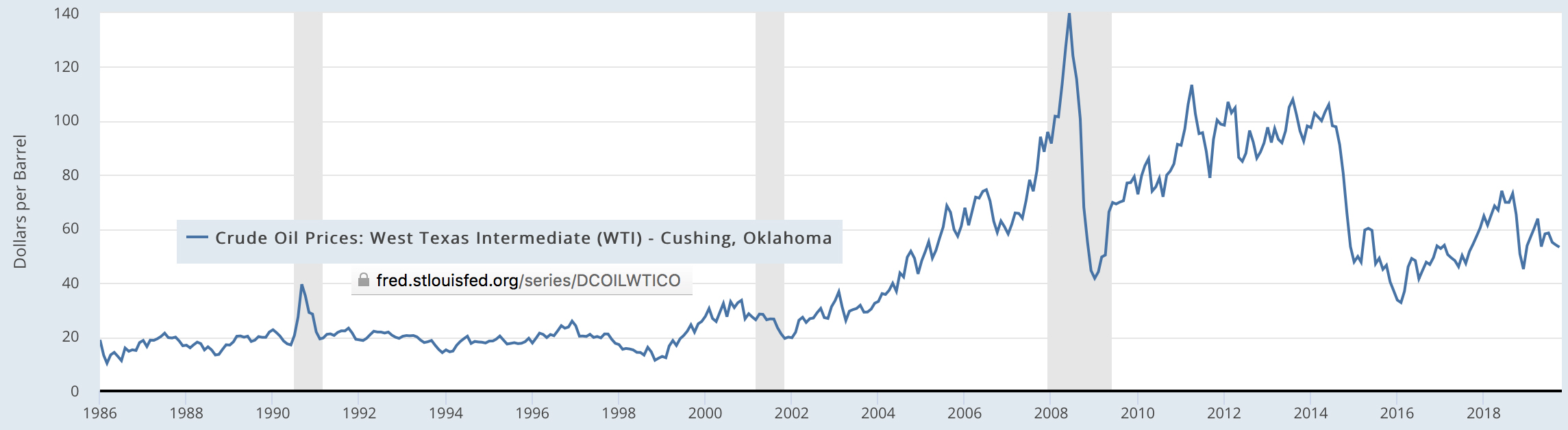 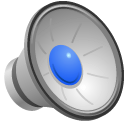 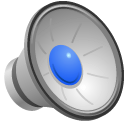 [Speaker Notes: 21.  We can get a plot from a constantly updated source to get the last five years at the lower right . . .]
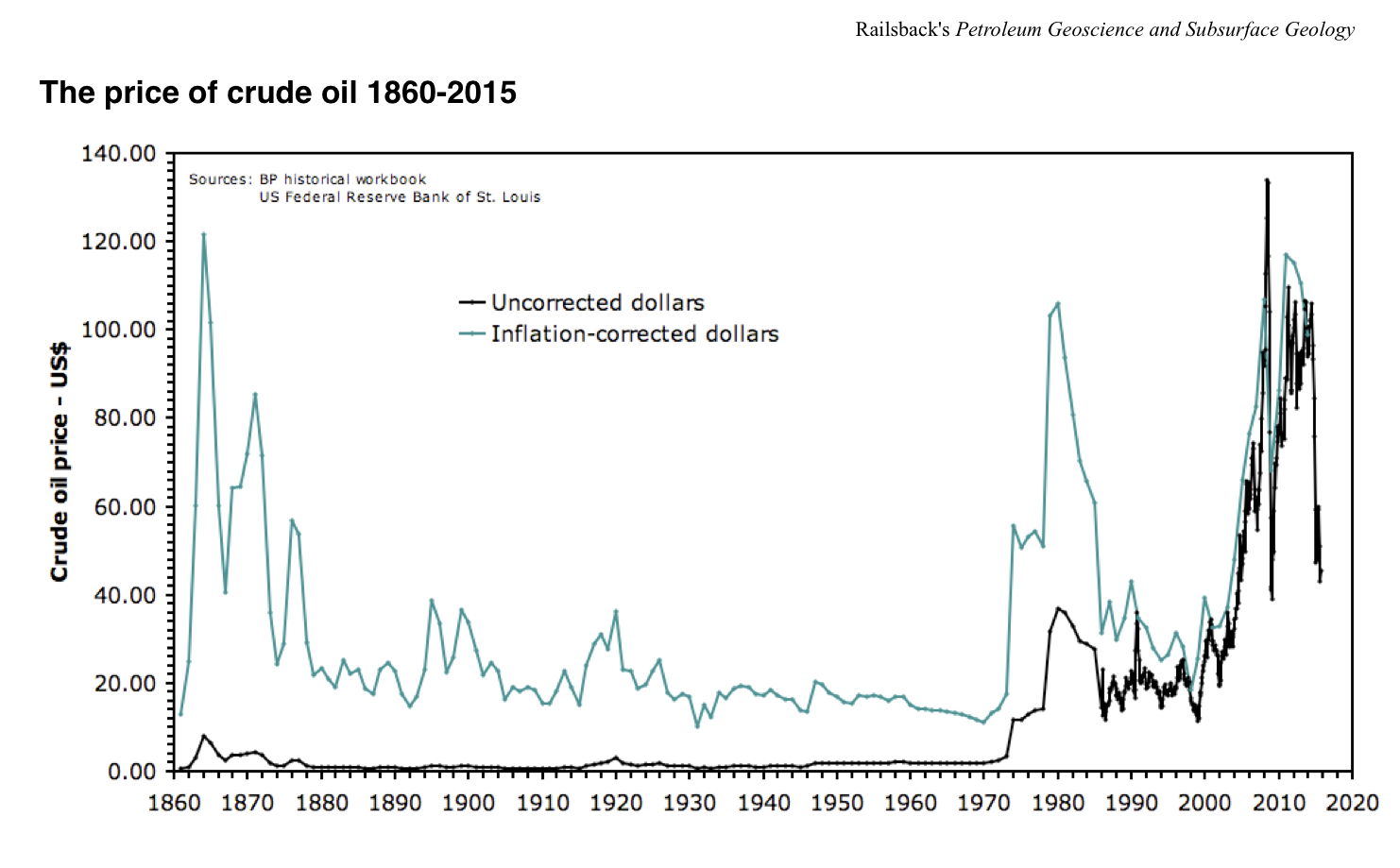 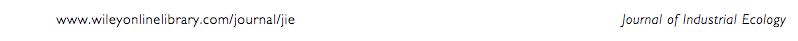 Increasing desperation
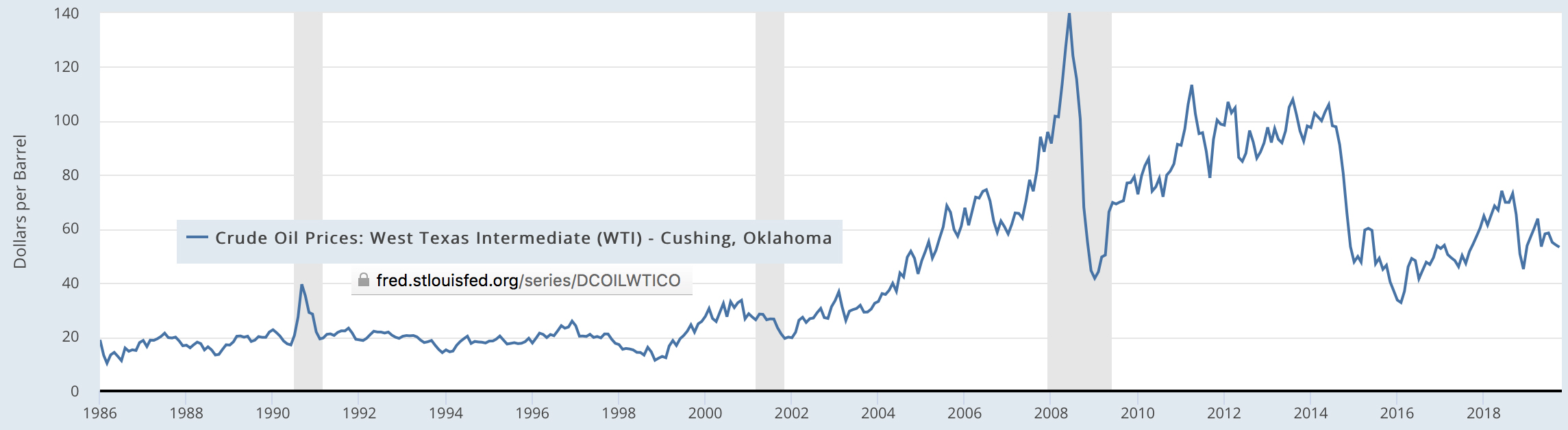 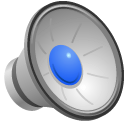 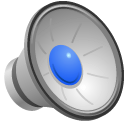 [Speaker Notes: 22.  and add the last five years in red to the right of the long-term plot.]
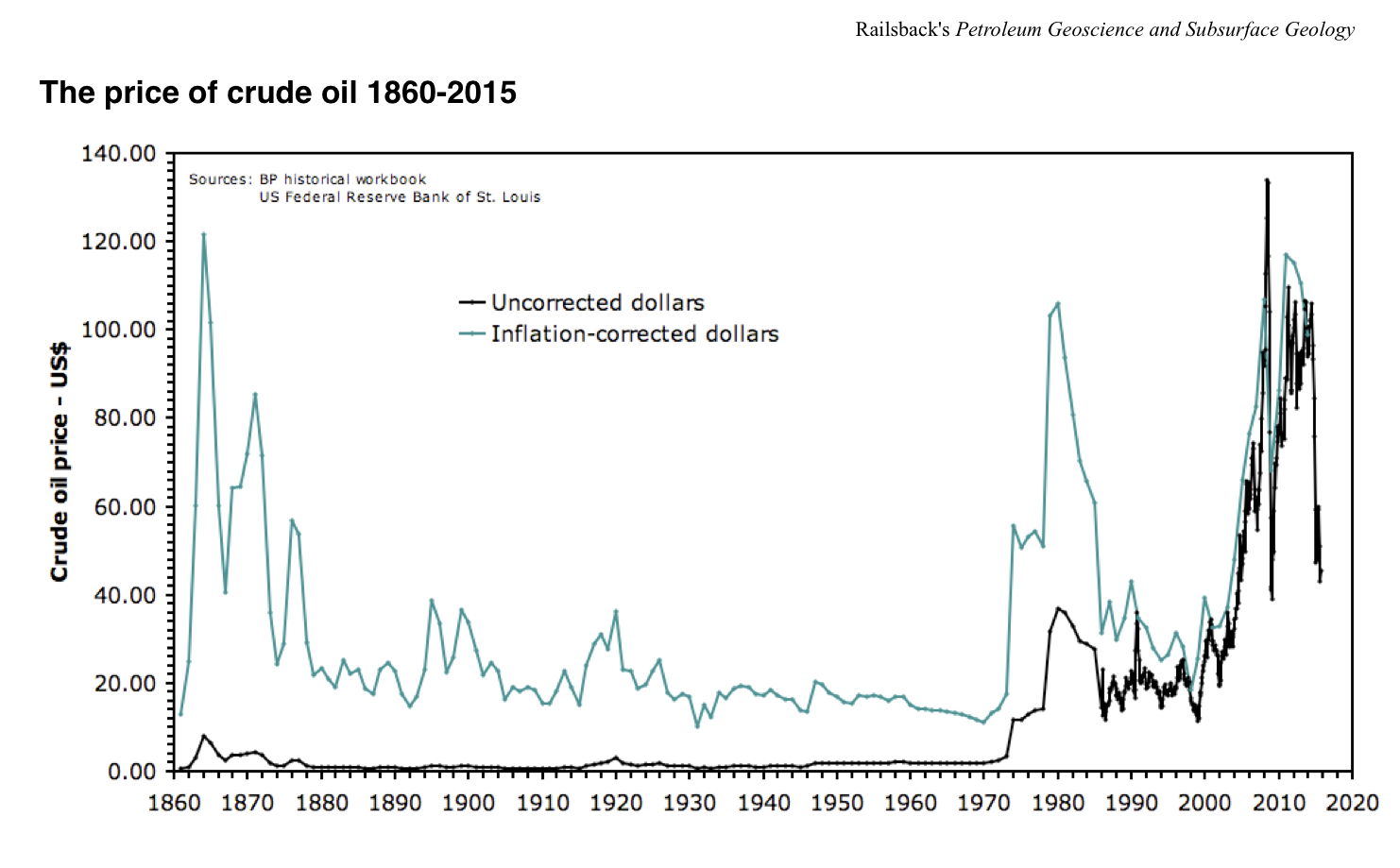 Increasing desperation
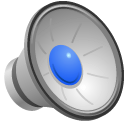 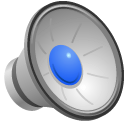 [Speaker Notes: 23. Of the black and green lines, the green line is best for comparison across time, because it is corrected for inflation.  At left, you see high prices early on as the nascent petroleum industry figured out how to be efficient, but from 1880 to 1970 (across the middle of the plot) there is almost a century of  steady prices.  At the right, the prices have gone up in the last fifty years, with a lot of gyrations with oil embargoes, wars, financial booms, financial busts.  If you ignore the spikes and plummets, the overall pattern . .]
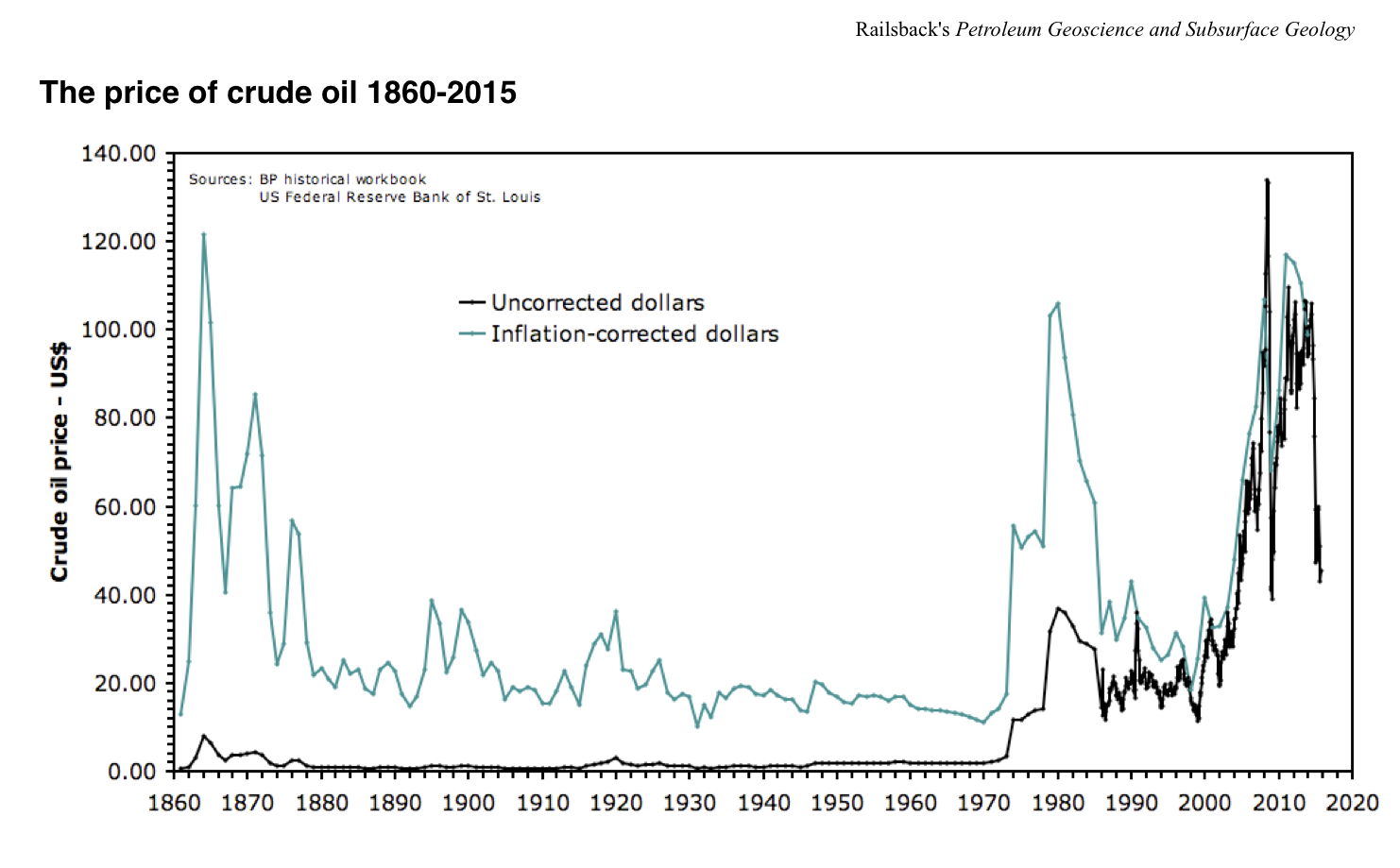 Increasing desperation
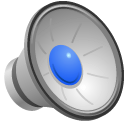 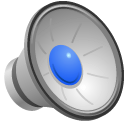 [Speaker Notes: 24. is upward.  Not surprisingly, that upward trend is the time of]
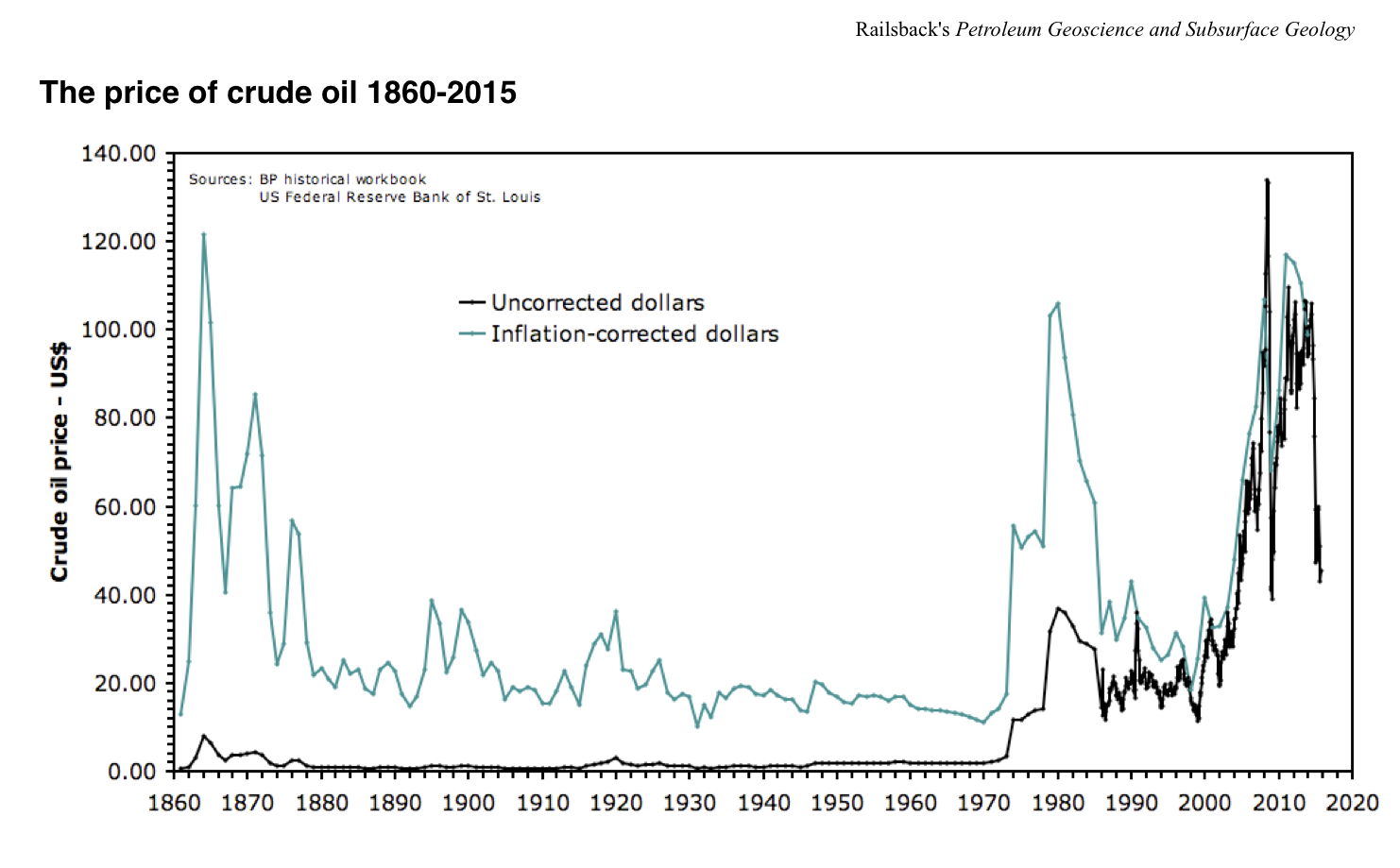 Deeper 
  drilling
Increasing desperation
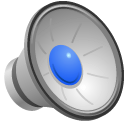 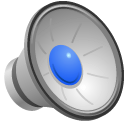 [Speaker Notes: 25.  Deeper and deeper drilling and]
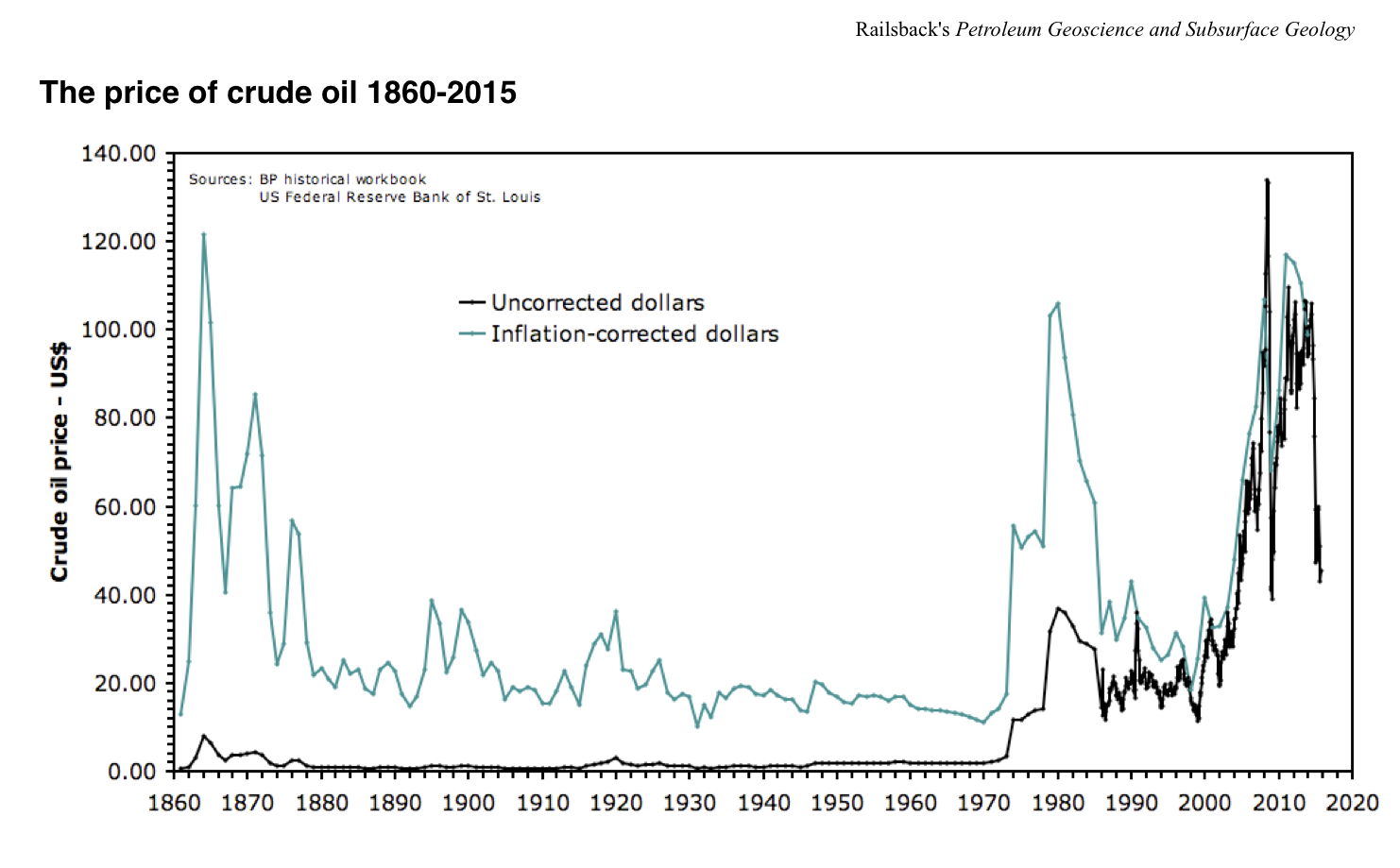 Frack-
ing
Deeper 
  drilling
Increasing desperation
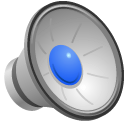 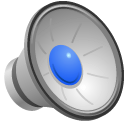 [Speaker Notes: 26. fracking and]
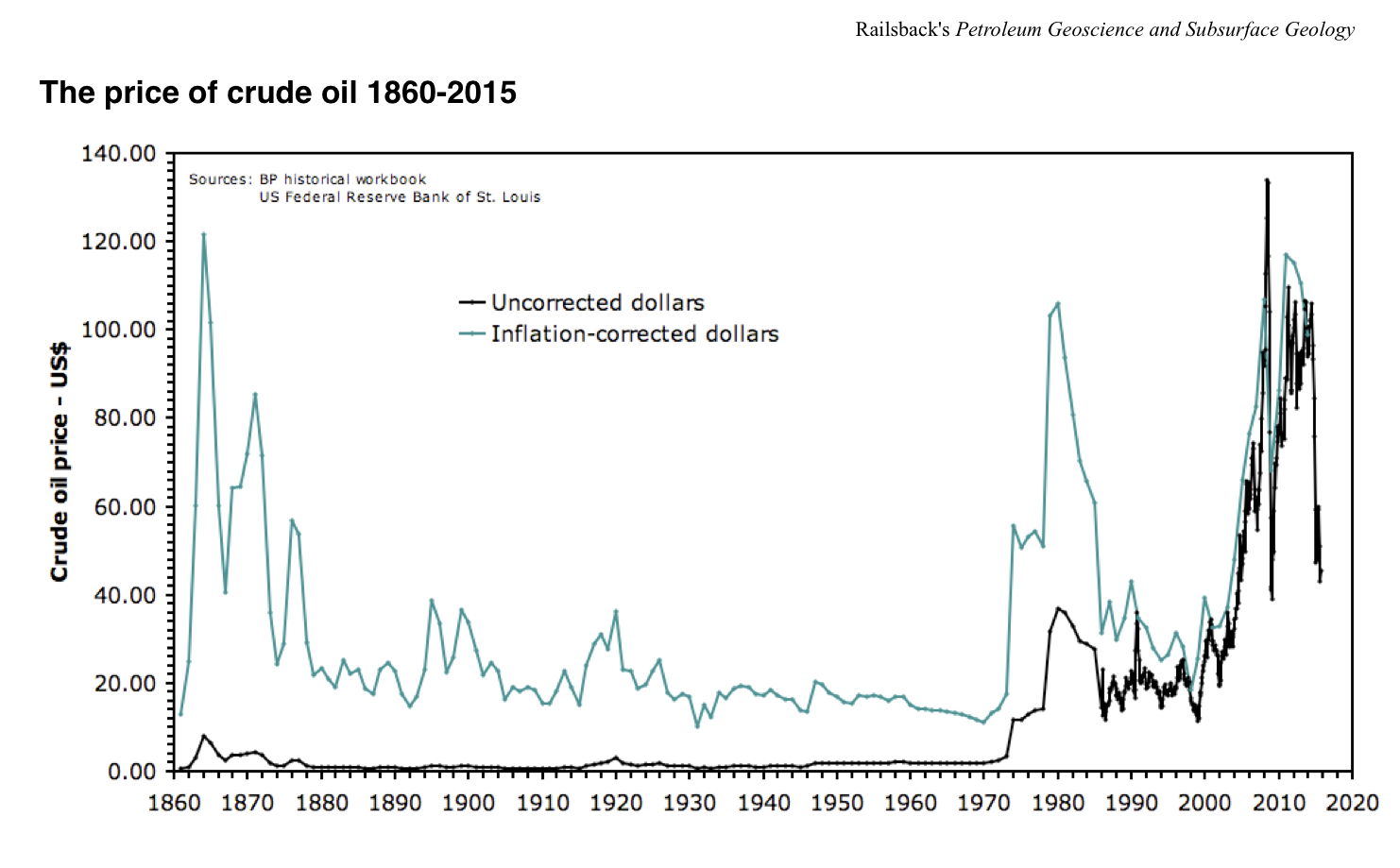 Re-drilling
Frack-
ing
Deeper 
  drilling
Increasing desperation
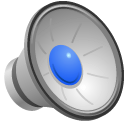 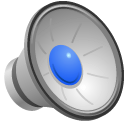 [Speaker Notes: 27 fracking old used-up wells]
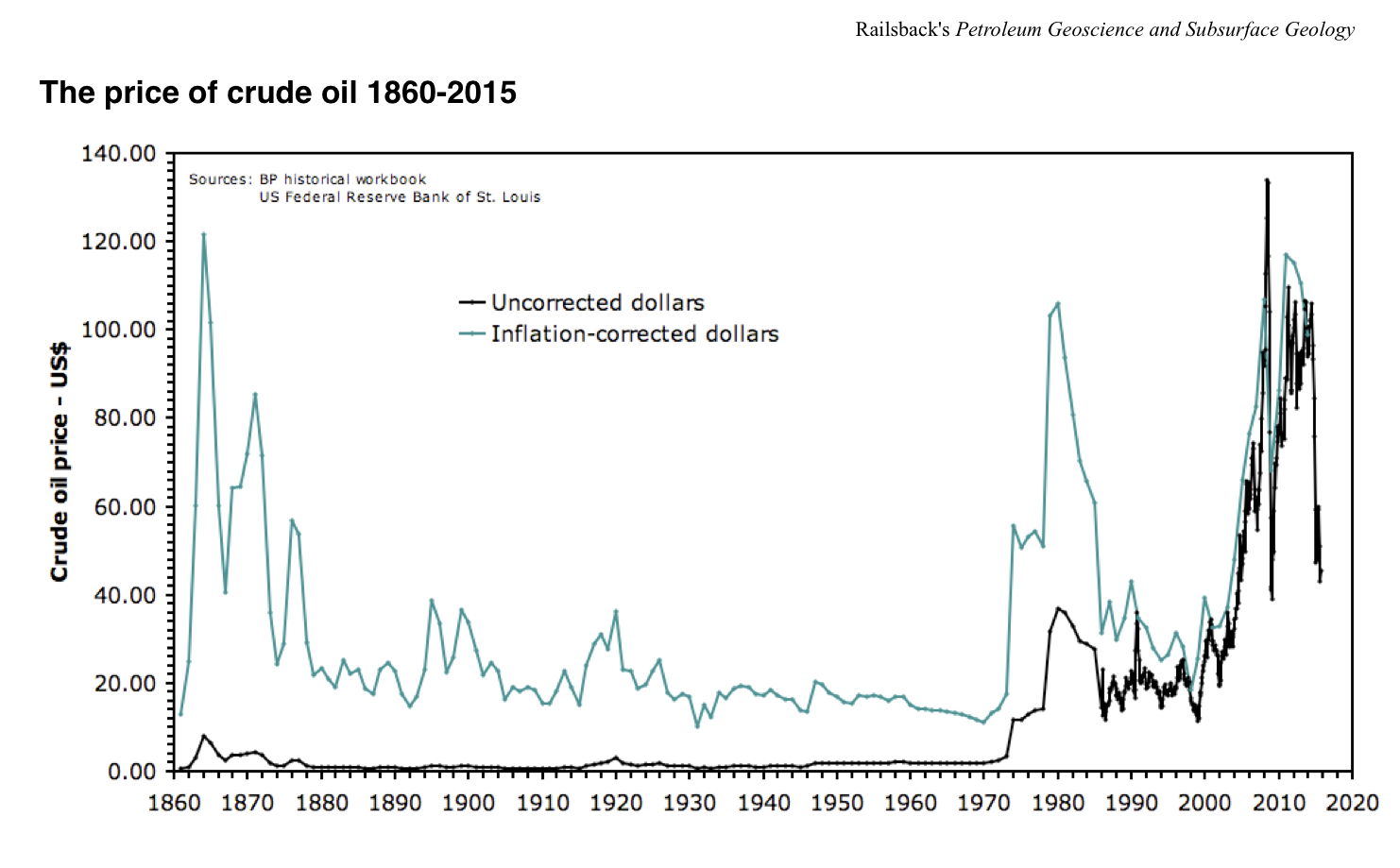 Re-drilling
Frack-
ing
Deeper 
  drilling
Increasing desperation
Increasing desperation,
as Earth’s petroleum
has been used up.
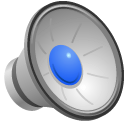 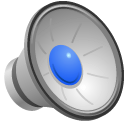 [Speaker Notes: 28  all of which is part of the pattern of increasing desperation as Earth’s petroleum resources, or at least the more easily exploited parts of them, have been used up.]
Lecture 26: Resource issues on a finite Earth

We have in centuries used up much of the 
    non-renewable resources of a very old planet.

	Two examples:
		Petroleum
		Mineral resources
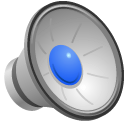 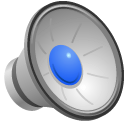 [Speaker Notes: 29. Let’s turn to the other (and shorter) half of this presentation, which is about mineral resources, and mostly about metal ores.]
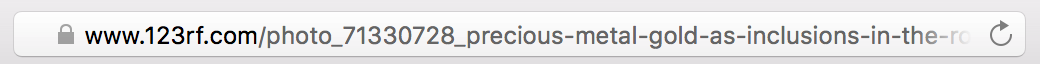 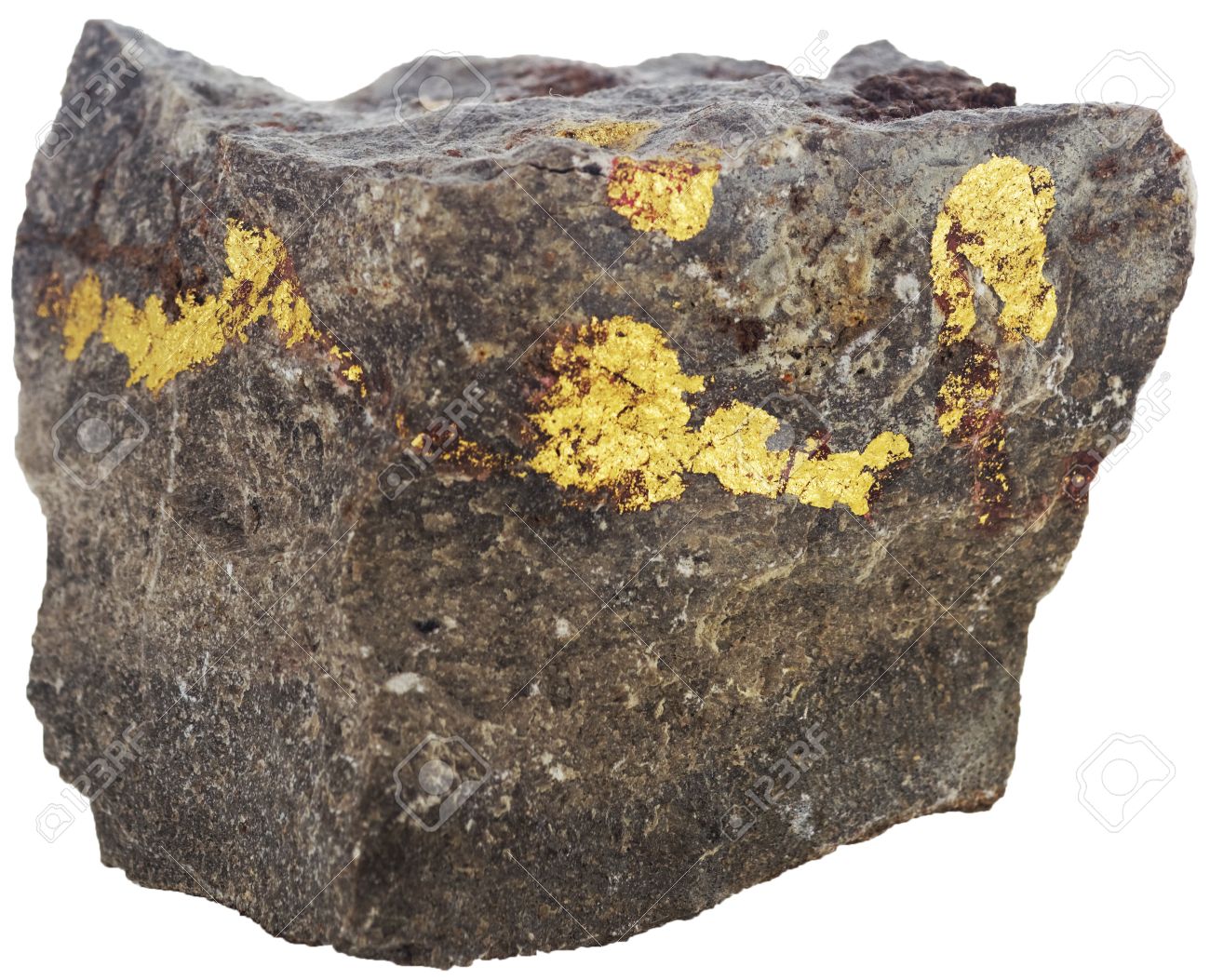 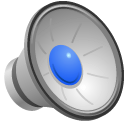 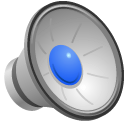 A spectacularly rich (high-grade) gold ore
[Speaker Notes: 30.  This is a spectacular example of a metal ore.  Nonetheless, you can see that most of the rock isn’t gold.  Instead, it’s economically useless mineral material that will be pulverized in extracting the desired metal.  The percent of the rock that is the desired metal is the ore’s grade, and obviously a mining company would prefer to exploit higher-grade, rather than lower-grade ores.]
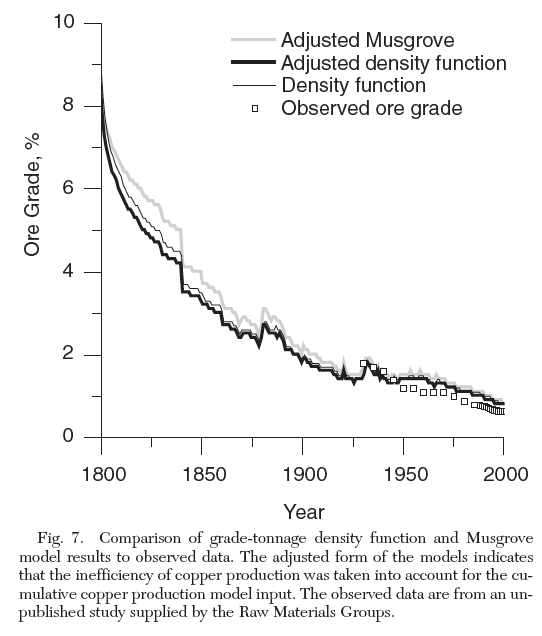 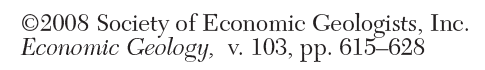 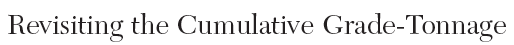 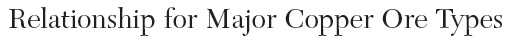 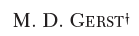 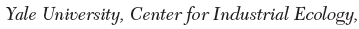 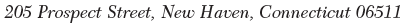 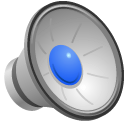 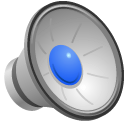 [Speaker Notes: 31. With that said, we can look at historical trends in the grades of ores mined through time.  This is a plot for copper ores showing that, two centuries ago, miners considered ores around 8% copper to be economically meaningful, and everything thing else was just a rock.  Through time, the grade that was economically ore rather than rock diminished, because the higher-grade ores had mostly already been mined out.]
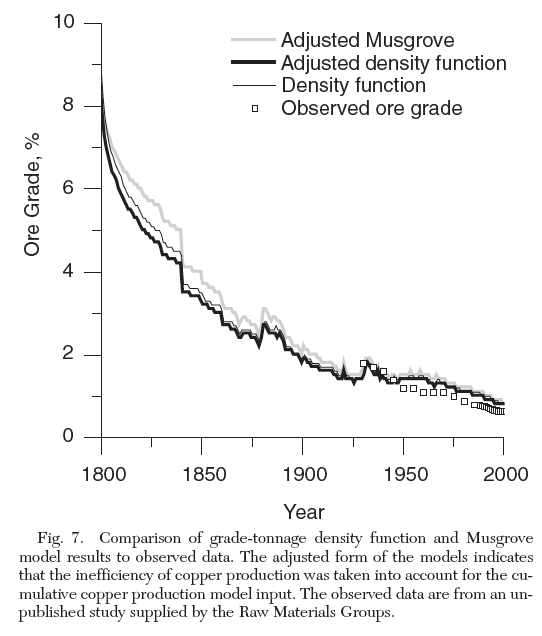 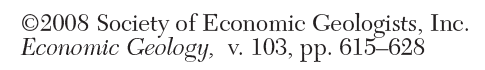 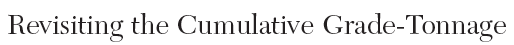 Increasing desperation
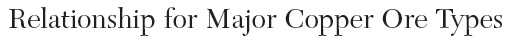 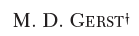 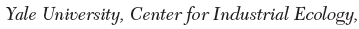 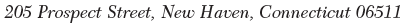 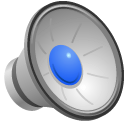 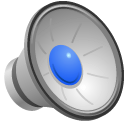 [Speaker Notes: 32.  As a result, this is a graph of increasing desperation, and today we mine ores that would have been ignored as junk rock by the prospectors and mining companies of a few decades ago.
     This graph is easy to read because it is showing information about one resource, copper.]
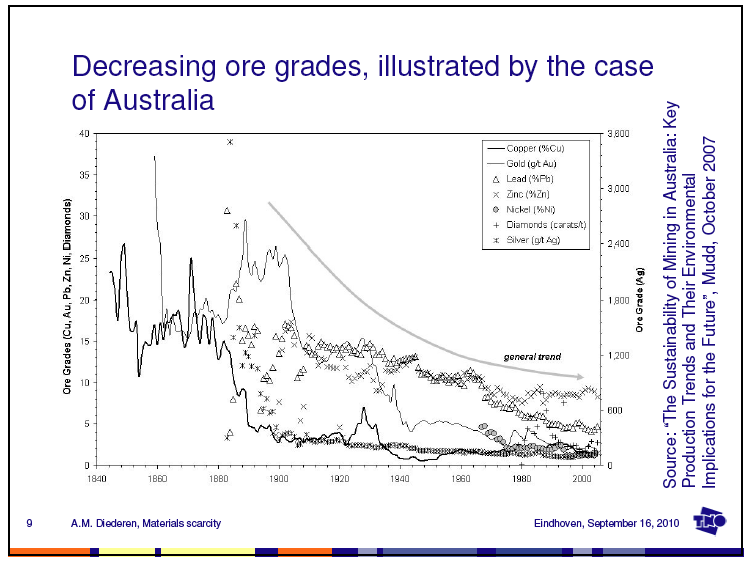 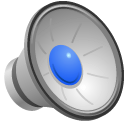 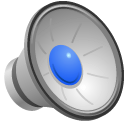 Dr. A.M. Diederen, TNO Defence, Security and Safety - Physical Protection & Survivability (Rijswijk, The Netherlands) 
for Energy Day at Eindhoven University of Technology September 16, 2010
[Speaker Notes: 33.  This graph, by contrast, is hard to read because it shows information about six metals, and diamonds too.  It’s a mess, but the pattern is the same: ores that would have been ignored as junk by the prospectors and mining companies of a few decades ago are now things that we are sufficiently desperate to mine and refine.]
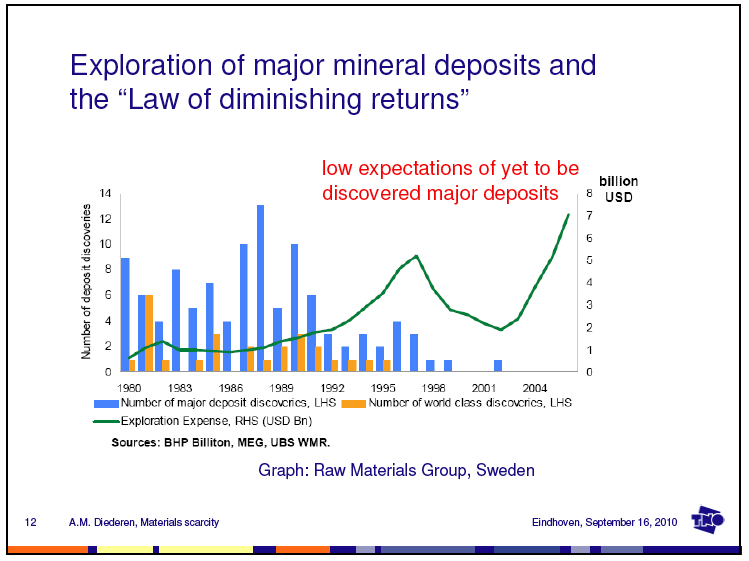 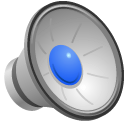 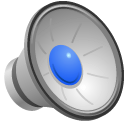 Dr. A.M. Diederen, TNO Defence, Security and Safety - Physical Protection & Survivability (Rijswijk, The Netherlands) 
for Energy Day at Eindhoven University of Technology September 16, 2010
[Speaker Notes: 34.  This graph doesn’t show grades of ores but, with its bars, show numbers of new discoveries of ores.  The blue bars indicate major deposits, and the orange bars indicate spectacular deposits.  Both of them show decreasing trends, reflecting that we have already found most if not all of the big deposits.  The green line shows that it’s not for lack of effort: the money put into exploration for new deposits has gone up, but the exploration has found less and less.]
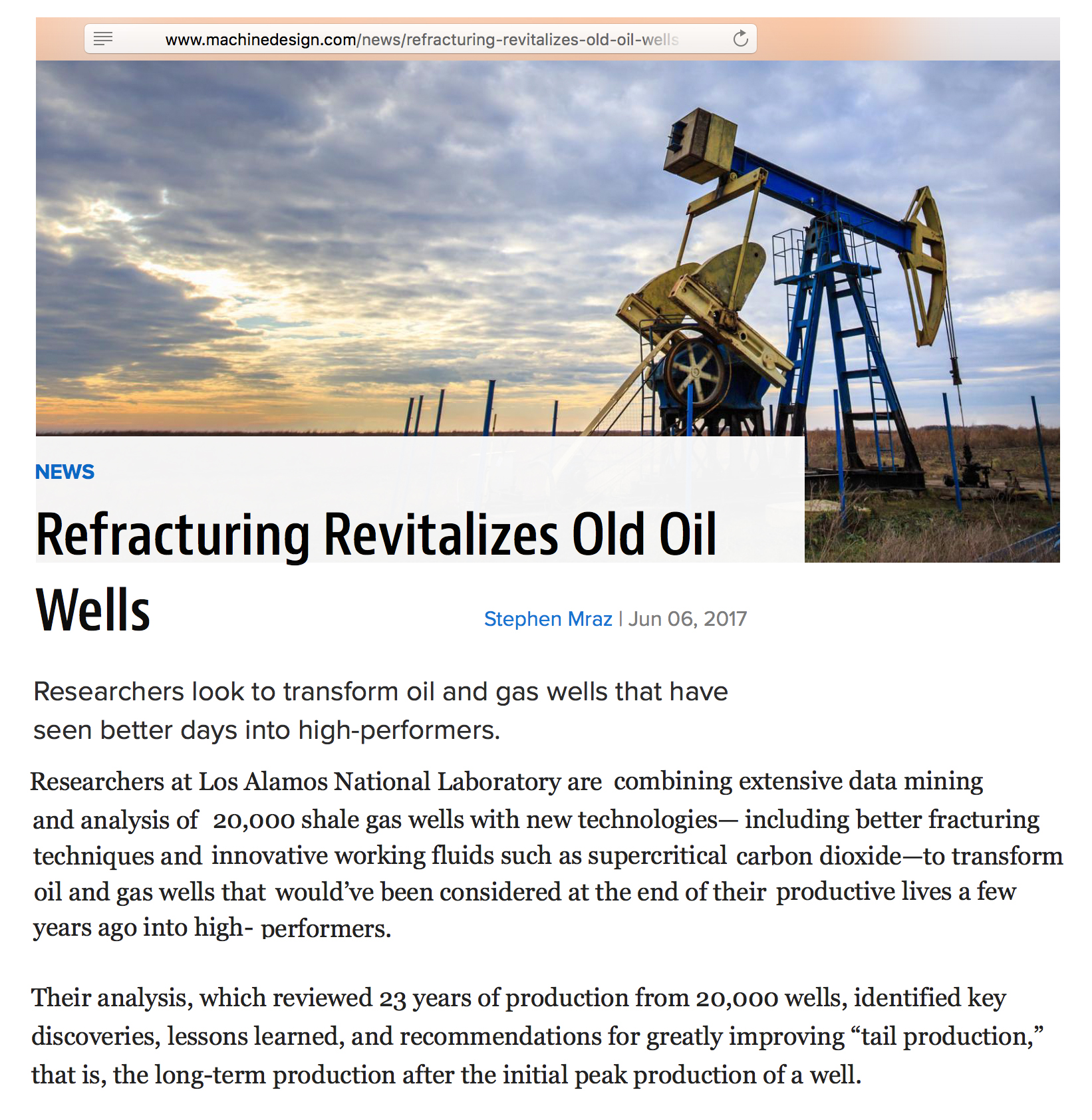 Re-exploiting a resource discarded 
as “used up” decades ago.
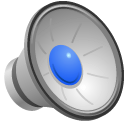 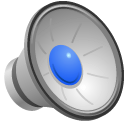 [Speaker Notes: 35.  At this point, we can go back to the petroleum industry’s idea of using a new technology, fracking, on old wells previously viewed as have given up all the oil they could.]
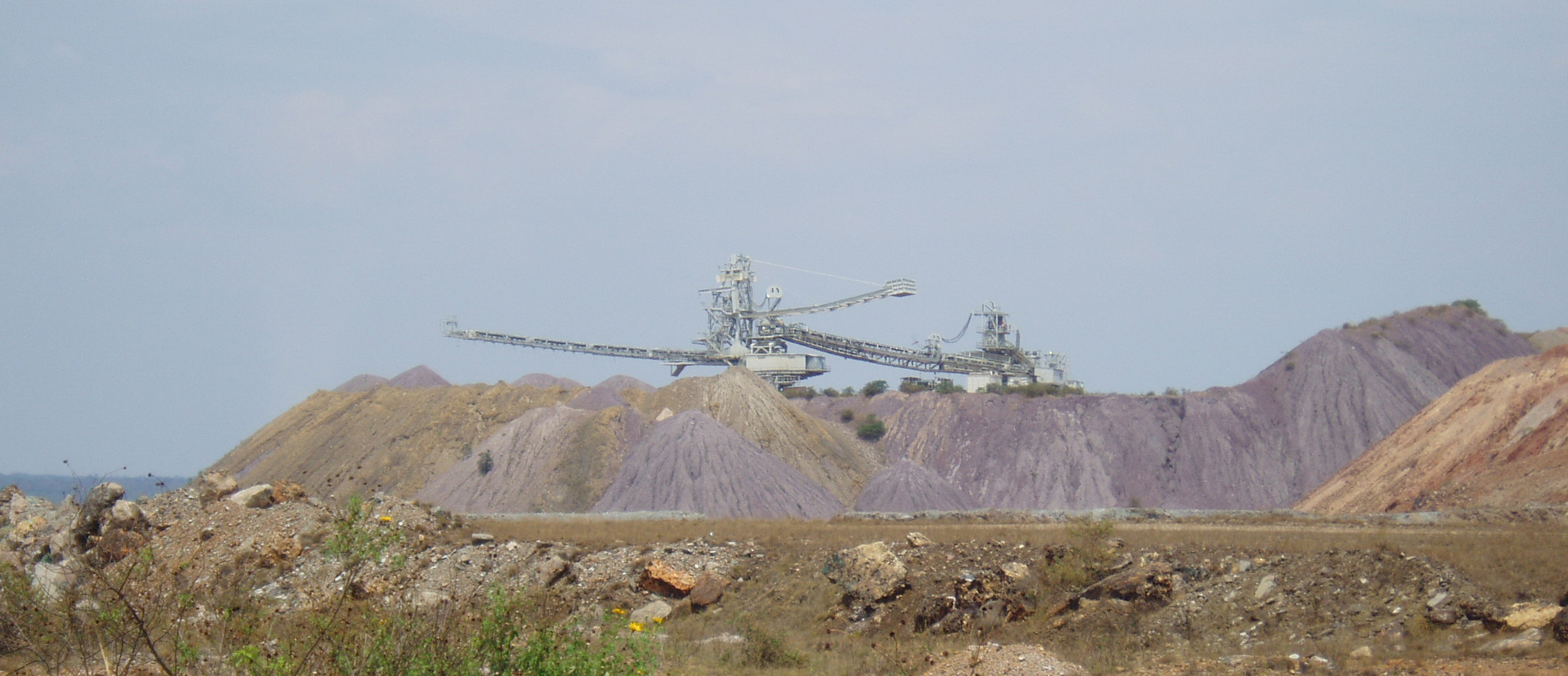 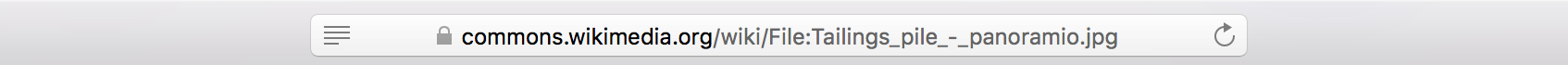 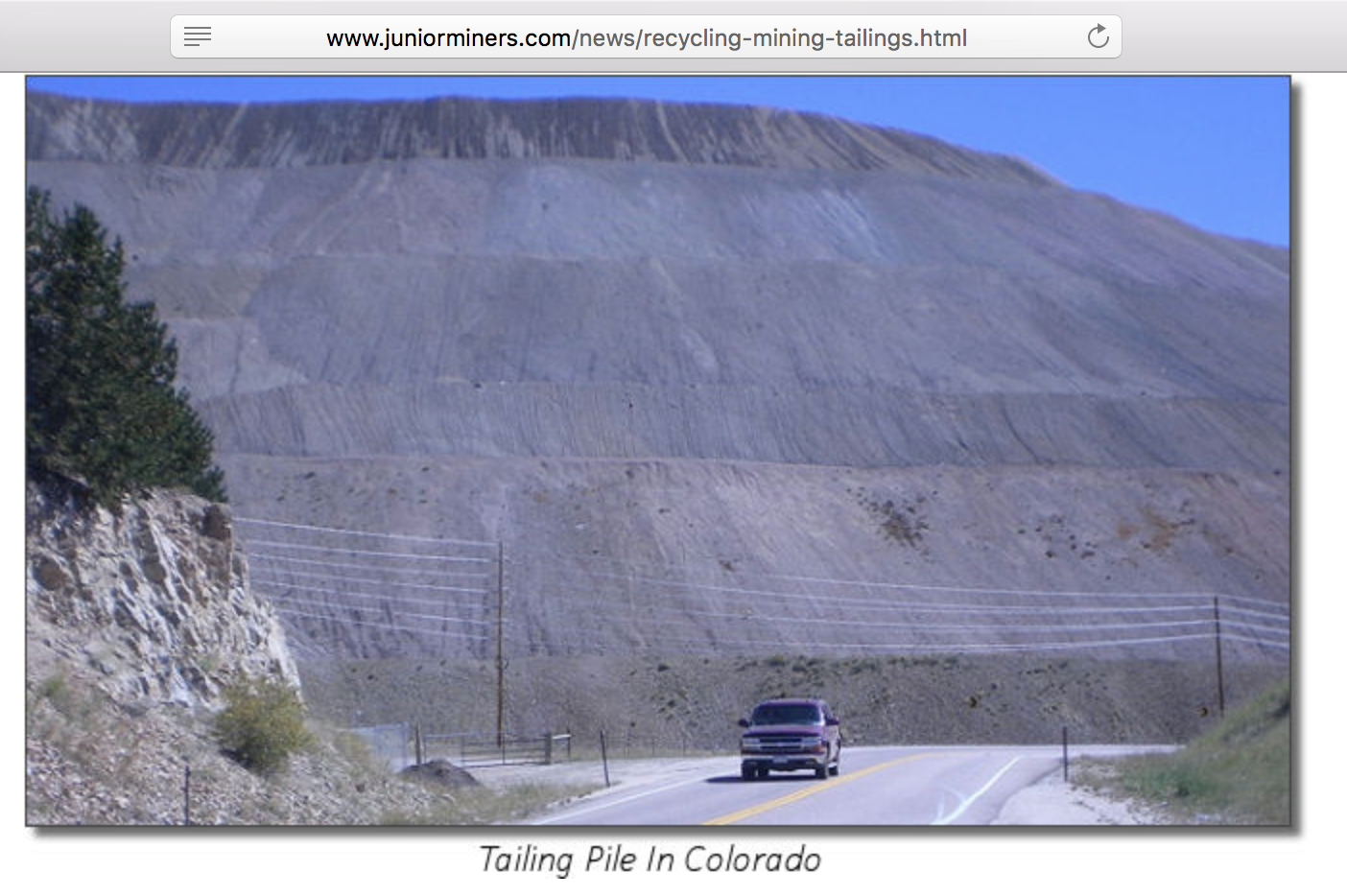 Tailings:
the other 98%
of a 2%-grade ore
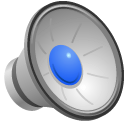 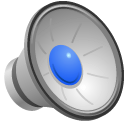 [Speaker Notes: 36.  The mining analog is to go back to the tailings piles left from past mining.  Those piles can be vast, because in any mining operation most of the pulverized rock ends up in a heap called “tailings”.]
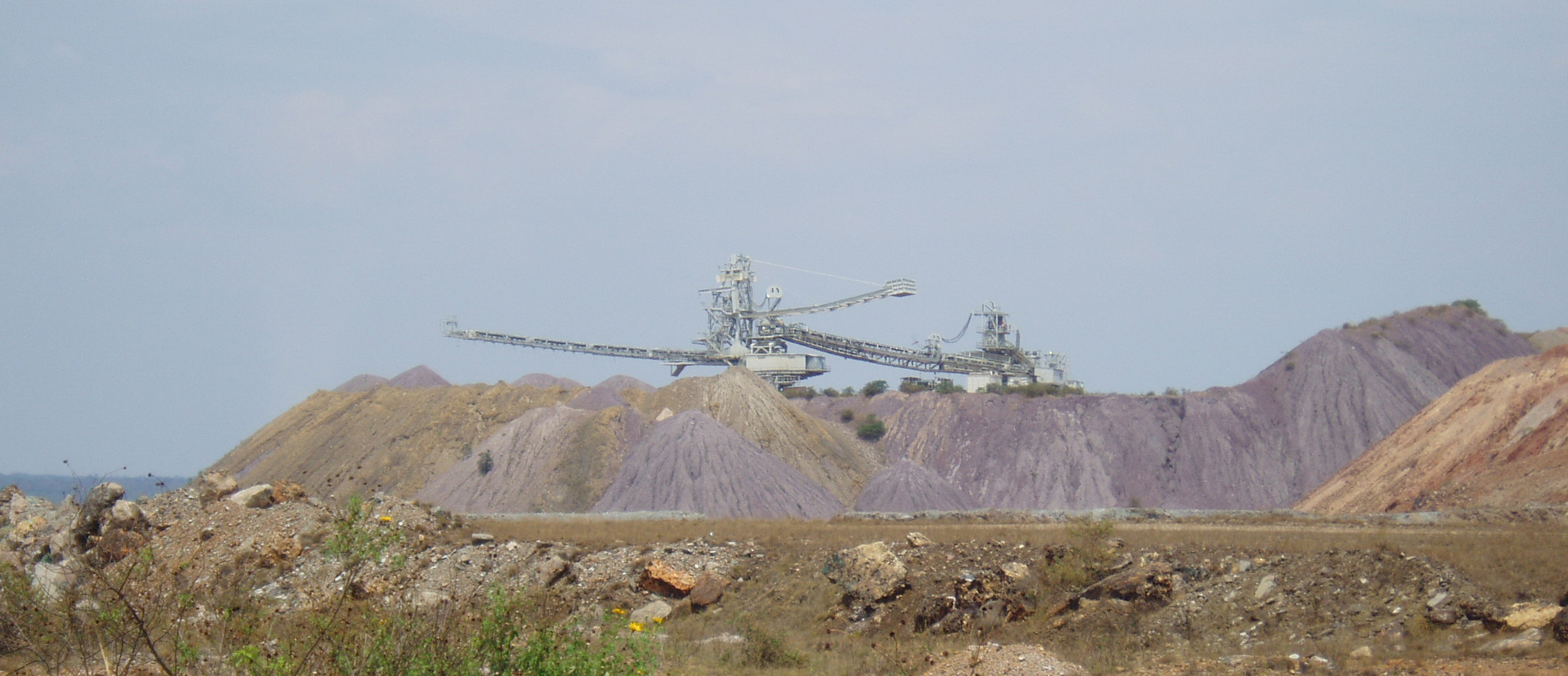 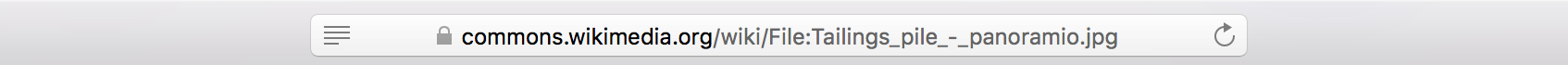 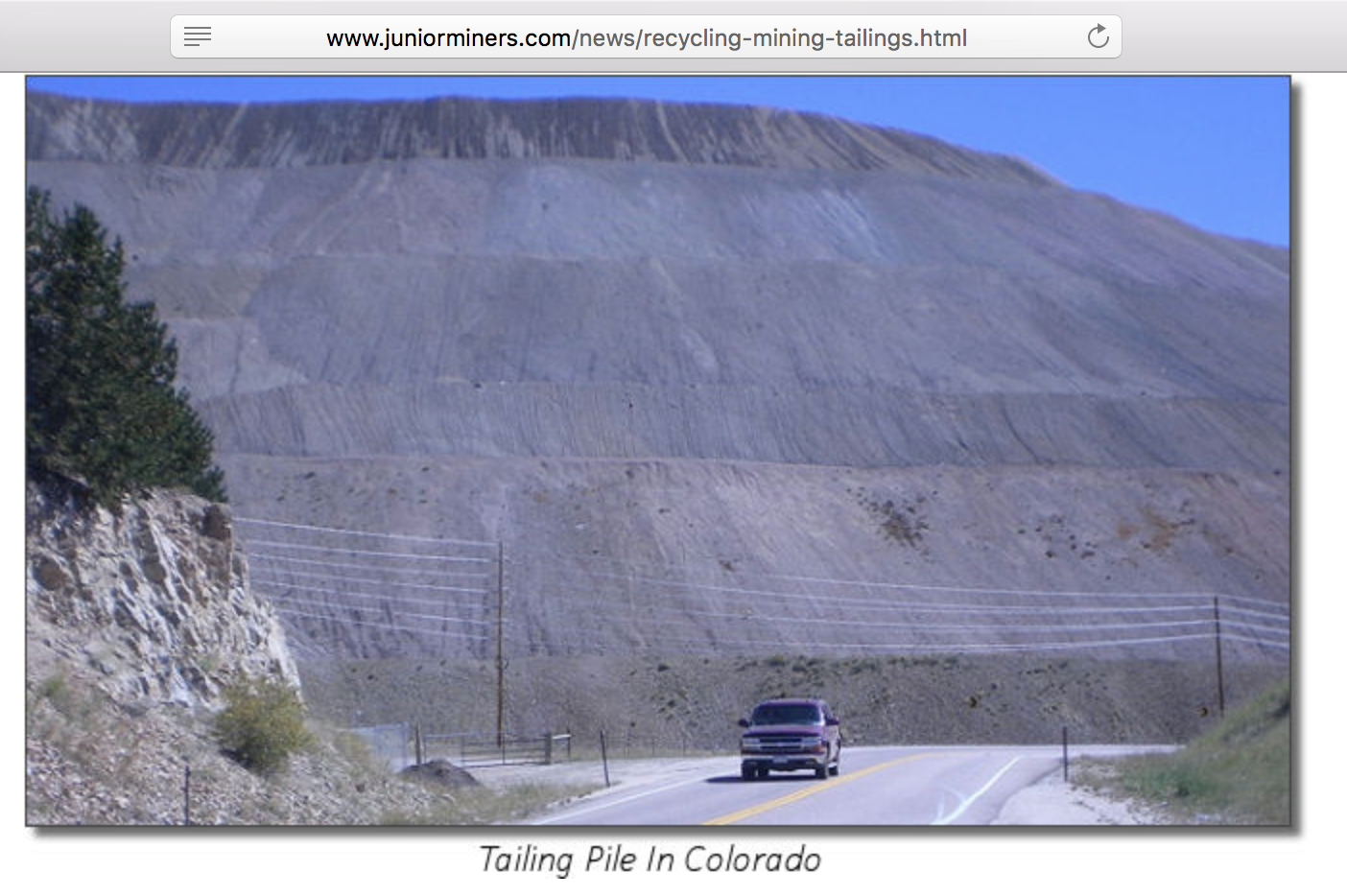 Tailings:
the other 98%
of a 2%-grade ore
Tailings of top-grade
modern gold mine:
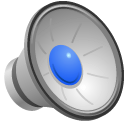 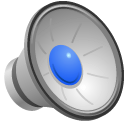 [Speaker Notes: 37      In the case of modern gold mines,]
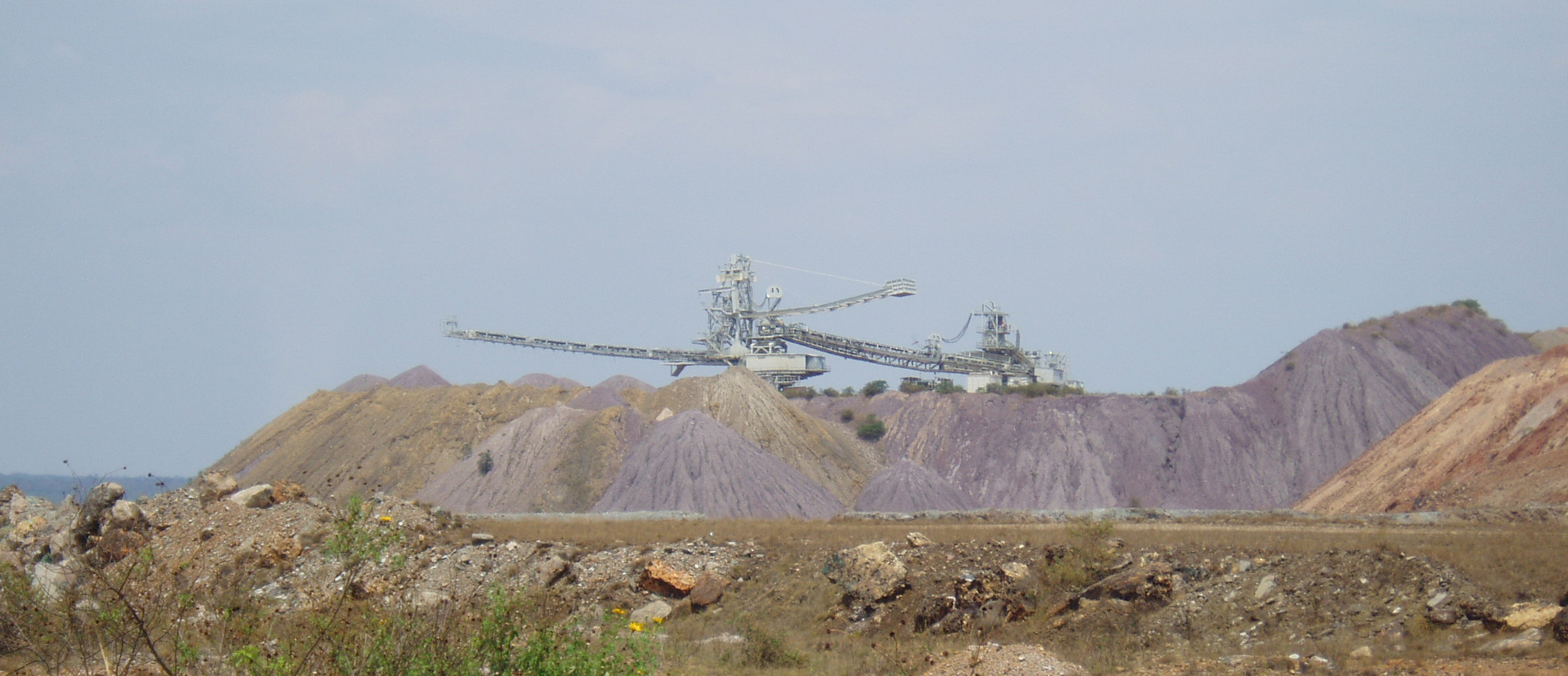 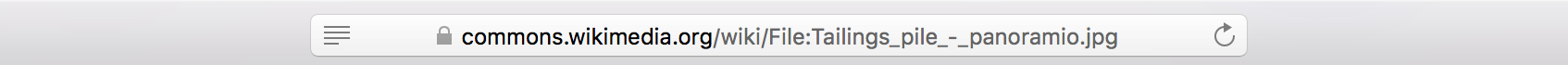 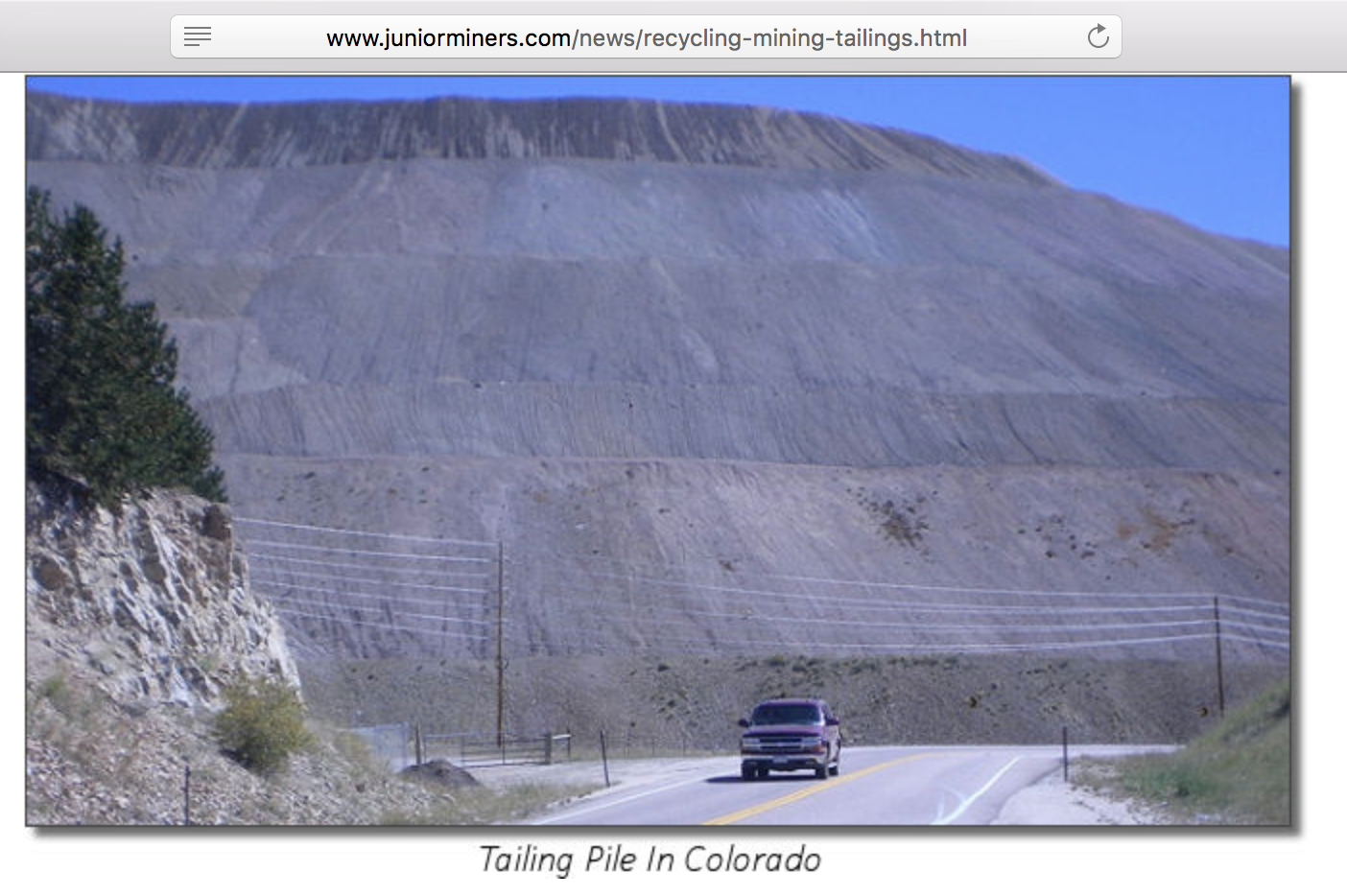 Tailings:
the other 98%
of a 2%-grade ore
Tailings of top-grade
modern gold mine:
the other 99.998%
of a 0.002%-grade ore
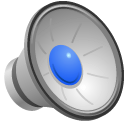 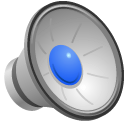 [Speaker Notes: 38.  the tailings are 99.998% of the rock.  Because no refining process is perfect, a little bit of the desired metal remains in the tailings, so today . .]
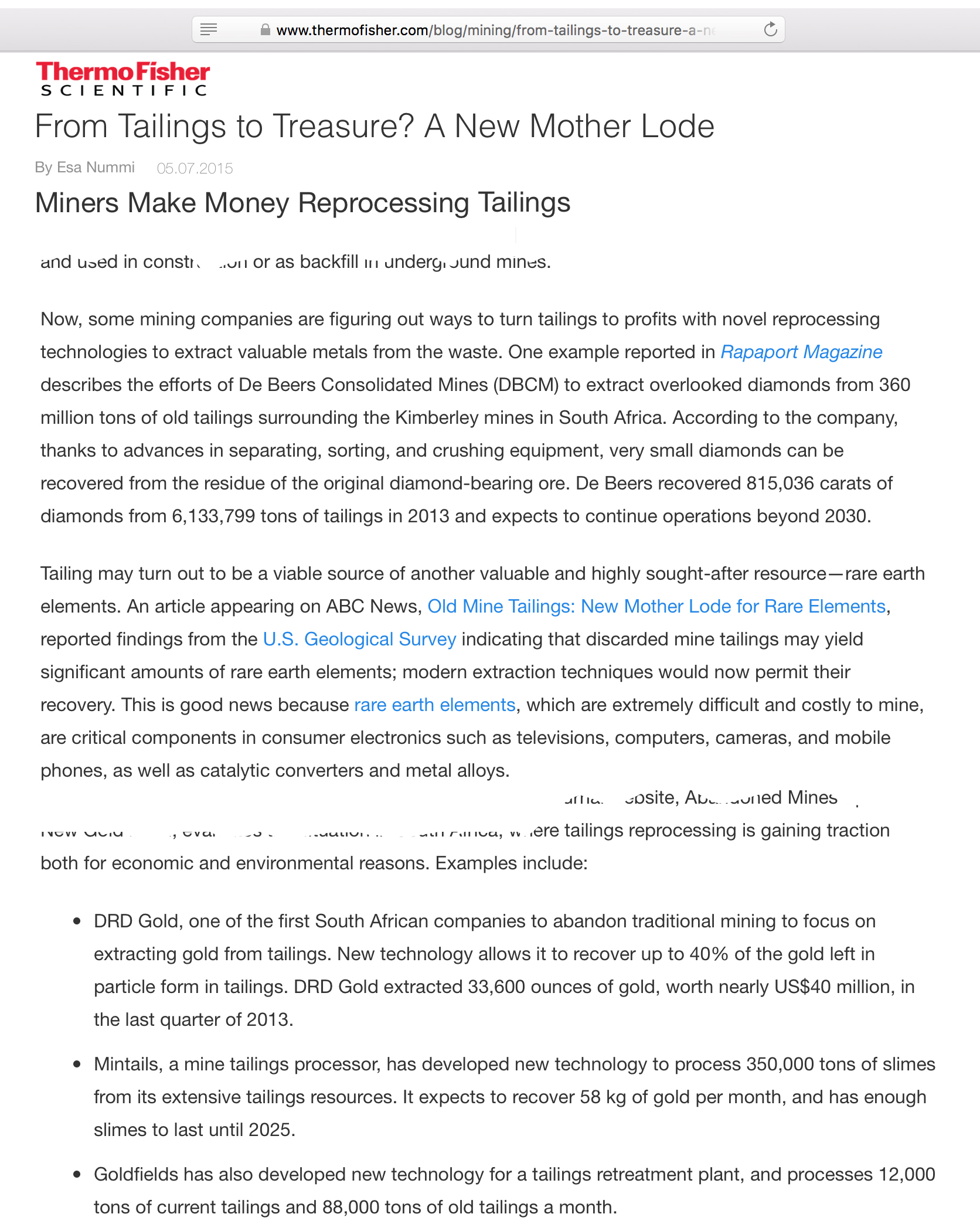 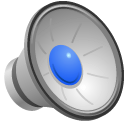 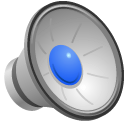 [Speaker Notes: 39  Mining companies are re-processing their past tailings.]
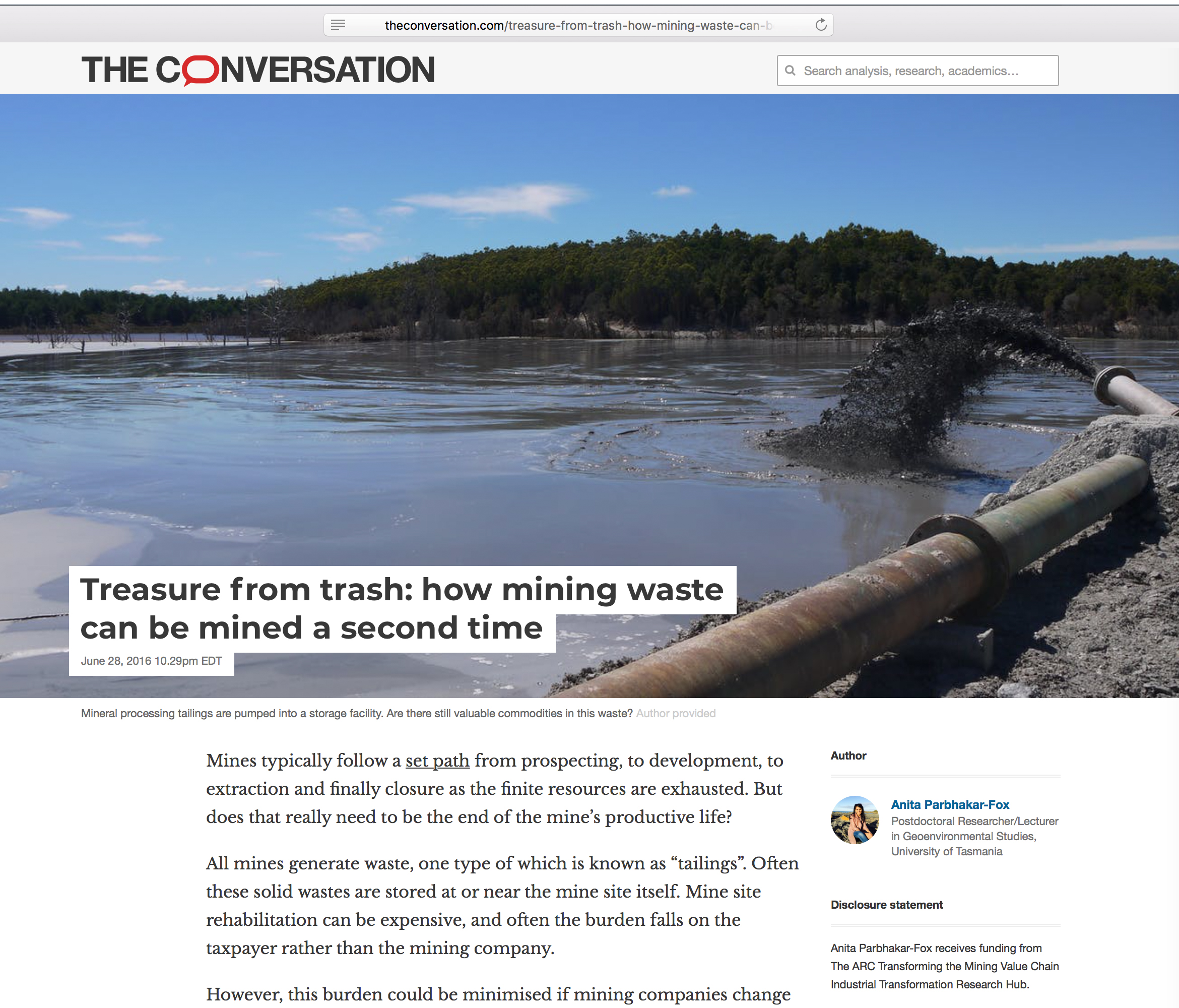 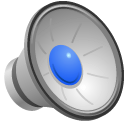 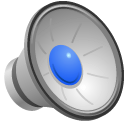 [Speaker Notes: 40.  This is again the strategy of, if you’re desperate for food, you pull yesterday’s empty peanut butter jar out the garbage and try to scrape some more peanut butter from it]
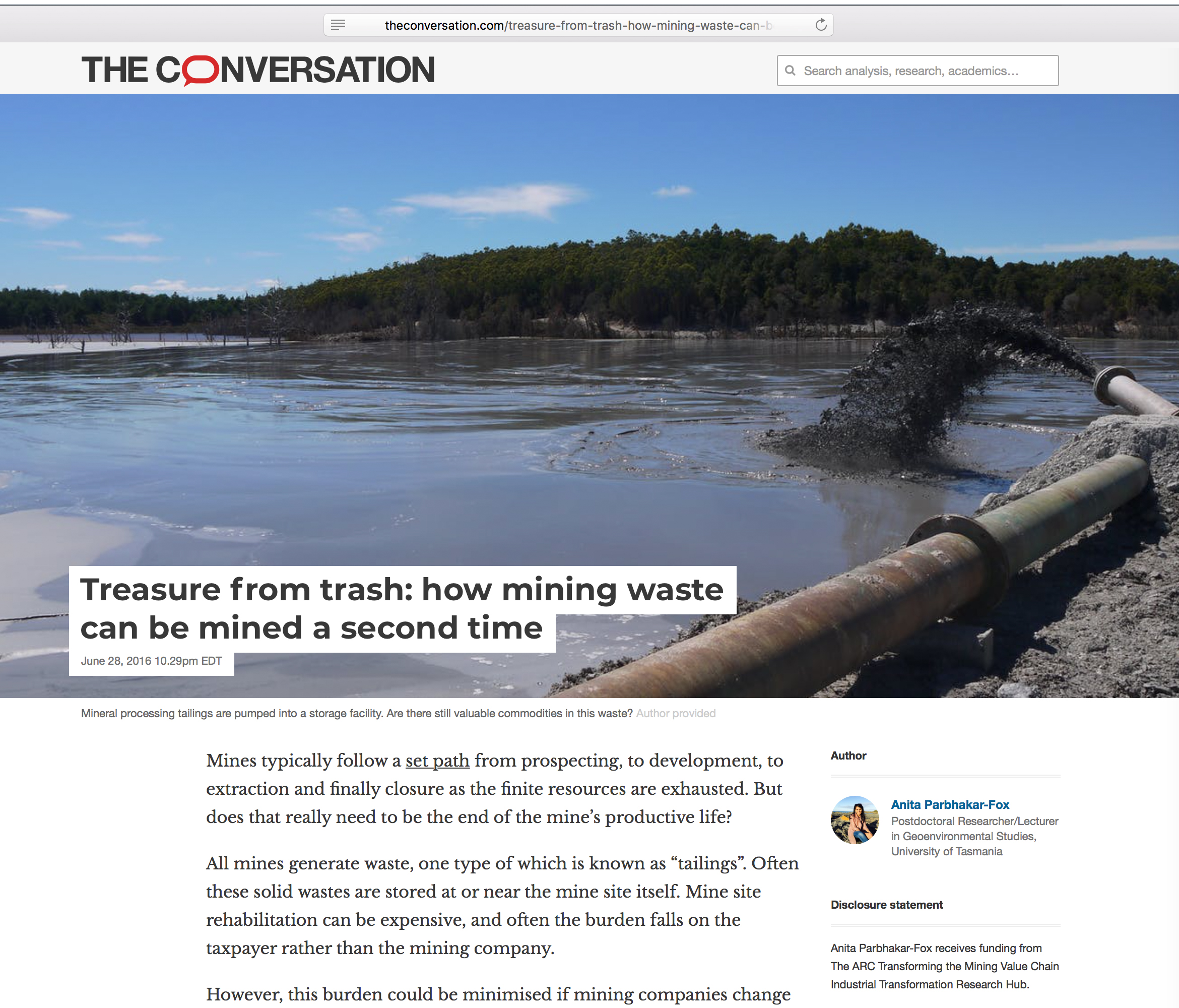 Desperation as billions of years of ore
have been mined out in a few decades
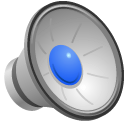 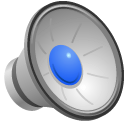 [Speaker Notes: 41. Again, it’s an indicator of desperation at having used up Earth’s resources, and it gets us back to the point of this lecture]
Lecture 26: Resource issues on a finite Earth

We have in centuries used up much of the 
    non-renewable resources of a very old planet.

	Two examples:
		Petroleum
		Mineral resources
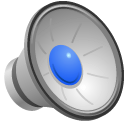 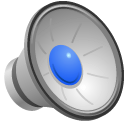 [Speaker Notes: 42.  We have IN CENTURIES used up much of the resources of a billions-of-years-old planet.]
Lecture 26: Resource issues on a finite Earth

We have in centuries used up much of the 
    non-renewable resources of a very old planet.

	Two examples:
		Petroleum
		Mineral resources

Solutions:
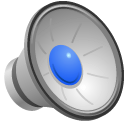 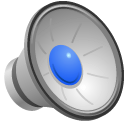 [Speaker Notes: 43.  The question becomes, what do you do about it?]
Lecture 26: Resource issues on a finite Earth

We have in centuries used up much of the 
    non-renewable resources of a very old planet.

	Two examples:
		Petroleum
		Mineral resources

Solutions:
	Waiting for the planet to generate more
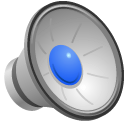 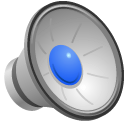 [Speaker Notes: 44.  One WRONG answer is to hope that the planet will regenerate the resources that it took millions if not billions of year to generate.]
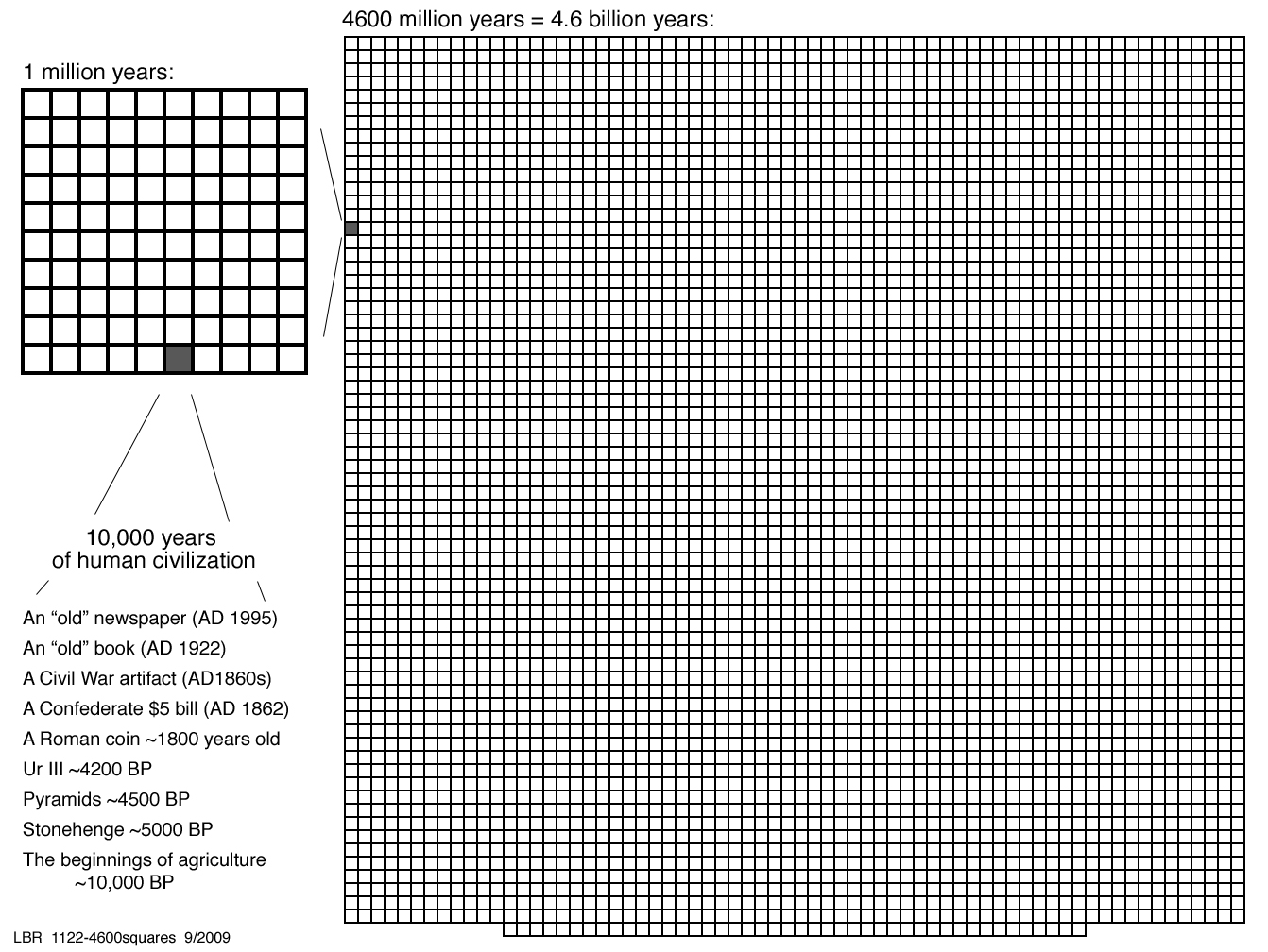 4500 million years = 4.5 billion years
Time in which 
humans have consumed  
those resources
Time in which Earth’s natural resources 
were generated
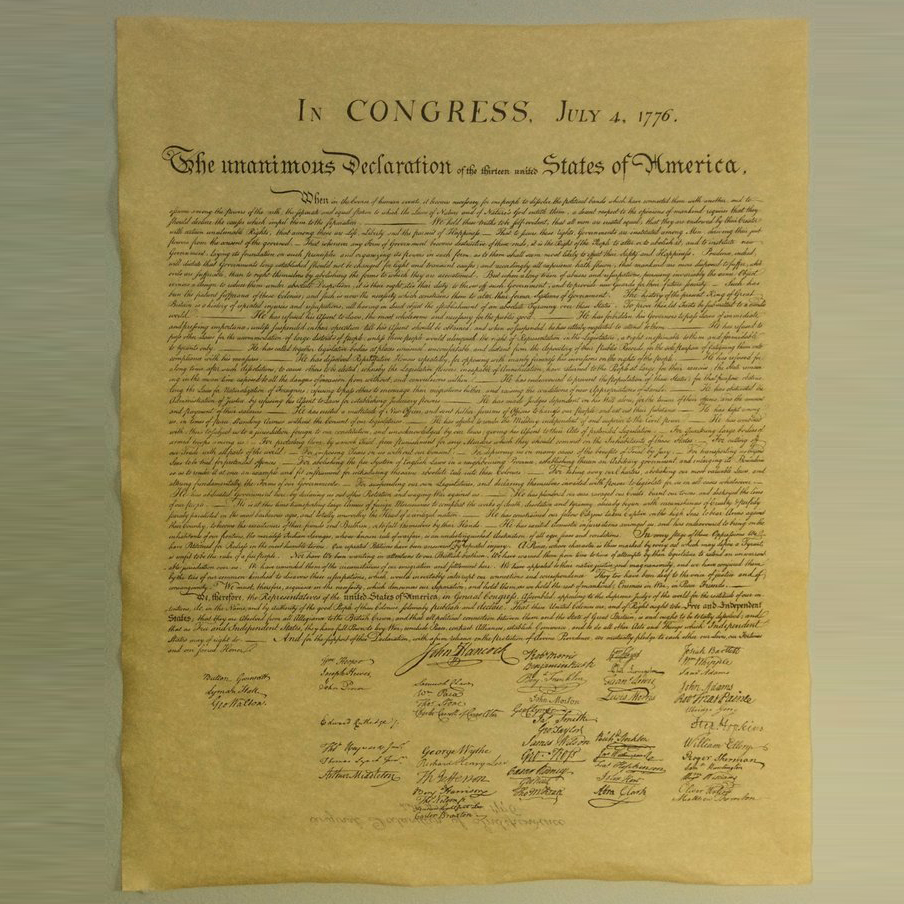 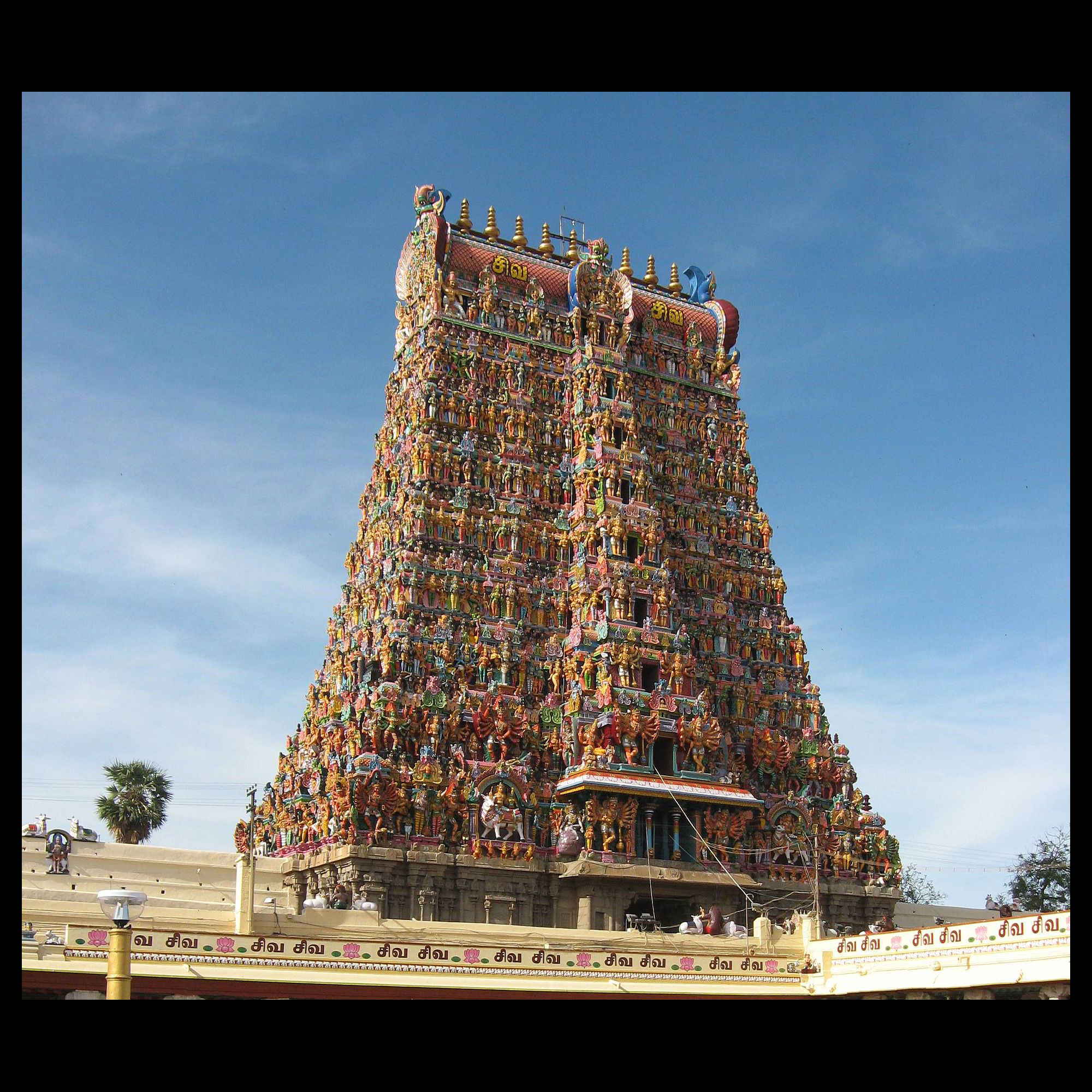 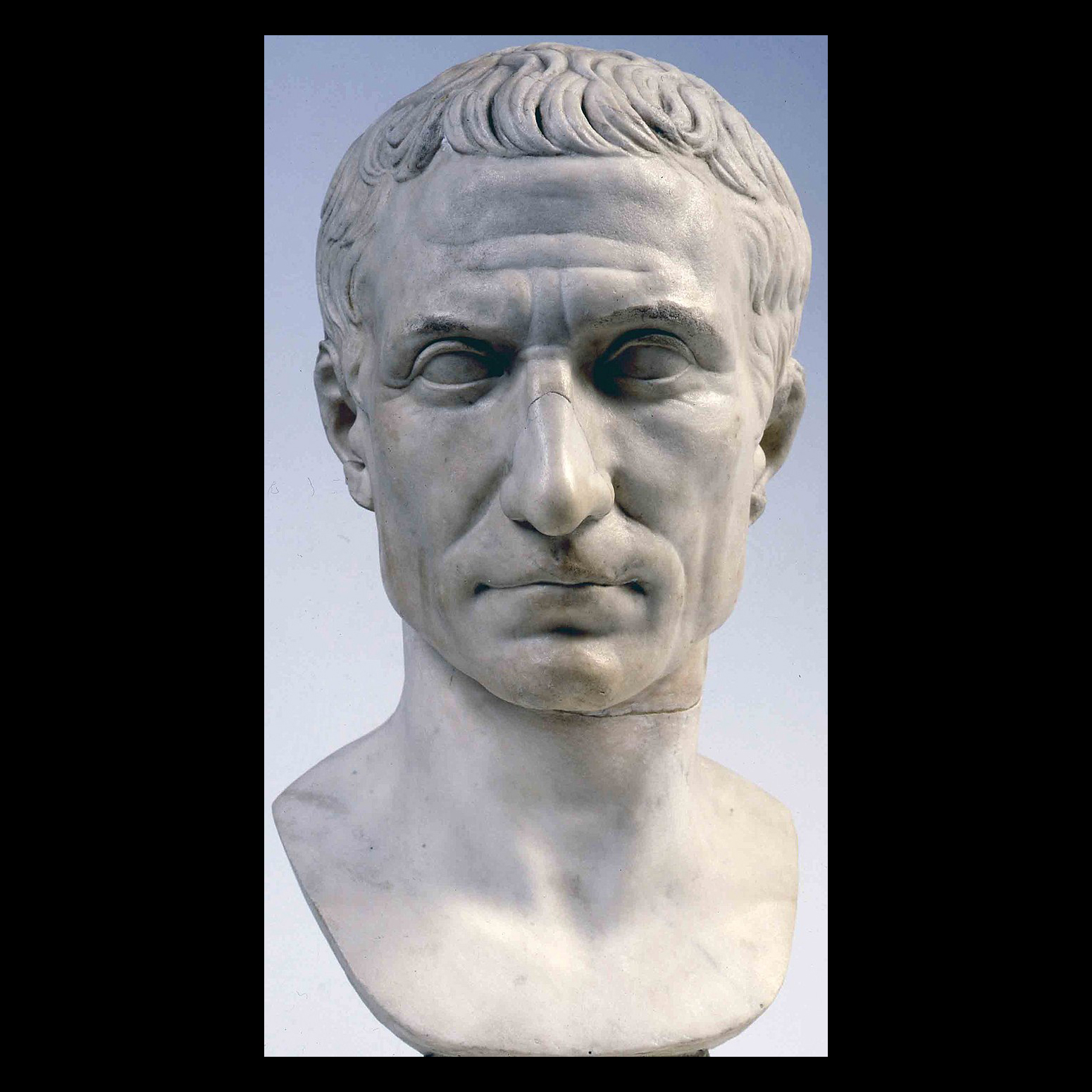 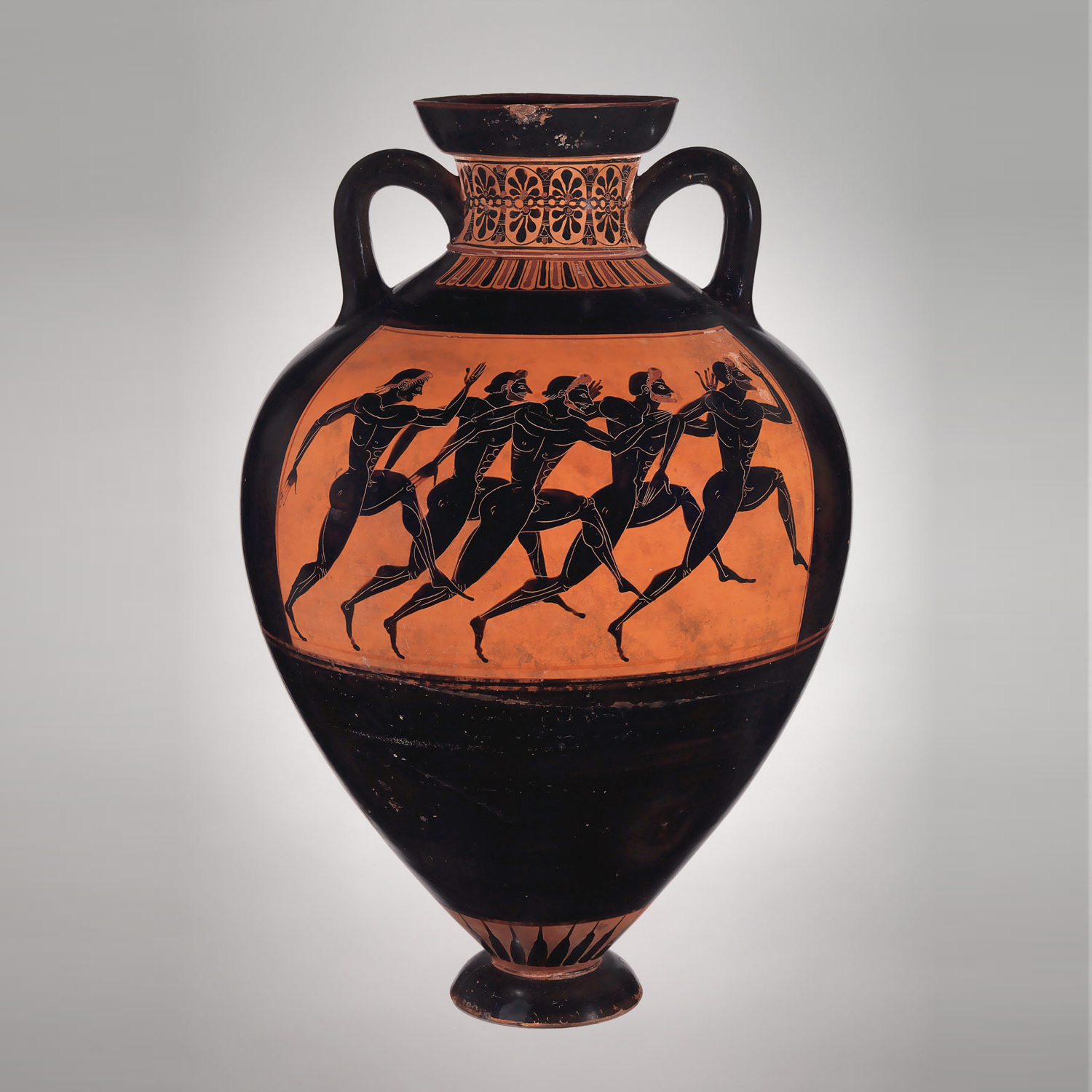 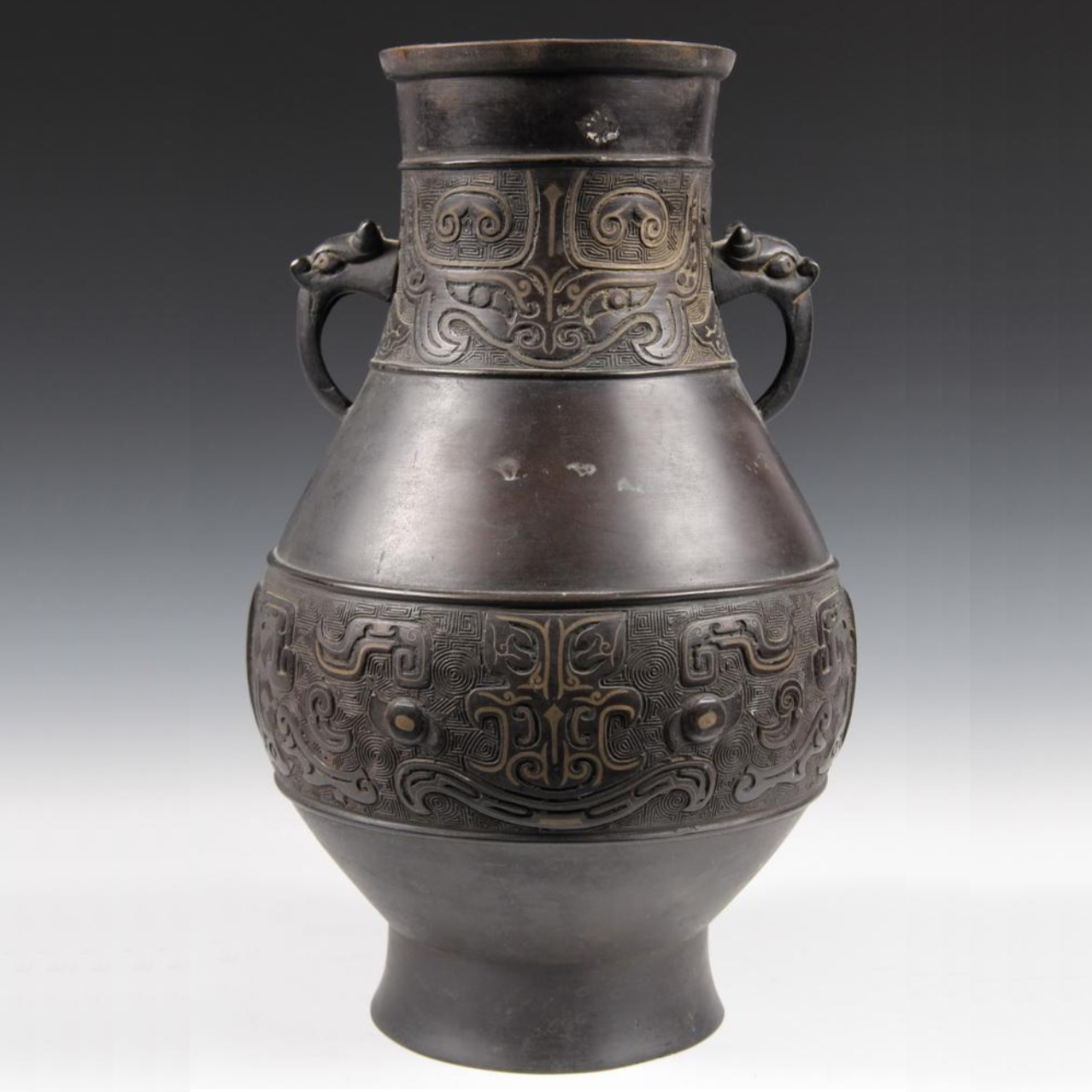 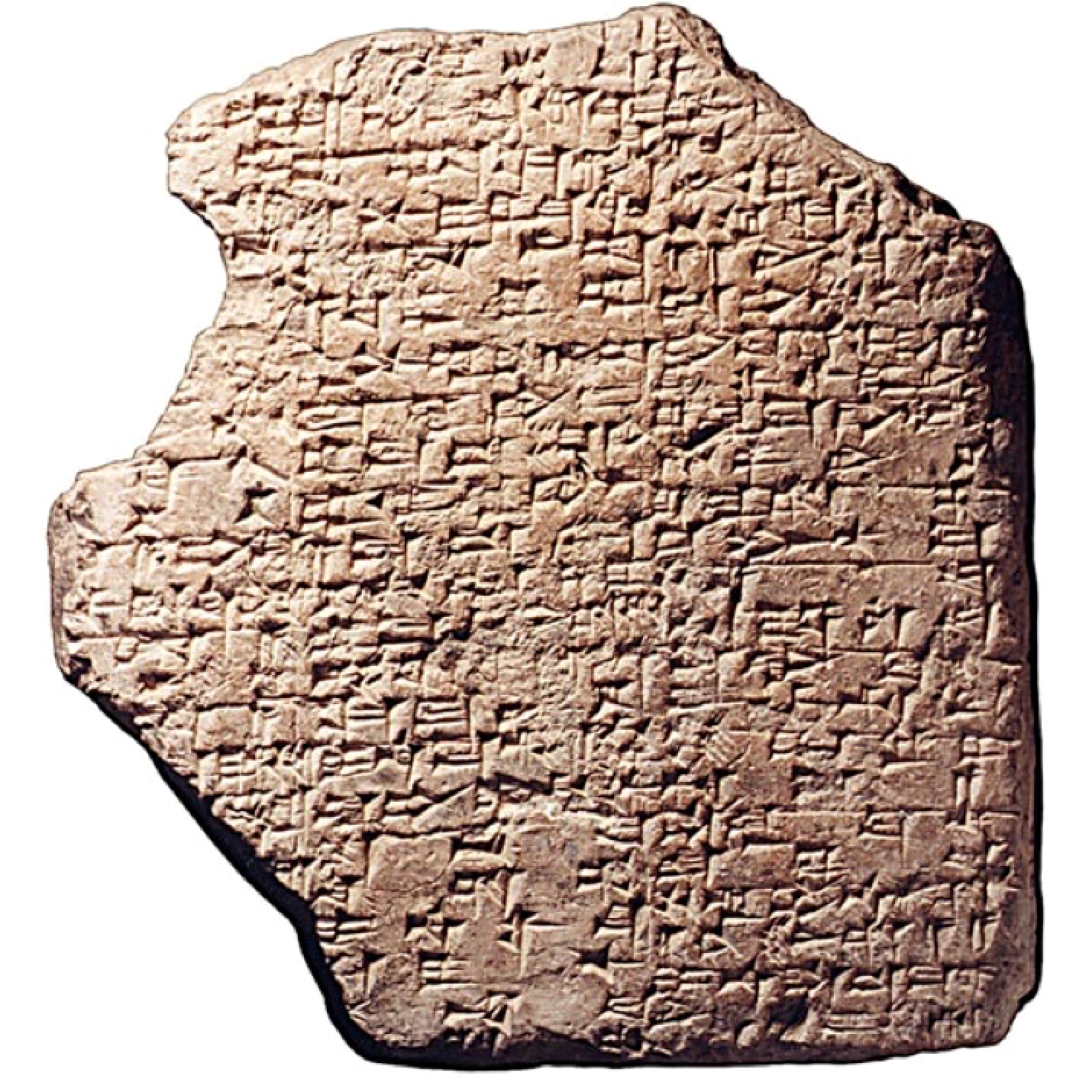 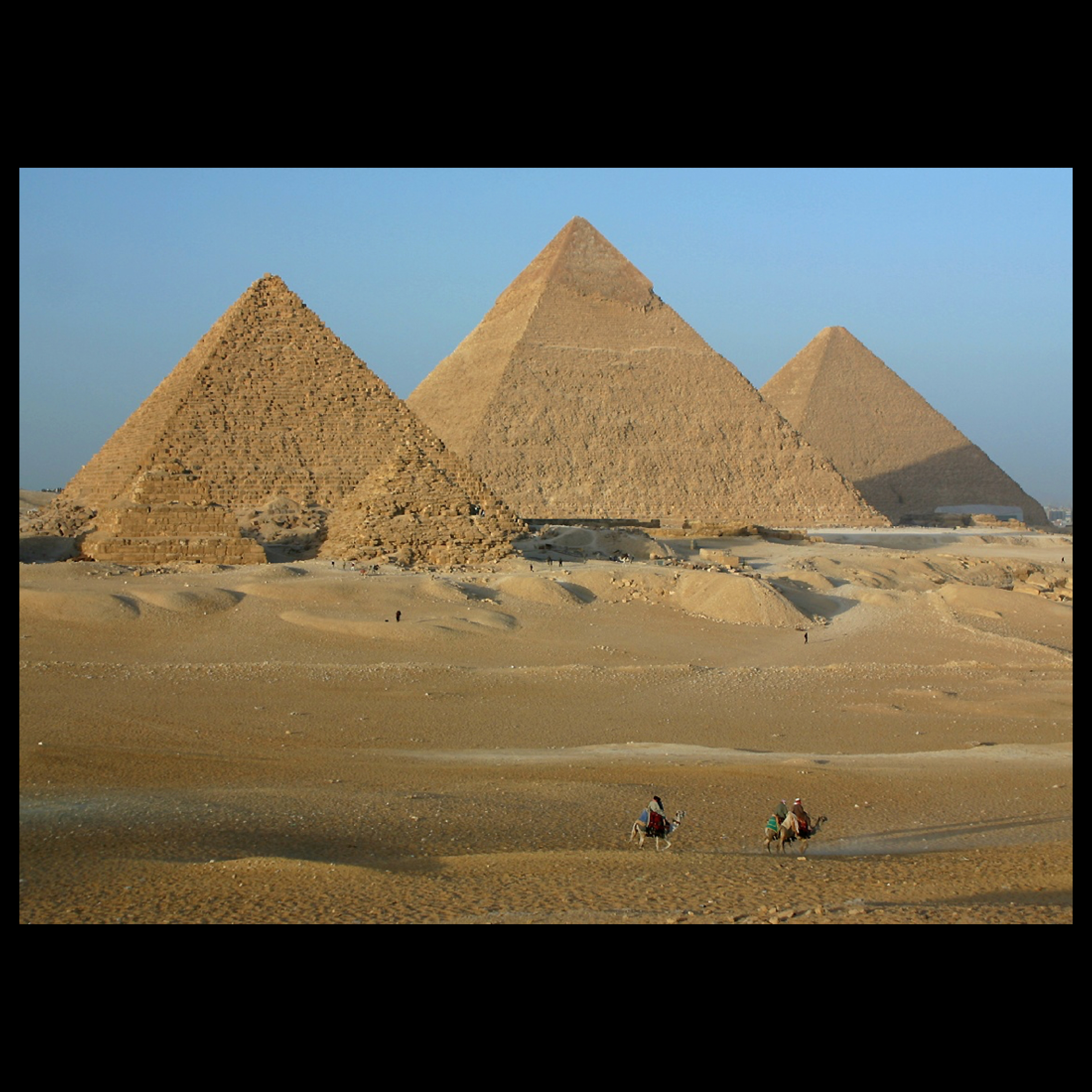 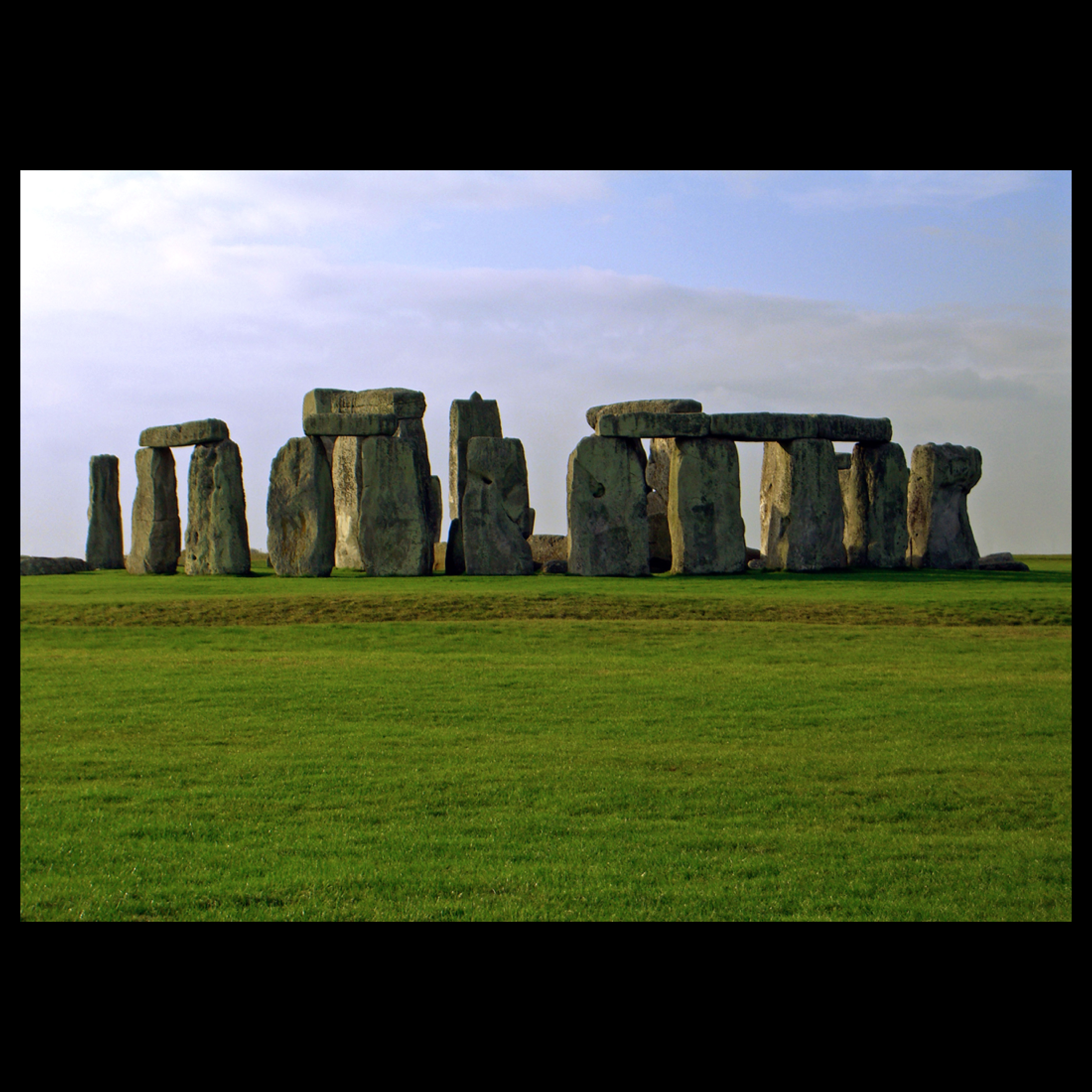 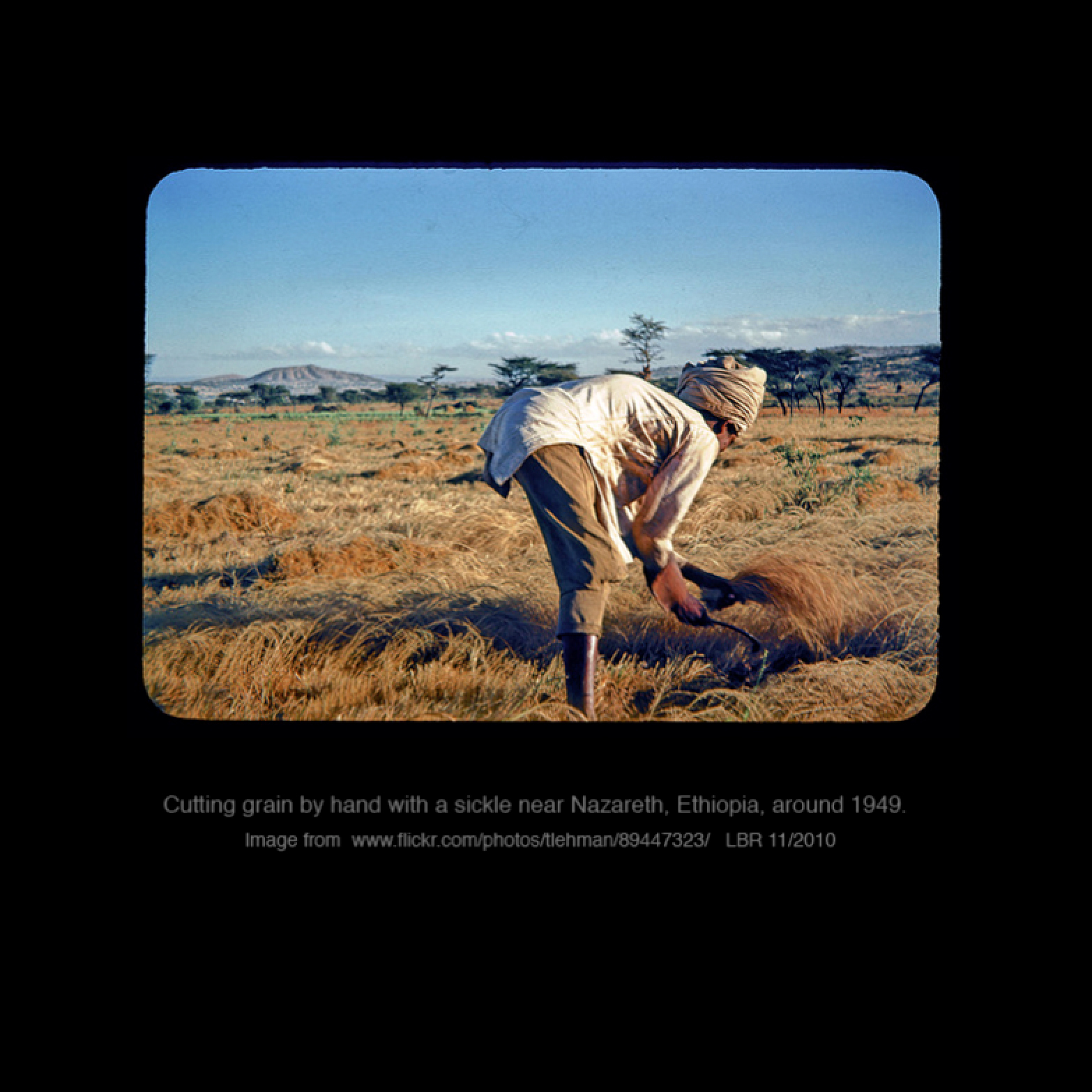 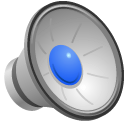 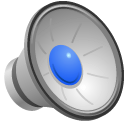 [Speaker Notes: 45. .The age of the Earth compared to the time in which we have depleted its resources makes THAT clear.]
Lecture 26: Resource issues on a finite Earth

We have in centuries used up much of the 
    non-renewable resources of a very old planet.

	Two examples:
		Petroleum
		Mineral resources

Solutions:
	Waiting for the planet to generate more
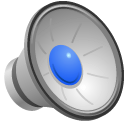 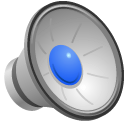 [Speaker Notes: 46. It just won’t work.]
Lecture 26: Resource issues on a finite Earth

We have in centuries used up much of the 
    non-renewable resources of a very old planet.

	Two examples:
		Petroleum
		Mineral resources

Solutions:
	Less and more efficient use
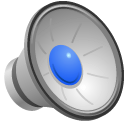 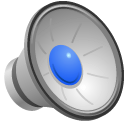 [Speaker Notes: 47. One solution is to find ways that use less, which means using resources more efficiently.  However, even that obviously can’t go on too long on a finite planet.]
Lecture 26: Resource issues on a finite Earth

We have in centuries used up much of the 
    non-renewable resources of a very old planet.

	Two examples:
		Petroleum
		Mineral resources

Solutions:
	Less and more efficient use
	For energy: alternate sources
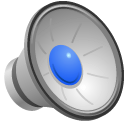 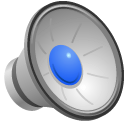 [Speaker Notes: 48.  For energy, the answer has to lie in alternate energy sources . . . and the good news is that most of them don’t emit greenhouse gases, another of the great problems that we’ve talked about - so in fact, there’s good news there.]
Lecture 26: Resource issues on a finite Earth

We have in centuries used up much of the 
    non-renewable resources of a very old planet.

	Two examples:
		Petroleum
		Mineral resources

Solutions:
	Less and more efficient use
	For energy: alternate sources
	For metals: recycling
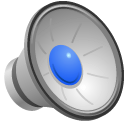 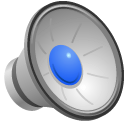 [Speaker Notes: 49.  For metals, the obvious answer lies in recycling.]
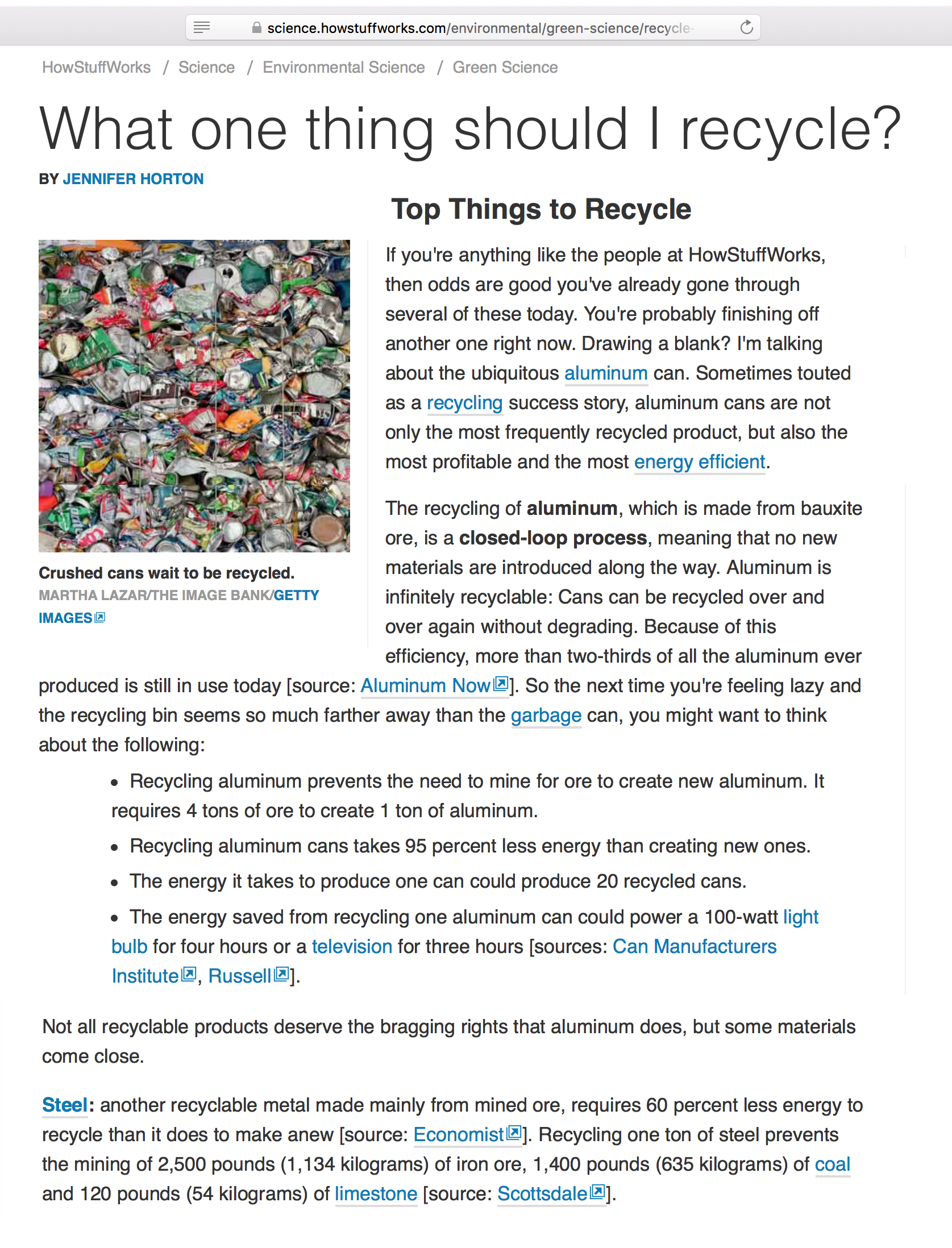 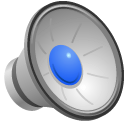 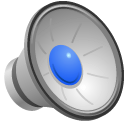 [Speaker Notes: 50.  I’ve always thought it was criminal to let metal go into landfills rather than be recycled, and these folks seem to agree.  We do some recycling in this country  . . .]
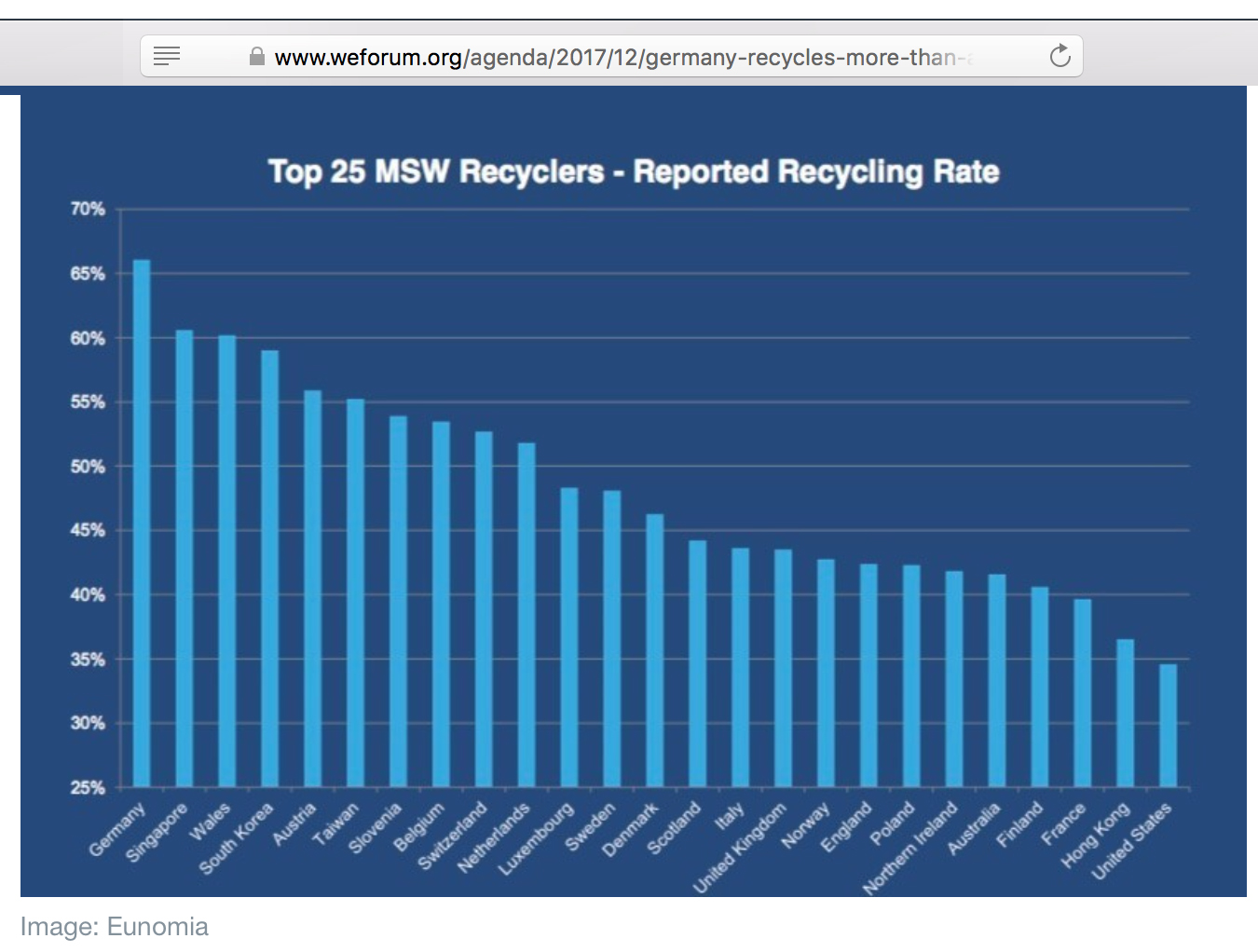 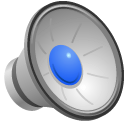 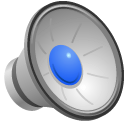 [Speaker Notes: 51. But comparison with the rest of the developed world says that we could do a lot better:]
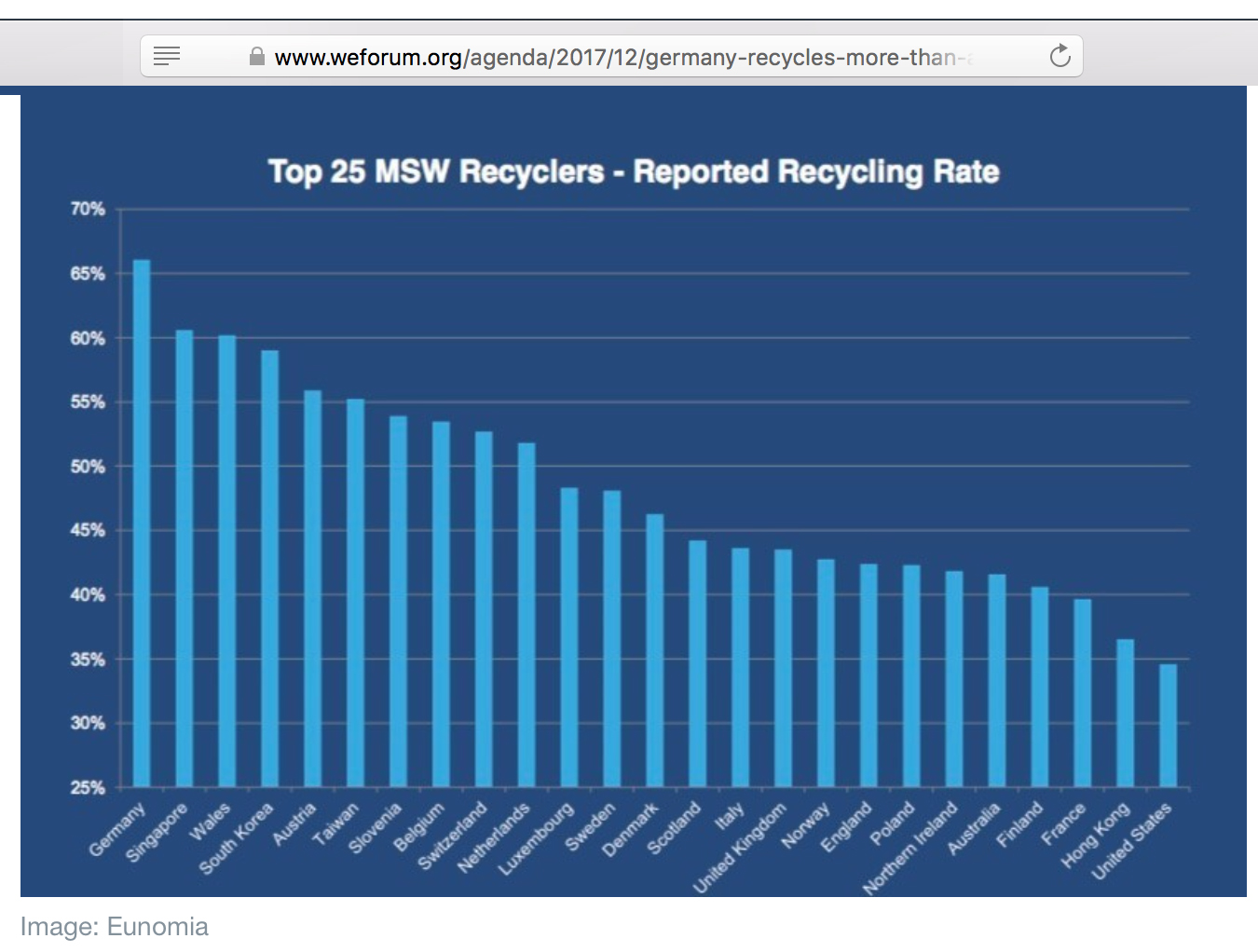 You are here.
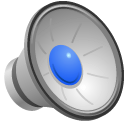 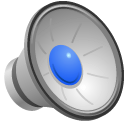 [Speaker Notes: 52.  We’re not doing even half as much recycling as some countries.]
Lecture 26: Resource issues on a finite Earth

We have in centuries used up much of the 
    non-renewable resources of a very old planet.

	Two examples:
		Petroleum
		Mineral resources

Solutions:
	Less and more efficient use
	For energy: alternate sources
	For metals: recycling
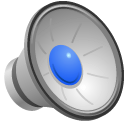 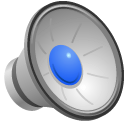 [Speaker Notes: 53.  So . .  if the message of this message of this lectured seemed depressing . . .]
Lecture 26: Resource issues on a finite Earth

We have in centuries used up much of the 
    non-renewable resources of a very old planet.

	Two examples:
		Petroleum
		Mineral resources

Solutions:
	Less and more efficient use
	For energy: alternate sources
	For metals: recycling
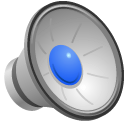 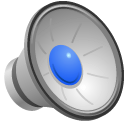 [Speaker Notes: 54  There are solutions! We are a nation that has always prided itself on its can-do attitude . ..]
Lecture 26: Resource issues on a finite Earth

We have in centuries used up much of the 
    non-renewable resources of a very old planet.

	Two examples:
		Petroleum
		Mineral resources

Solutions:
	Less and more efficient use
	For energy: alternate sources
	For metals: recycling
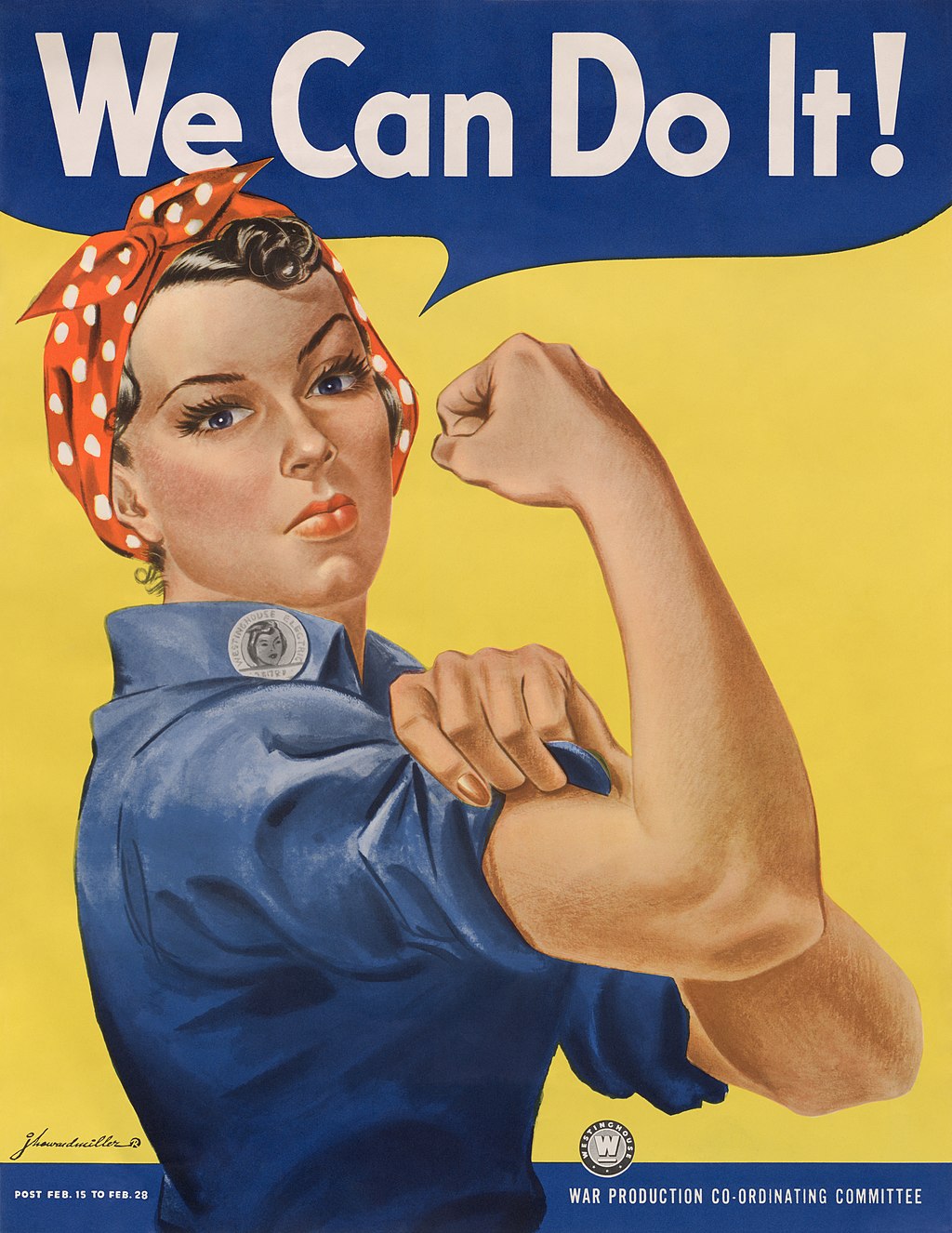 We can do it.
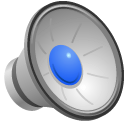 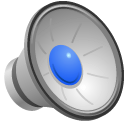 [Speaker Notes: 55.  That’s perhaps best exemplified in how this nation went from its isolationist “oh, who-needs-an-army?” attitude in 1941 to winning World War II in both Europe and the Pacific by 1945.
We did THAT by putting our minds and hard work into it,]
Lecture 26: Resource issues on a finite Earth

We have in centuries used up much of the 
    non-renewable resources of a very old planet.

	Two examples:
		Petroleum
		Mineral resources

Solutions:
	Less and more efficient use
	For energy: alternate sources
	For metals: recycling
We can do it.
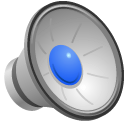 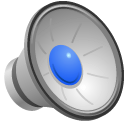 [Speaker Notes: 56. and WE CAN DO THIS.]